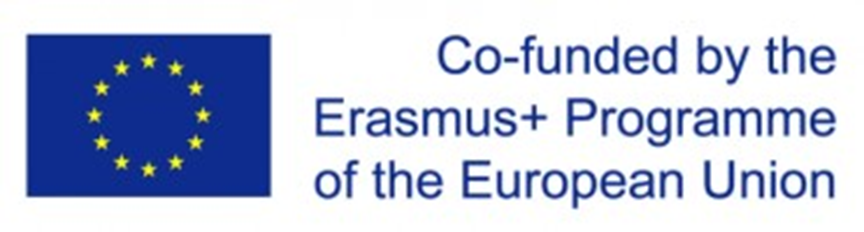 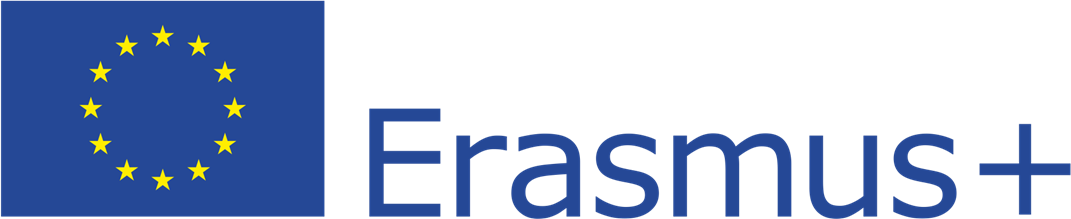 The development of the innovative educational method of ACCESSIBLE tourism in Central Europe2022-2-HU01-KA220-HED-000099410
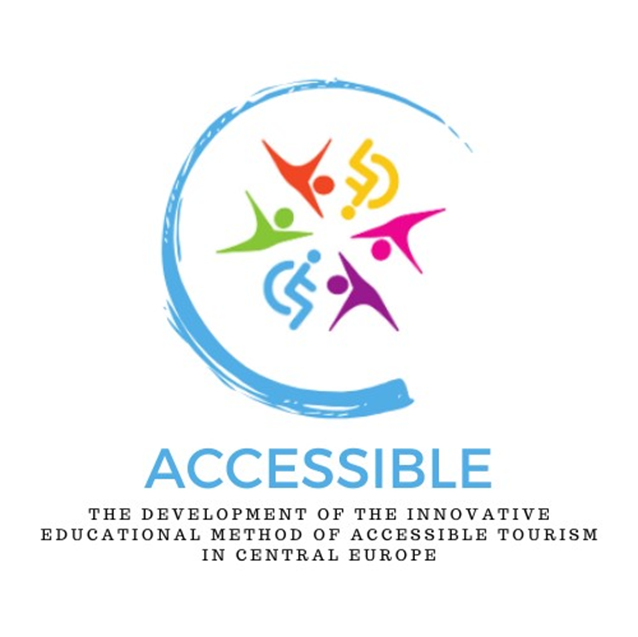 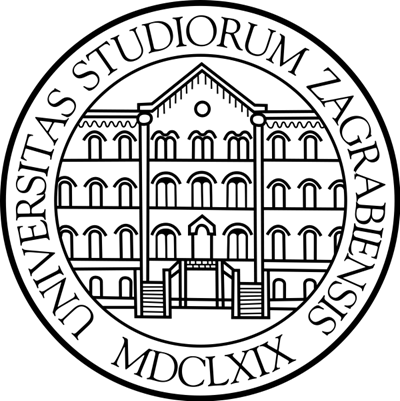 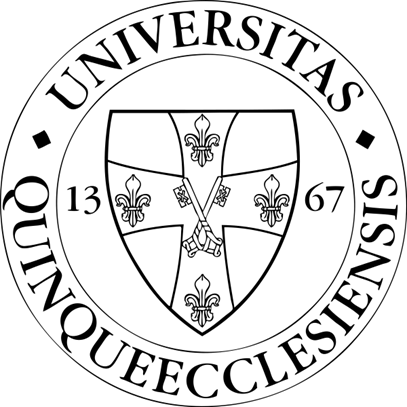 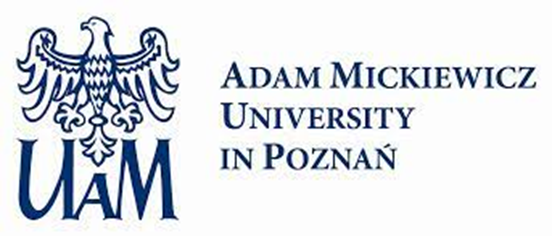 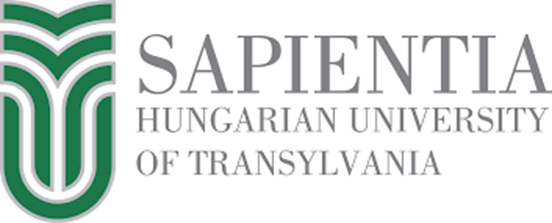 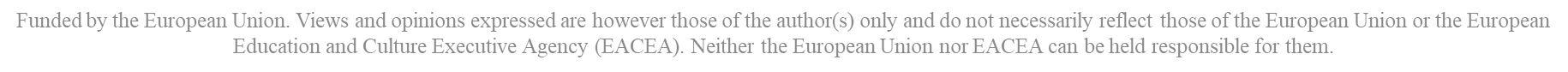 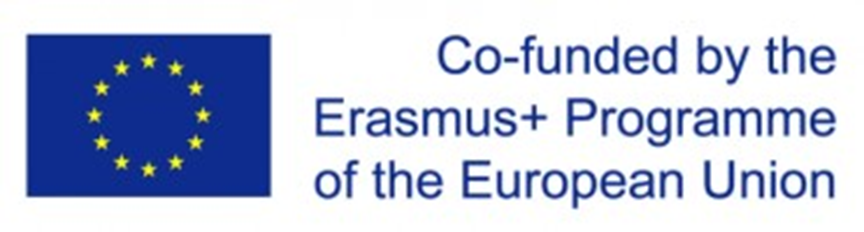 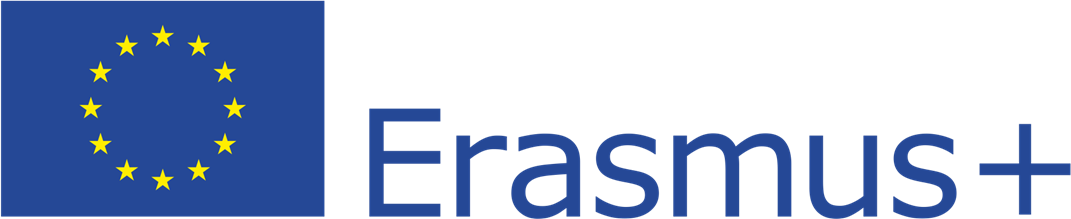 11. Analysis of travel patterns of people with disabilities based on primary research experiences in partner countries
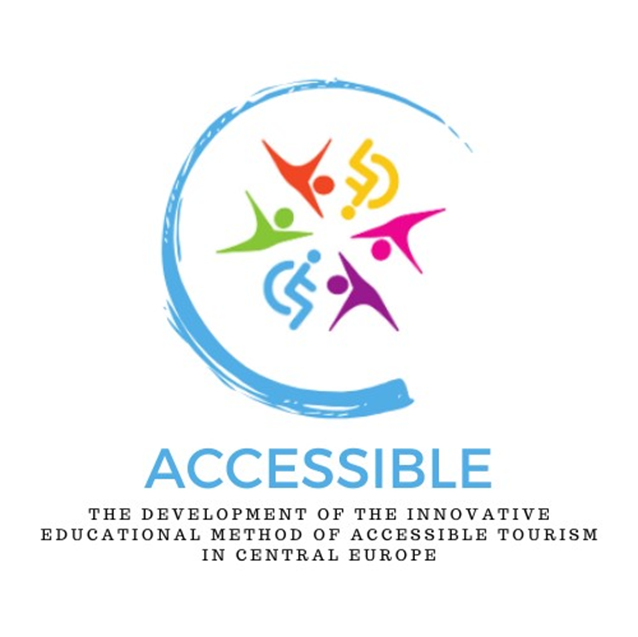 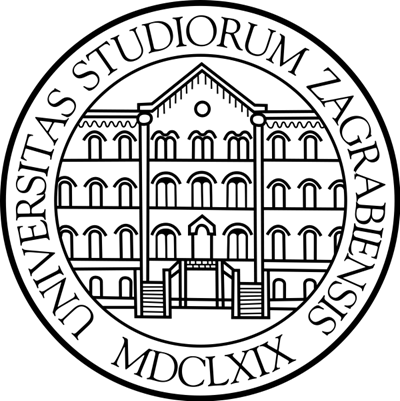 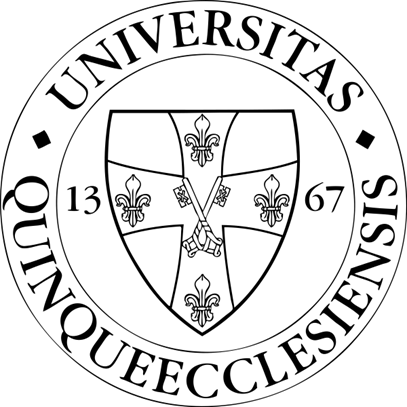 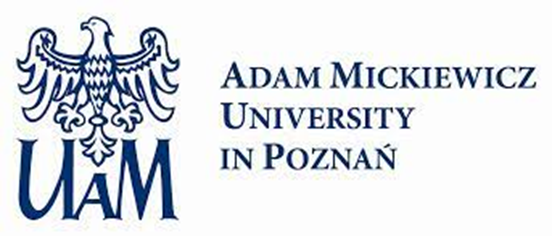 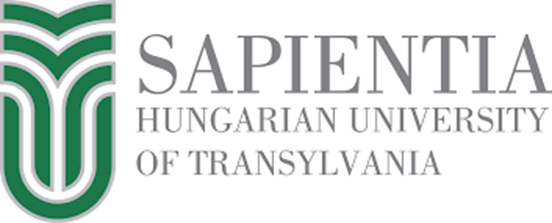 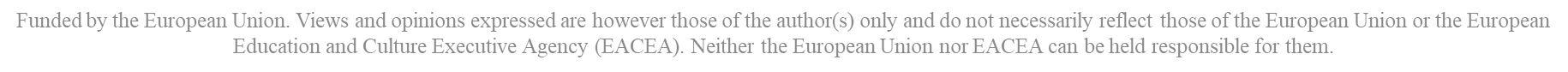 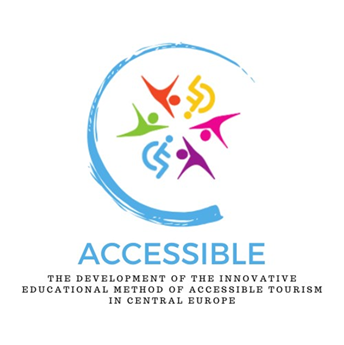 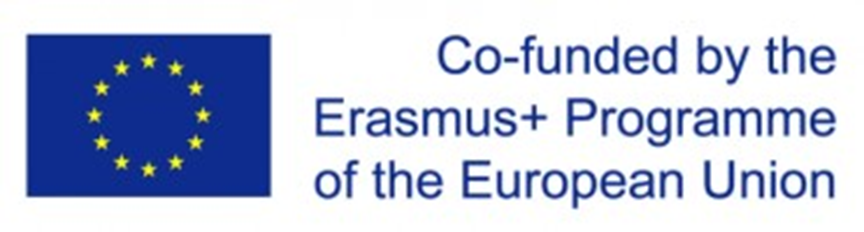 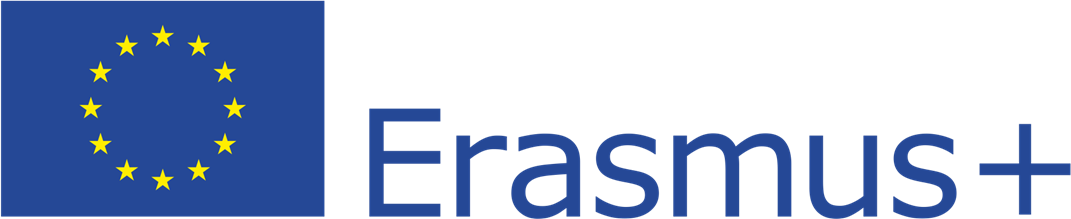 Research methodology
Research among people with various disabilities conducted in parallel in four countries: Croatia, Hungary, Poland and Romania, October 2023 – January 2024 on a total sample of 1,175 peopleGoal: to begin the development of accessible tourism, patterns of tourist behaviour of PwD, their limitations in tourist travel, as well as important directions of education of staff working in tourist services in the field of accessible tourismThe basis for conducting the research: survey form developed jointly by teams representing the 4 countries involved in the project – in English, then translated into national languages. Research conducted face to face and based on an electronic form
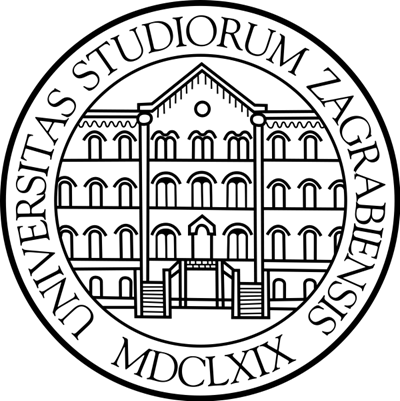 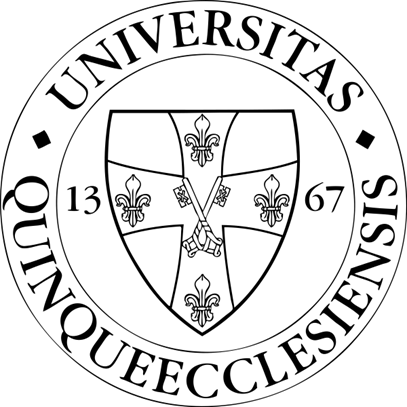 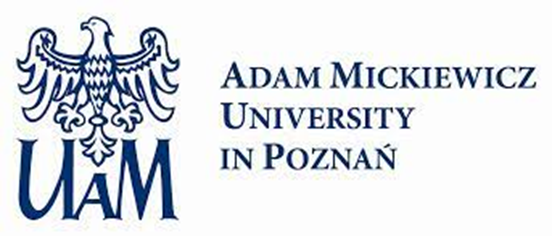 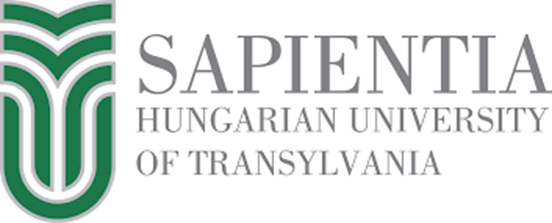 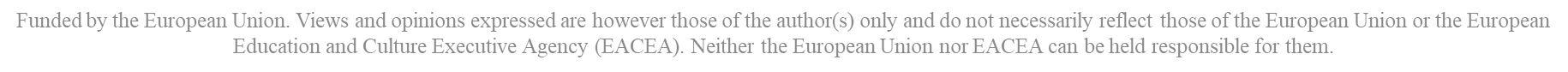 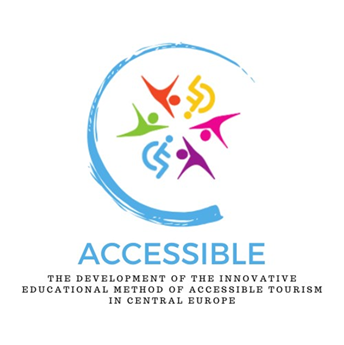 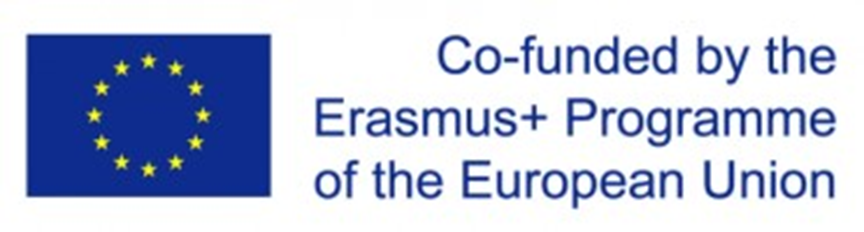 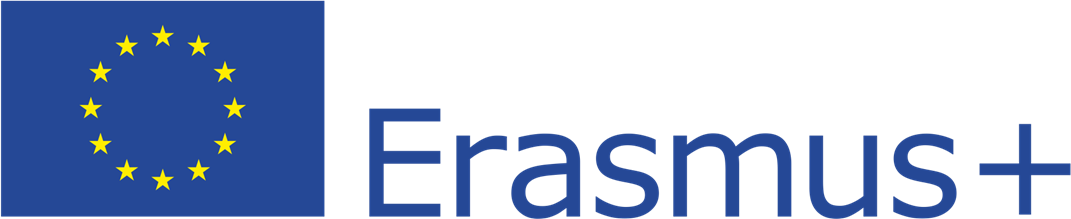 Research methodology
Selection of the sample based on availability. After collecting the responses, results prepared in English and in simple statistical summaries (number, percentage), enabling further, in-depth statistical analyses. Before discussing the research results, the characteristics of the respondents were presented, including features like– gender– age– marital status– the level of highest finished school education– employment conditions– type of settlement – place of residence of the respondent– the respondent’s country of residence.– type of disability
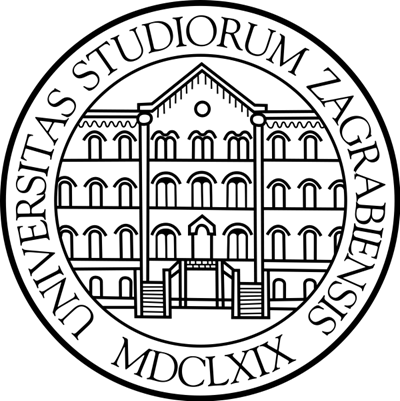 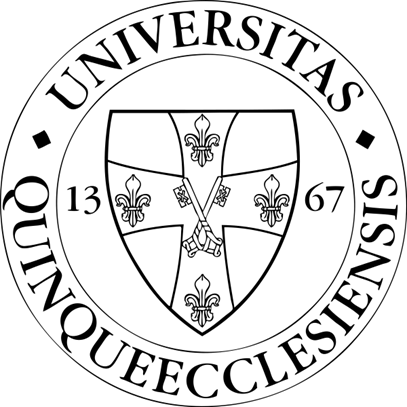 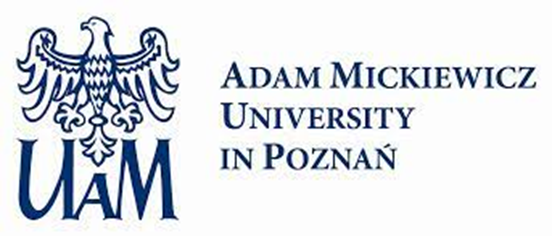 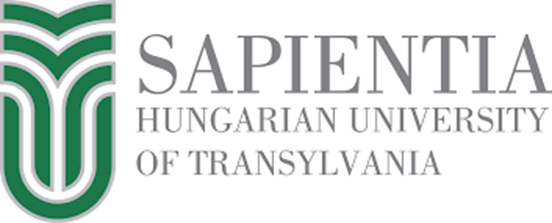 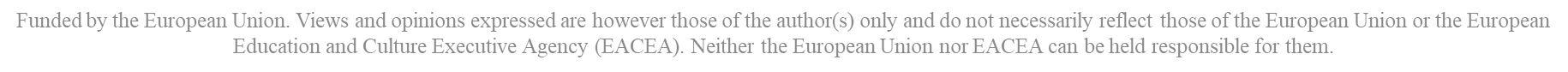 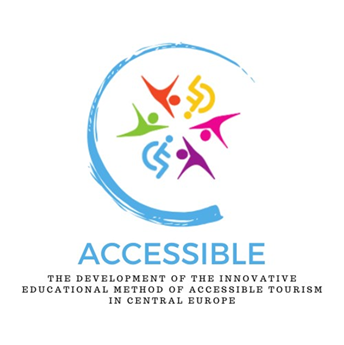 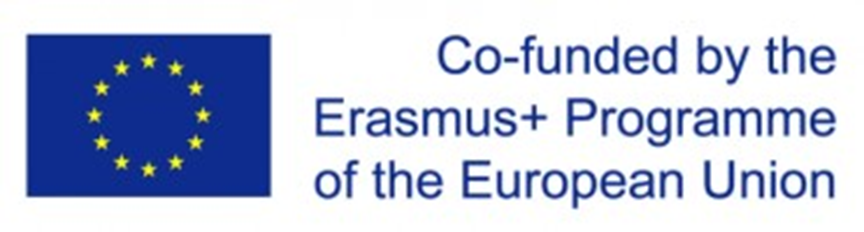 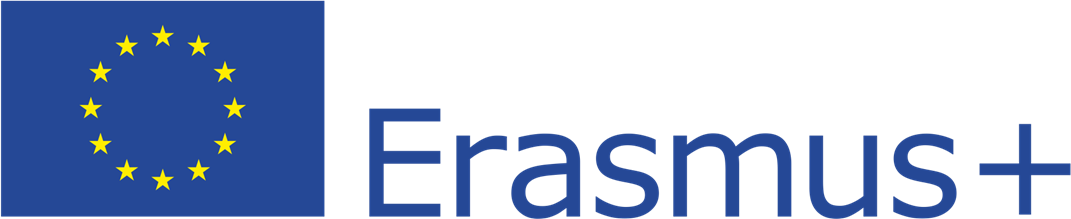 Research methodology
The respondents’ characteristics also included the following variables by type of disability:– limitations in everyday functioning– limitation of individual mobility– disability from birth– ability of leaving home to deal with everyday mattersThe answers to all questions included in the interview questionnaires were summarised in numbers and percentages to enable further analyses using the data bank created
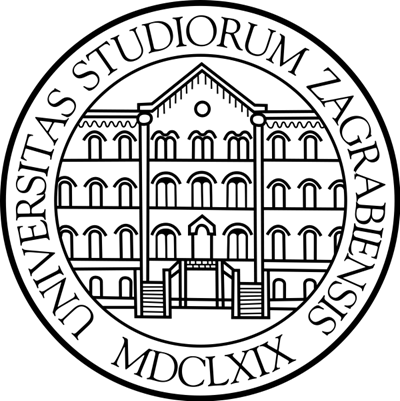 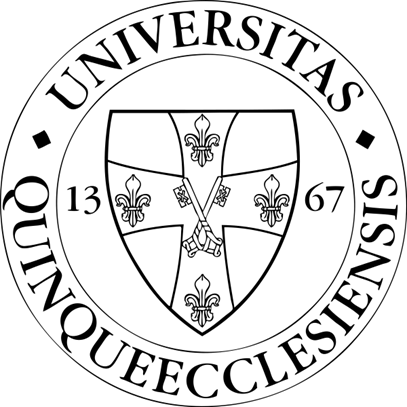 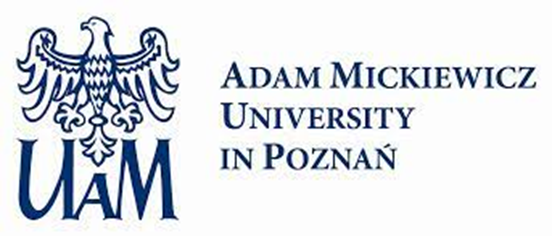 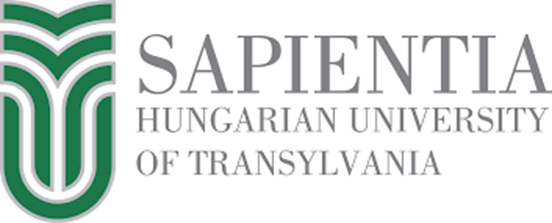 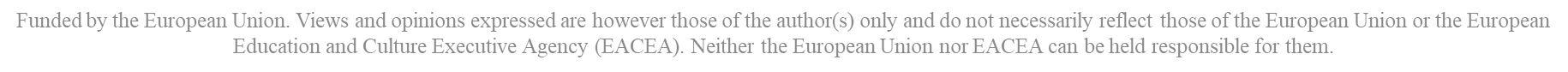 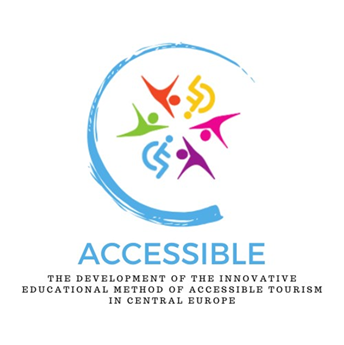 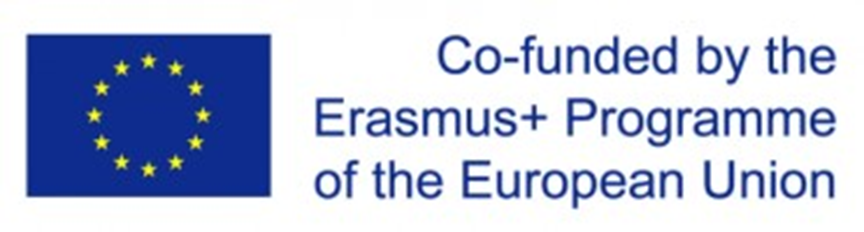 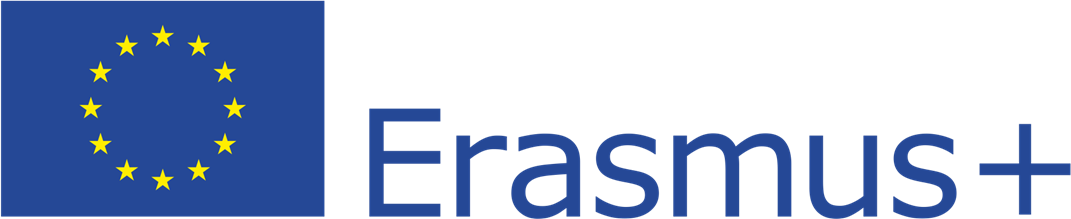 Characteristics of respondents
In the group of respondents (n=1,175), a slight majority were women (54%), compared to men at 43%) – some did not want to answer. Self-description of limitations in everyday functioning as: “am slightly limited in my daily activities” and “intermittently need assistance with daily activities”, a small group of men (7%) and women (5%) “need constant supervision”Largest group of participants “can travel on all means of transport without any assistance” (36%) and “need assistance to get around on some public transport” (31%). Nearly half of men (49%) and women (47%) indicated their disability from birth
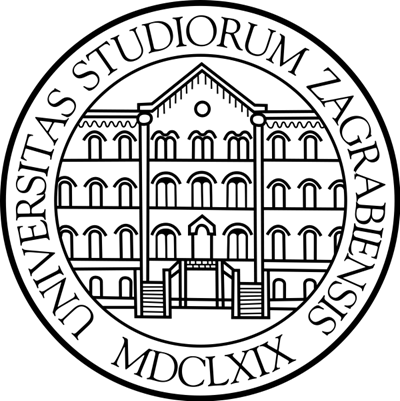 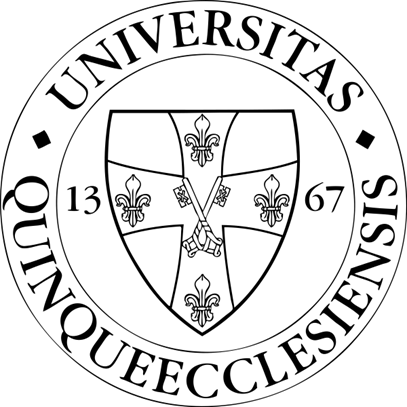 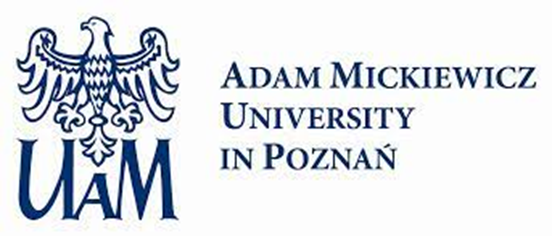 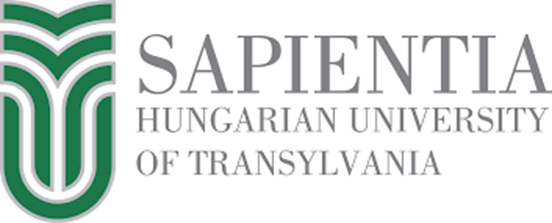 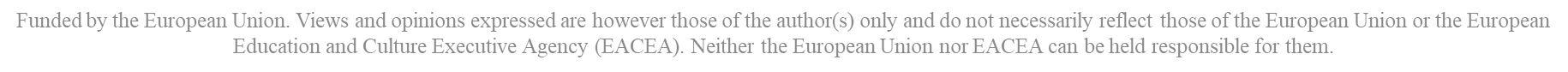 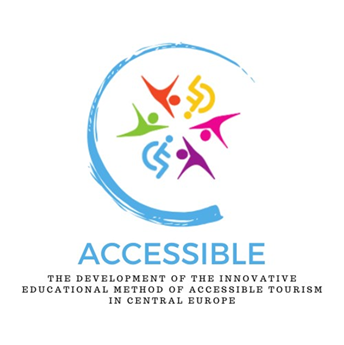 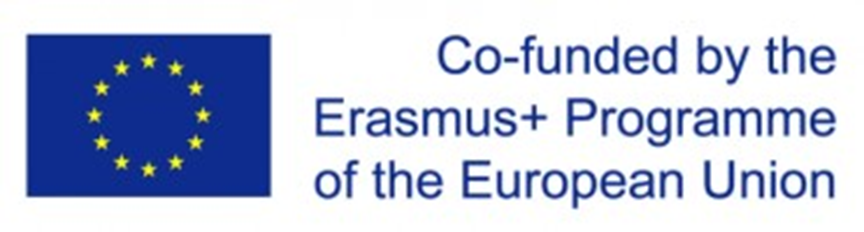 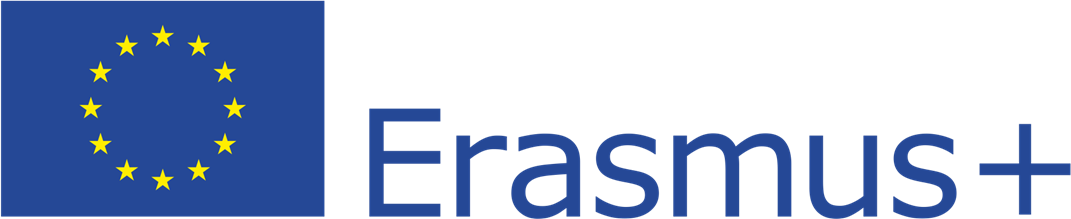 Characteristics of respondents
Taking age into account, the study involved adults aged 18 to over 66. The most numerous groups were aged 36-50 (29%), 51-65 (19%) and 26-35 (19%). It can be noticed that the highest percentage of respondents stating that they “need constant supervision” are people in the youngest age group 18-25 years (14%). The largest part of this, the youngest group also said: I “cannot get around without an assistant person” (24%)
Q2: What is the statement you most agree with? Q2.1. am slightly limited in my daily activities, Q2.2. am very much limited in my daily activities, Q2.3. intermittently need assistance with daily activities, Q2.4. permanently need assistance with daily activities, Q2.5. need constant supervision, Q2.6. do not want to answer
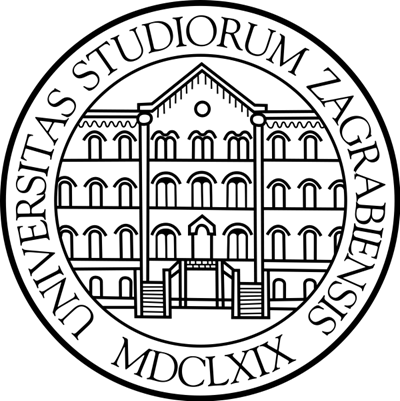 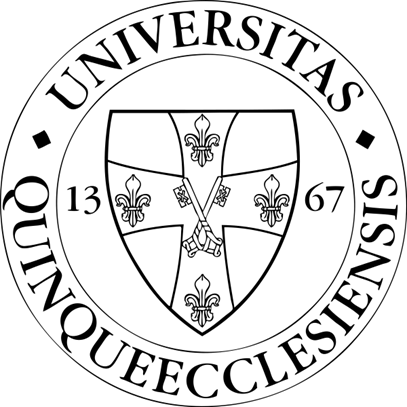 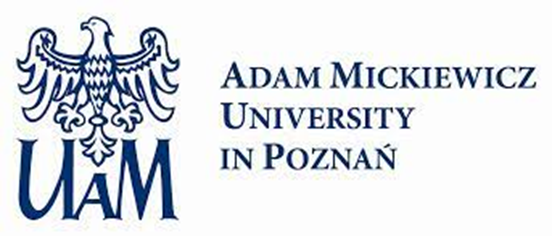 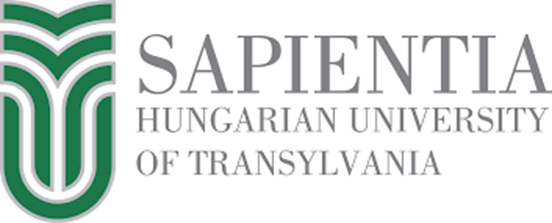 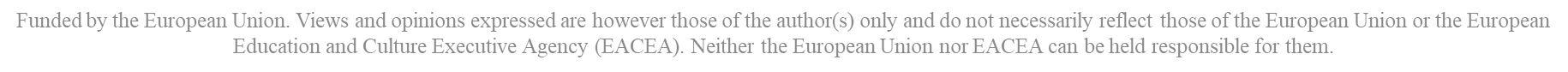 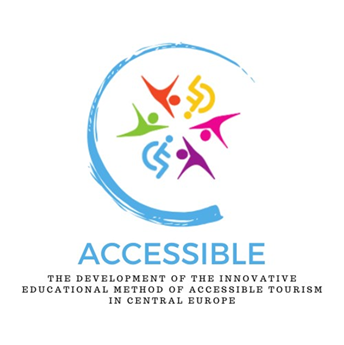 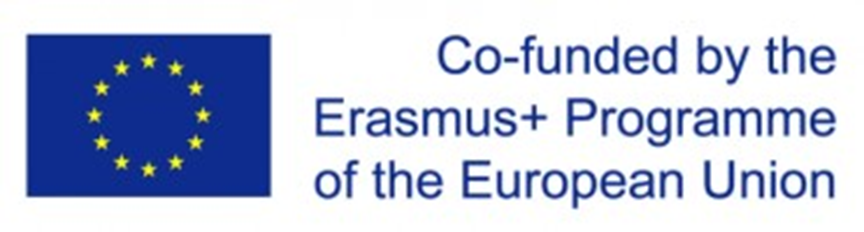 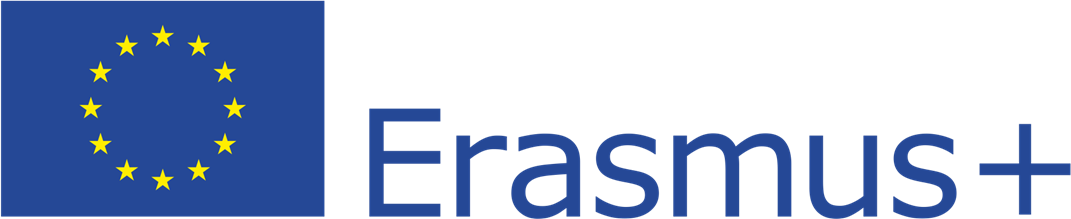 Characteristics of respondents
Majority of respondents in the youngest age groups are PwD since birth: in the group of 18-25 years old, they were 74% of respondents, in the group of 26-35 years old: 69%Marital status, the most numerous indications included the categories of “single” (44%) and “married” (29%)Most common limitations: “I can’t get around without an assistant person” were mentioned in the group of singles (23%) and divorced people (22%). The largest number of PwD since birth were in the single group (44%). In the “married” group it was 29%Question “What is your highest finished school education?” – most common answers: “Secondary school” (32%) and “Vocational school” (20%). Percentage of people with a university or bachelor’s degree decreases with the increase in limitations in everyday functioning from 59% in the „am slightly limited in my daily activities” group to 2% in the „need constant supervision group”, but there is no such relationship with regard to the limitation of individual mobility
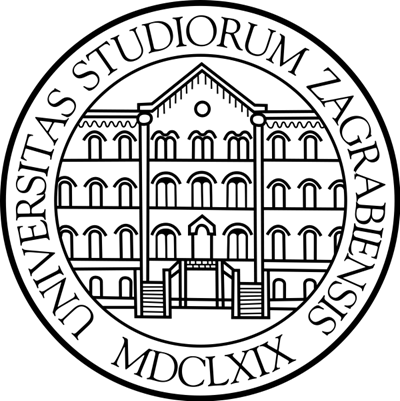 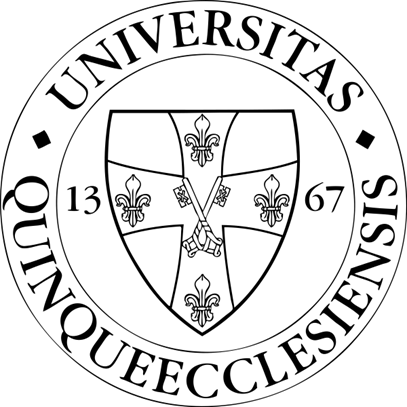 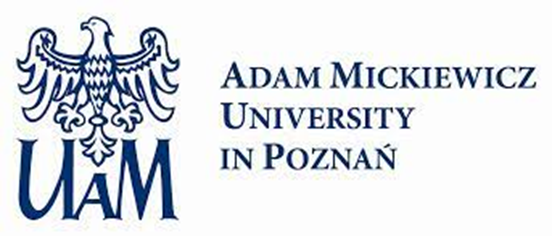 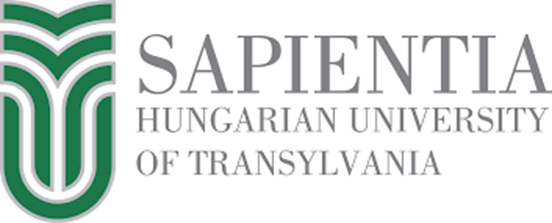 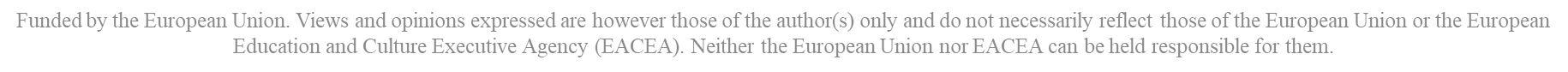 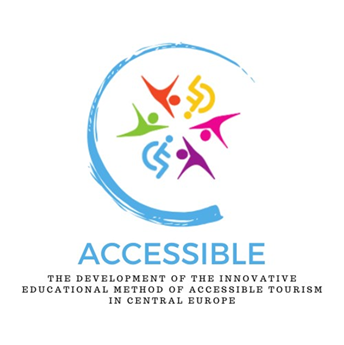 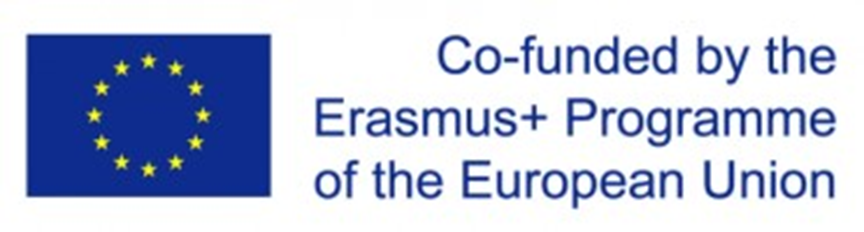 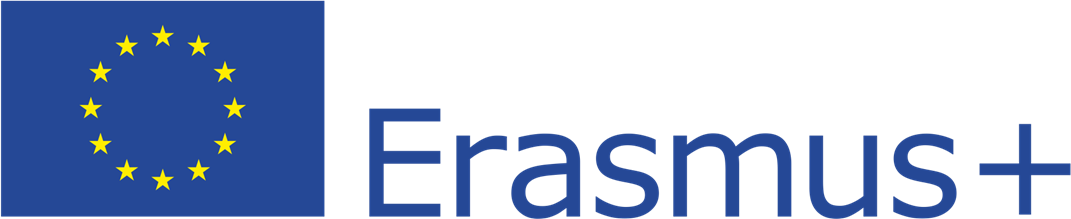 Characteristics of respondents
People with disabilities since birth predominantly indicated “maximum 8 classes of primary school” – 83% compared to 17% in the group with disabilities acquired after birth. They were also less likely to have higher educationMost frequent replies to the questions “Your employment conditions” were: Pensioner (20%), White-collar employee (18%) and Disability pensioner (18%). However, in the case of the White-collar employee group, there is a noticeable tendency for the percentage of employees to decrease as the limitations in everyday functioning increase. Also, the smallest percentage of people from the group that indicated their mobility limitations at the highest level (I can’t get around without an assistant person) white-collar employees
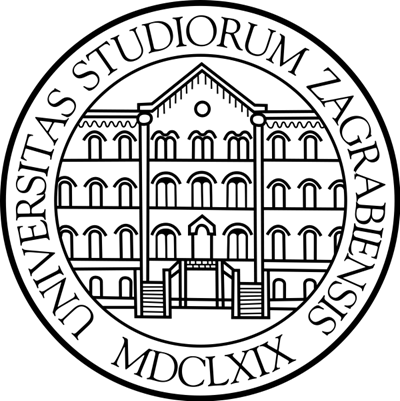 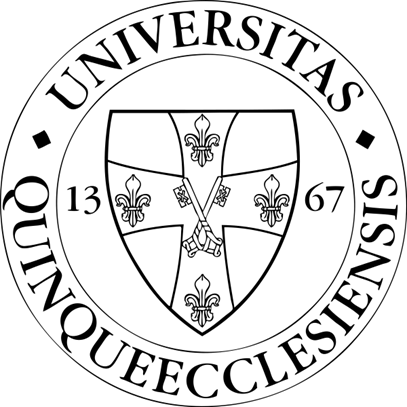 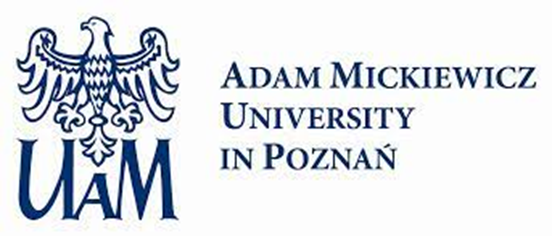 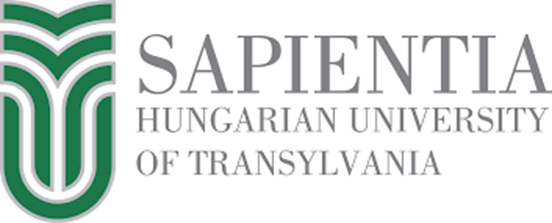 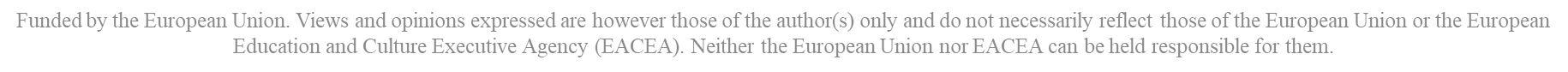 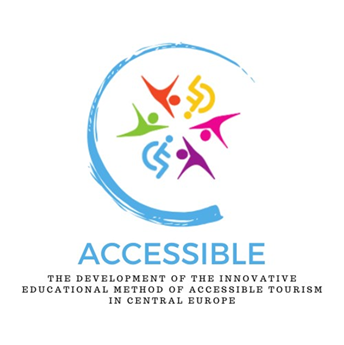 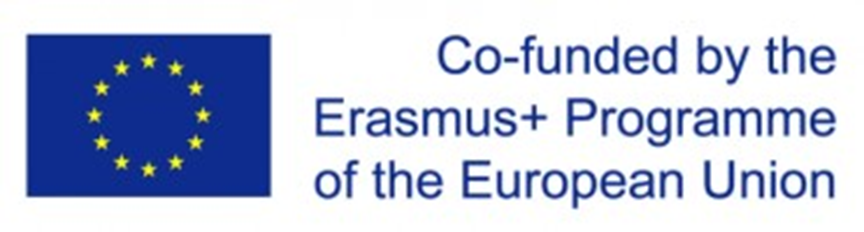 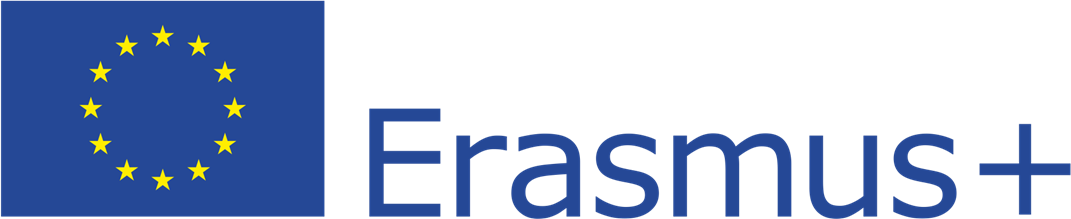 Characteristics of respondents
In the case of PwD since birth or acquired after birth, no differences in indications in Disability pensioner category (50% in each group, while PwD since birth more often declared “Dependant” (79%)„What is the type of settlement where you live?” – largest group village (22%), followed by medium-sized city of 25,000 – 100,000 people (21%), capital city (14%) and international regional centre: up to 500,000 – 1 million people (11%)“In which country do you live?” – Romania (29%), Hungary (27%), Poland (25%) and Croatia (17%)Answers provided by the respondents analysed according to the declared types of disability, as an answer to the question Q1: „What disability do you live with? Multiple choice is possible!” Q1.1. Sight, Q1.2. Hearing, Q1.3. Locomotors, Q1. Speech Q1.5. ASD (Autism spectrum disorder), Q1.6. Intellectual disability, Q1.7. Psychosocial disability, Q1. 8. Multiple disabilities, Q1.9. Obstacle related to my age, Q1.10. Temporary disability (after an operation or illness, accident etc.), Q1.11. Other (please specify…)
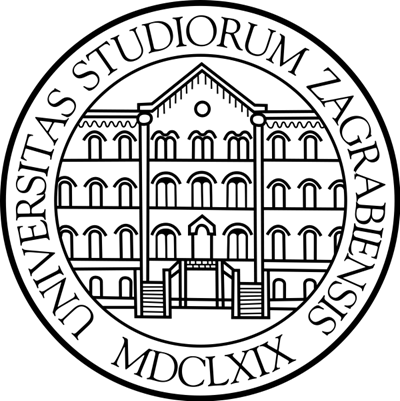 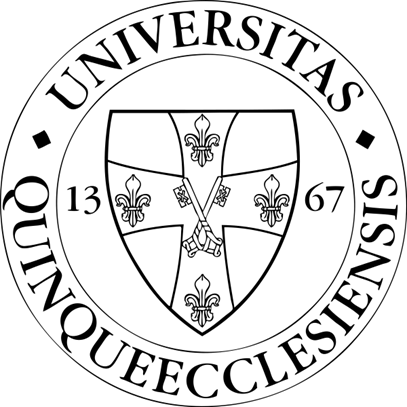 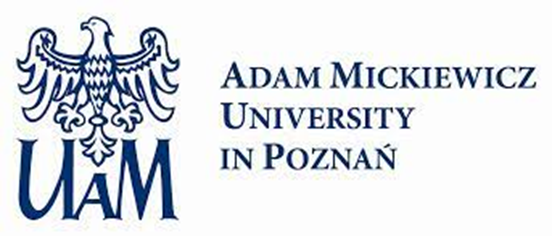 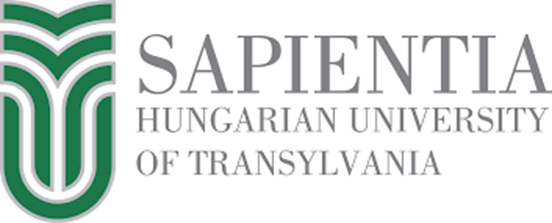 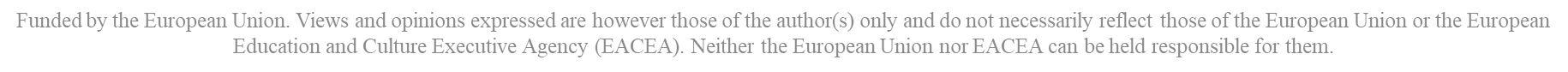 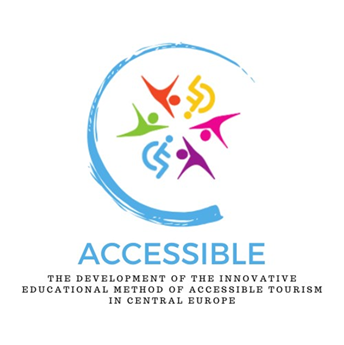 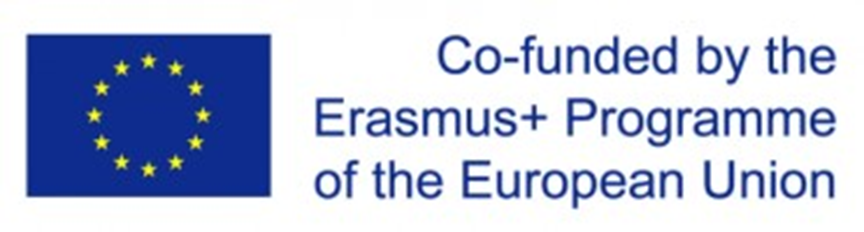 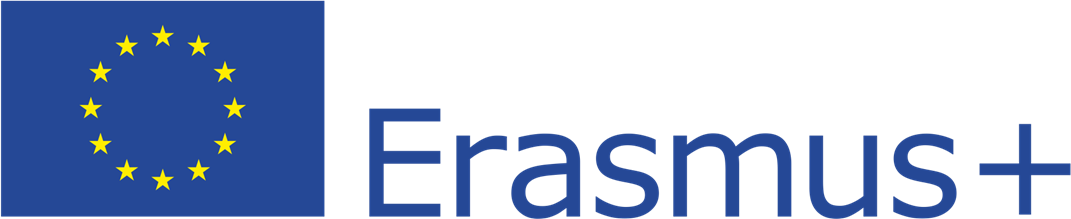 Characteristics of respondents
Q2: What is the statement you most agree with? Q2.1. am slightly limited in my daily activities, Q2.2. am very much limited in my daily activities, Q2.3. intermittently need assistance with daily activities, Q2.4. permanently need assistance with daily activities, Q2.5. need constant supervision, Q2.6. do not want to answer
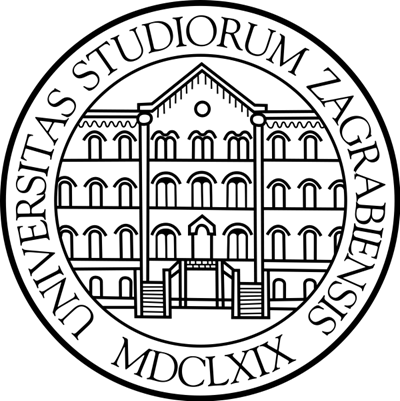 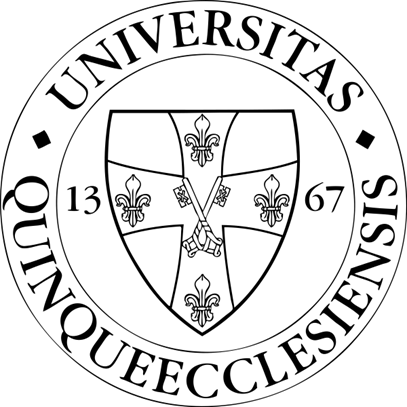 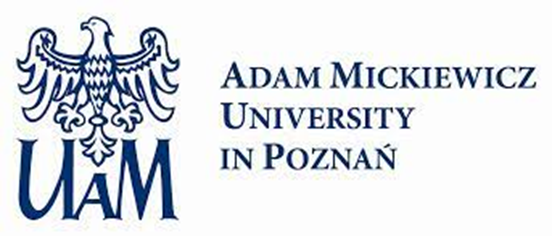 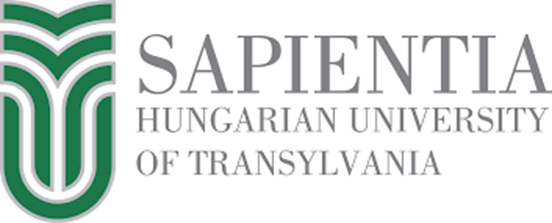 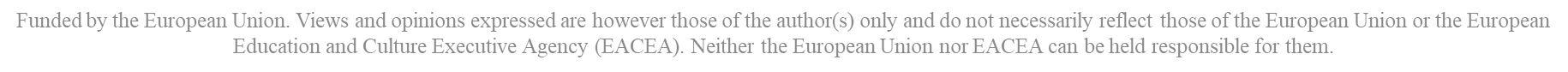 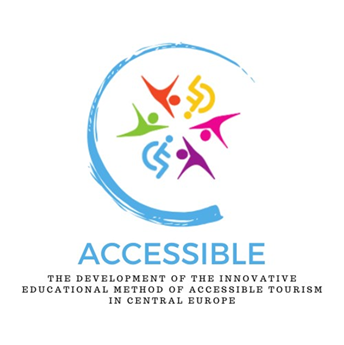 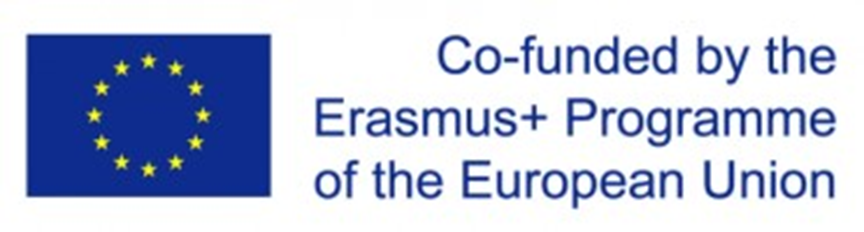 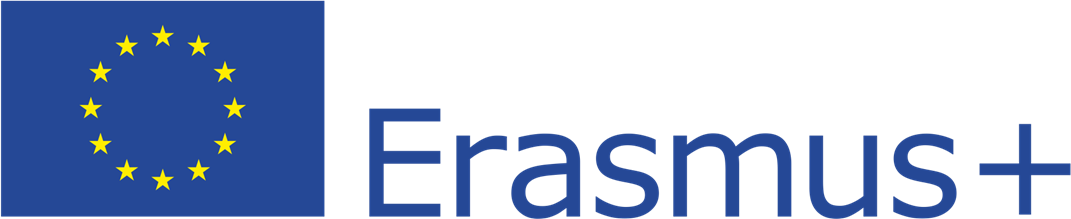 Travel arrangements for PWD and older people and the main purpose of their trip
A very important aspect of travelling are organisational issues, which may be more difficult in the case of tourism for PwD and the elderly. To identify the needs and model of travel organisation, respondents were asked in the survey about the issue of travel preparation, organisational and financial support, form of trip organisation and the main goal. One of the important aspects of travelling are companions. To the question ‘Who do you usually travel with?’ (Q14), respondents mostly answered with family (including spouse and children) (517 responses) and with friends and relatives (489 responses). They least frequently mentioned colleagues from workplace (122 responses) as travel companions and going on independent trips (212 responses). In this question, respondents could indicate several answers
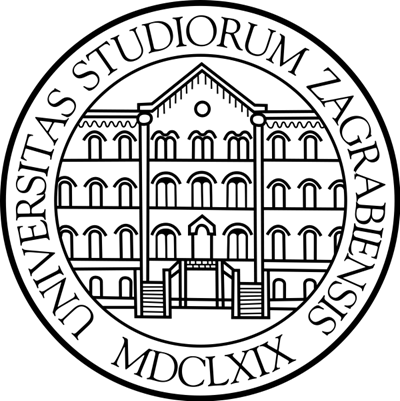 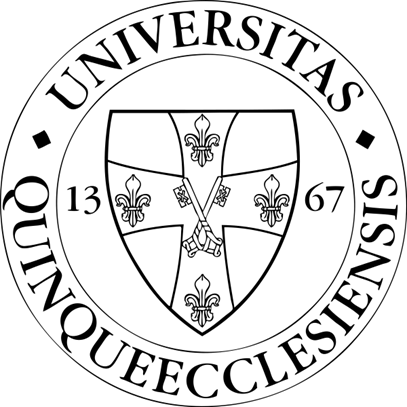 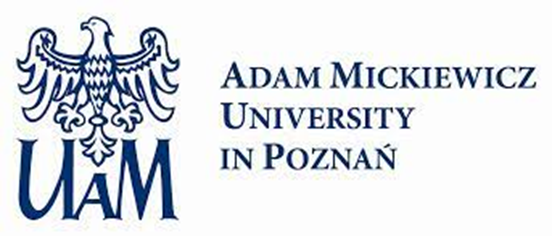 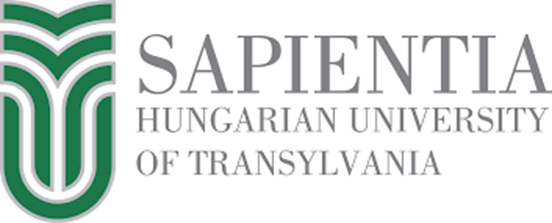 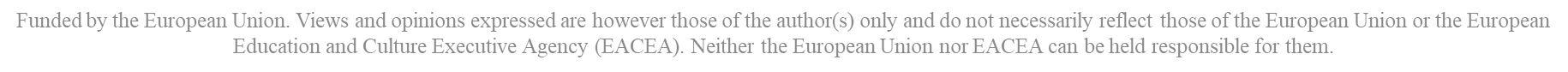 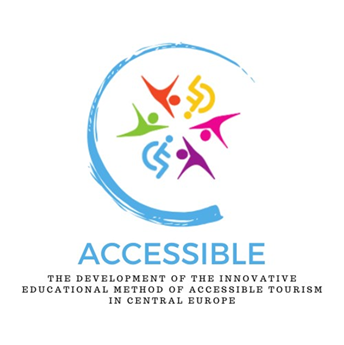 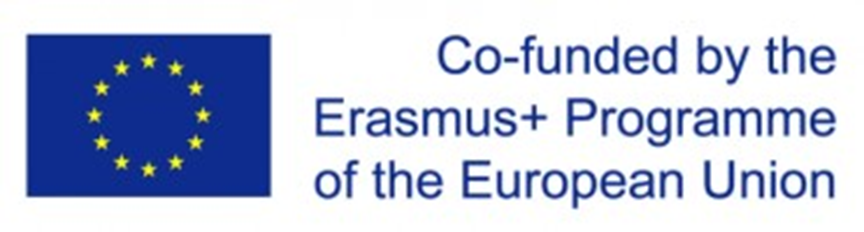 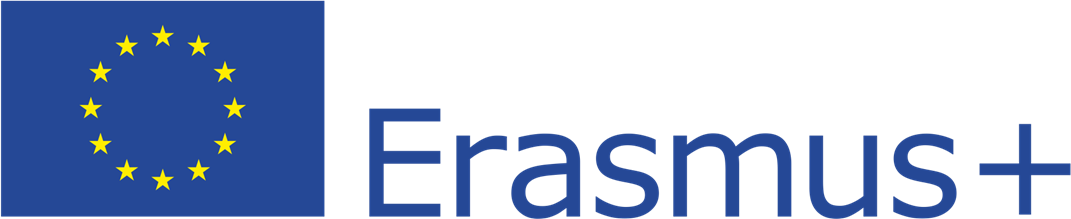 Travel habits of PWD – travelling companions
‘Who do you usually travel with?’: respondents mostly answered with family (including spouse and children) (517 responses) and with friends and relatives (489 responses). They least frequently mentioned colleagues from work (122 responses) as travel companions and going on independent trips (212 responses). Several options could be indicated
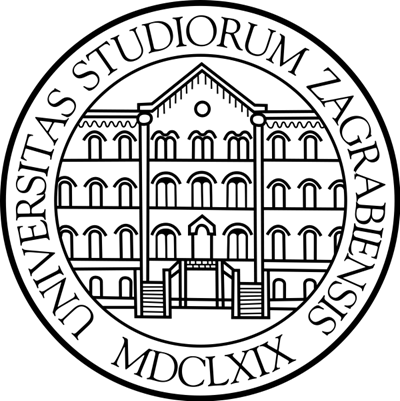 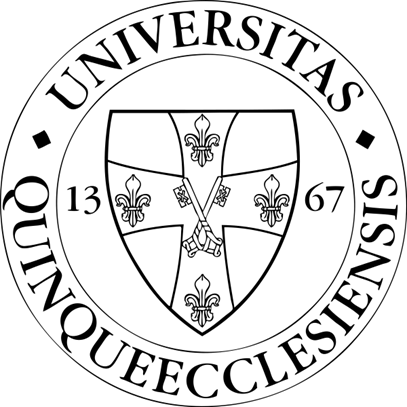 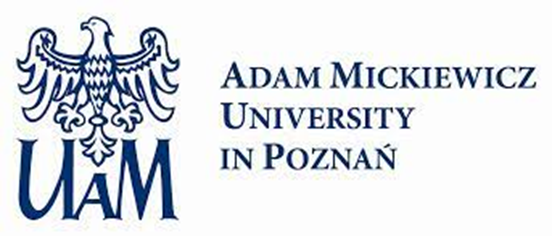 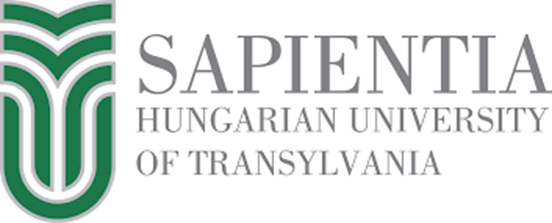 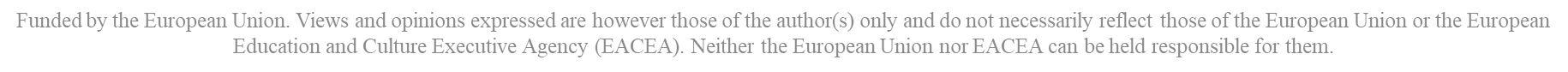 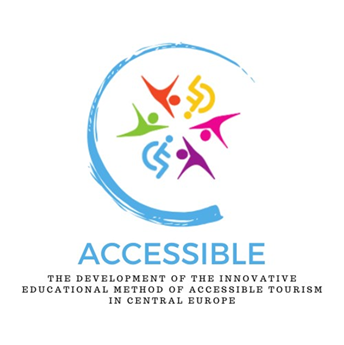 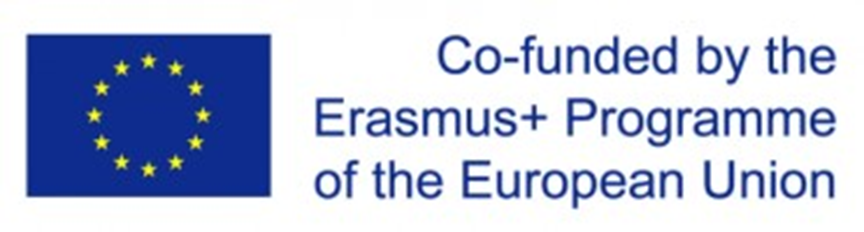 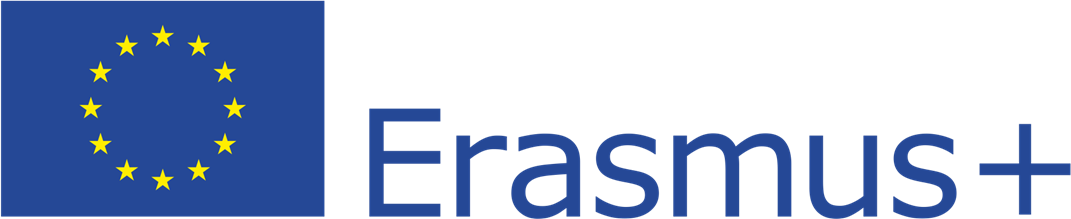 Travel habits of PWD – travel organisers
‘Who organises the tours typically?’ – respondents indicated both people from their immediate environment – other family member (424 responses), independent organisation of trips with the help of e.g. booking platforms (372 responses), and NGO (non-governmental organisation) assisting people with disabilities (357 responses). Respondents could indicate several options
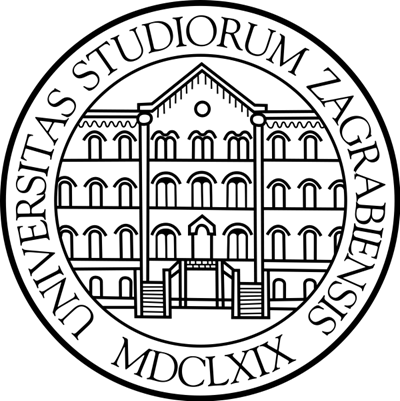 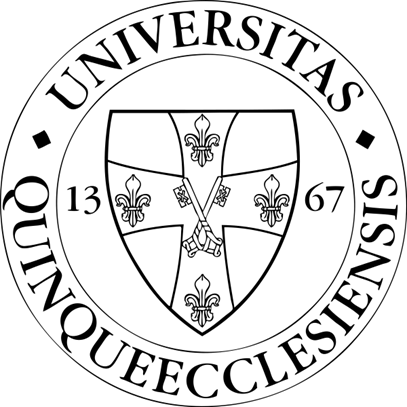 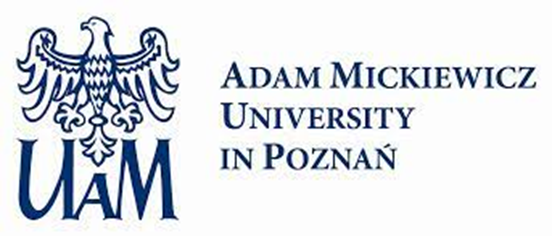 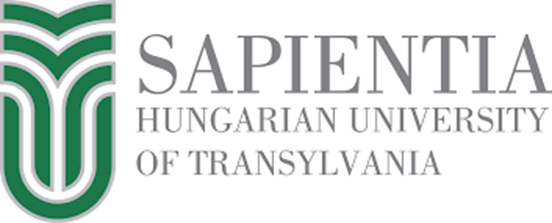 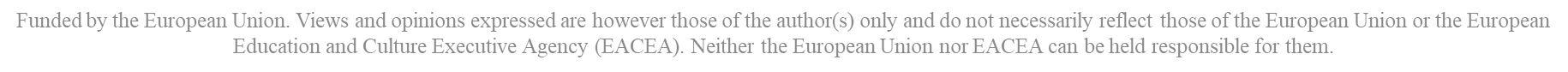 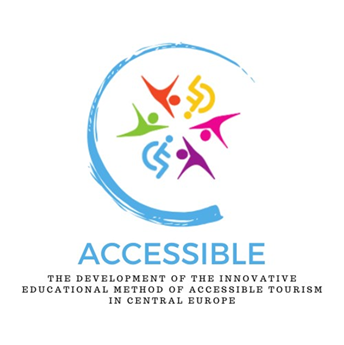 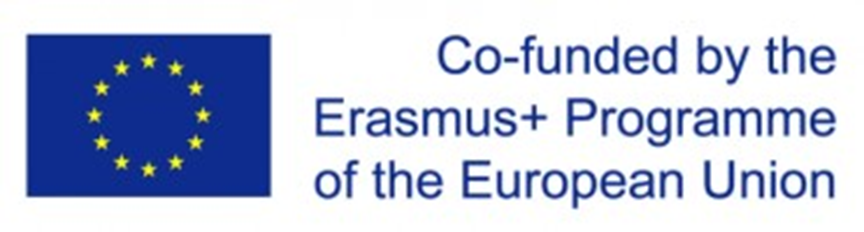 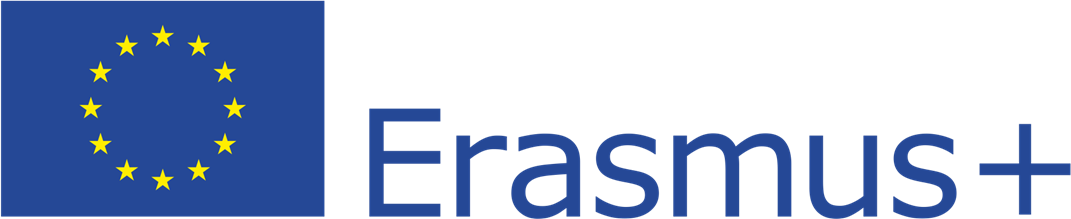 Travel habits of PWD – assistance in travel
Aspect of support in organising travel is also important: ‘To whom can you turn for help if you need assistance in organising and implementing your travel?’ – respondents answered to the family (655 responses), to NGO assisting PwD (351 responses), they also organise trips themselves (342 responses) – respondents could indicate several options
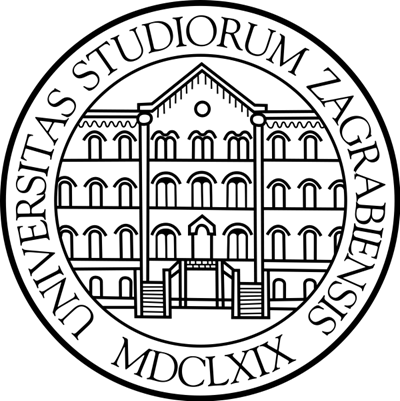 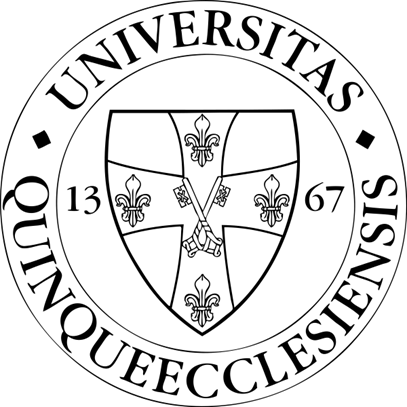 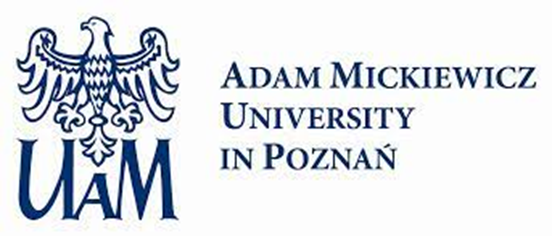 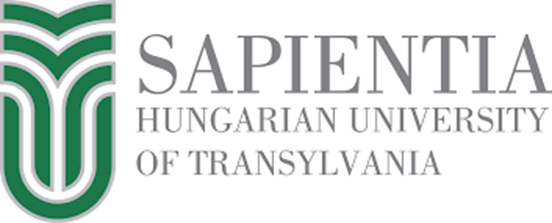 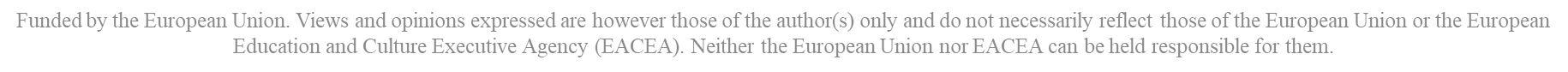 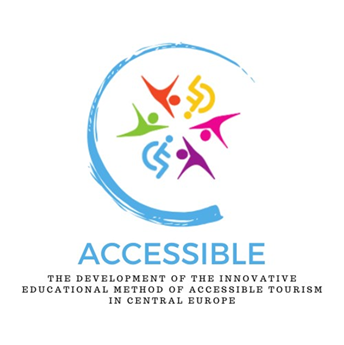 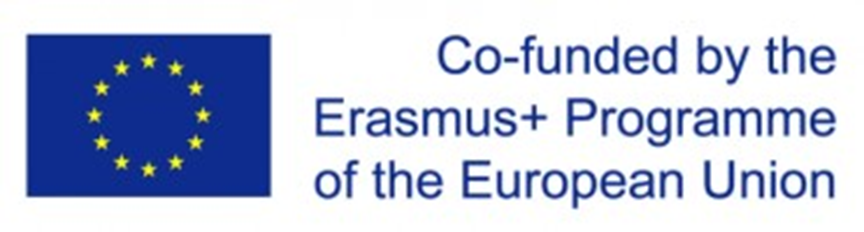 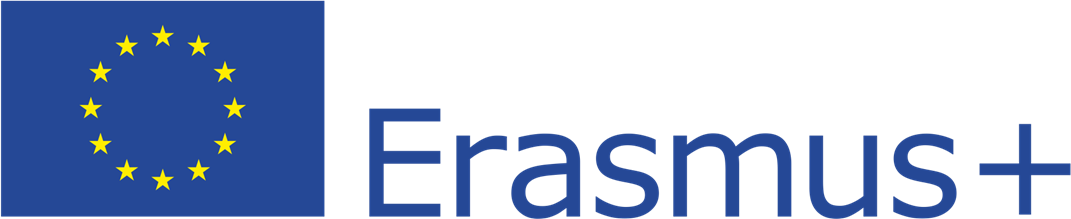 Travel habits of PWD – finances
Finances also important in organising travel: respondents were asked the question ‘To whom can you turn for help if you need assistance in organising and implementing your travel?’ – most respondents finance trips from their own budget (613 responses) and use help from family (379 responses). They also use several sources of financing mentioned in the survey (261 responses) – respondents could indicate several options
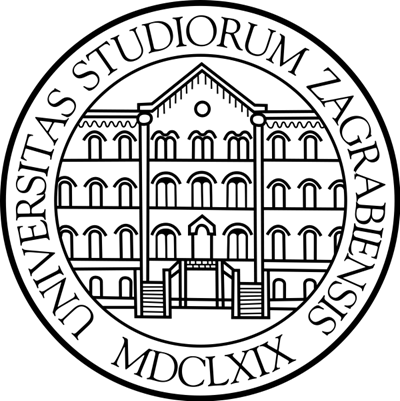 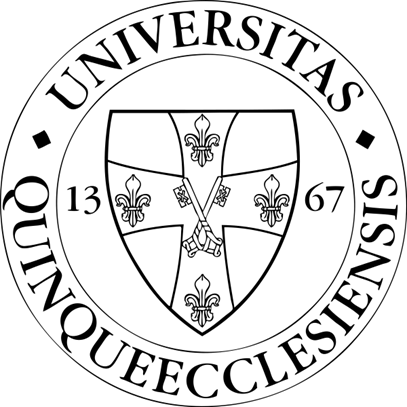 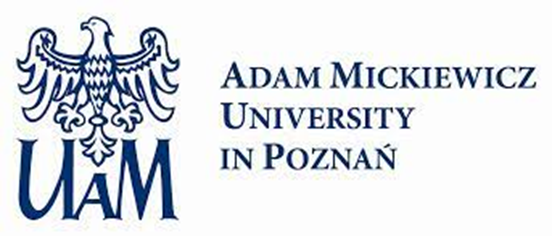 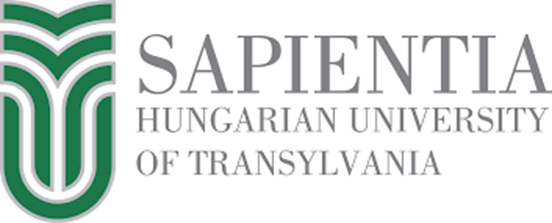 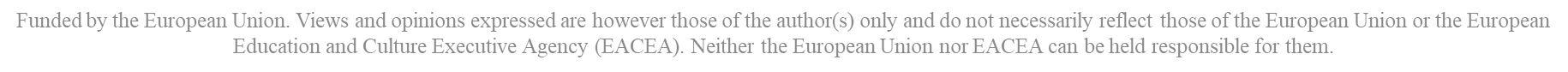 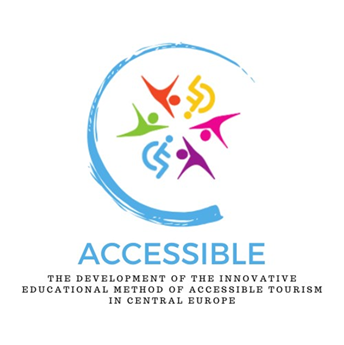 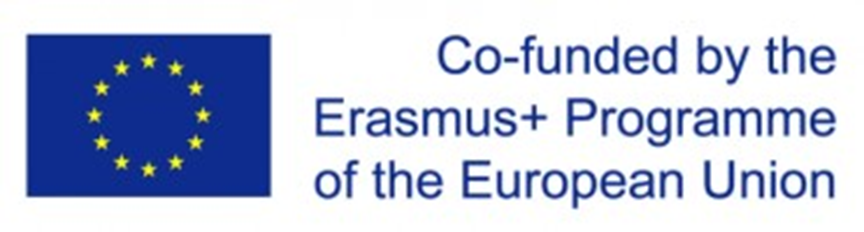 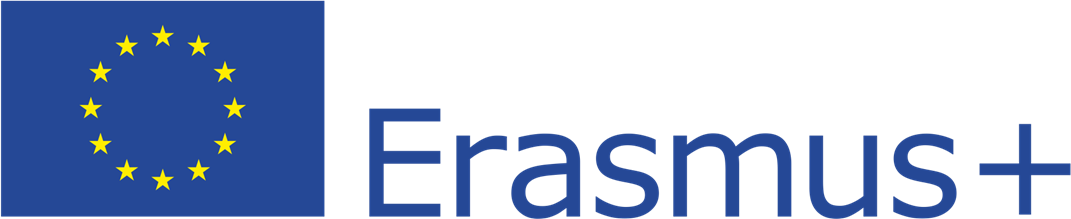 Travel habits of PWD – type of group with which respondents prefer travelling
The study also touched upon the issue of the form of travel, i.e. the type of group with which respondents would most like to go on a trip: ‘Please, indicate on a scale from 1 to 7 to what extent you agree with the following statements (1: do not agree at all; 7: fully agree)!’Statements as follow: I prefer to travel with programmes for people with disabilities; I prefer to travel with integrational programmes (designed for both disables and non-disabled travellers); I prefer to travel with programmes that are not specifically designed for people with disabilities); I prefer to travel without any assistance
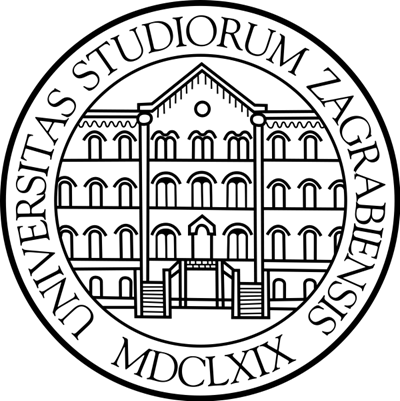 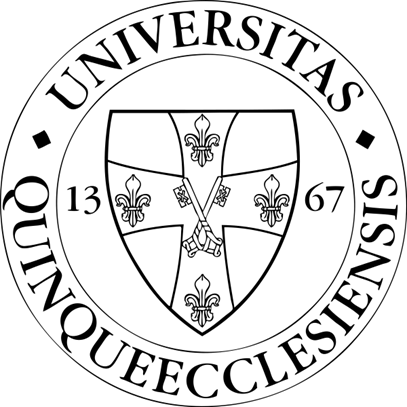 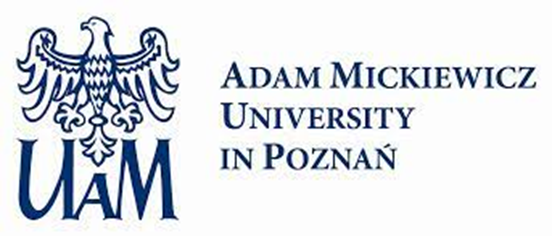 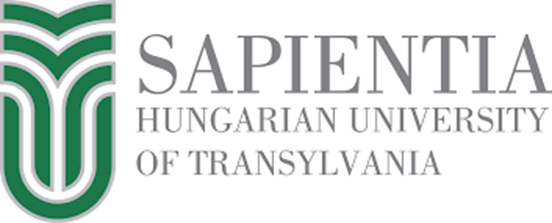 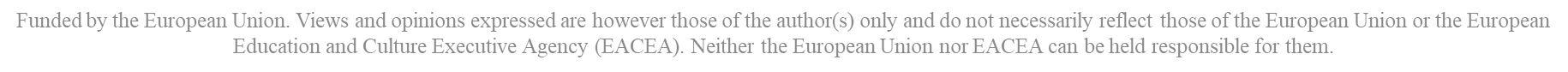 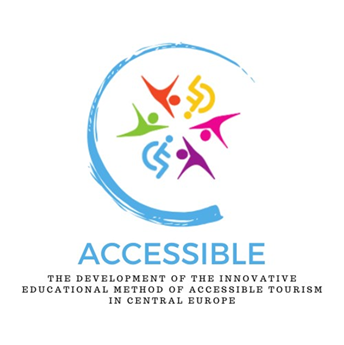 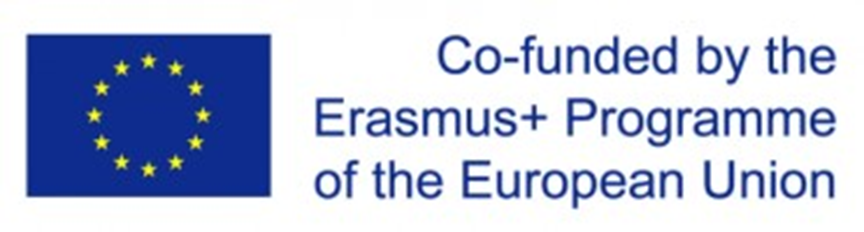 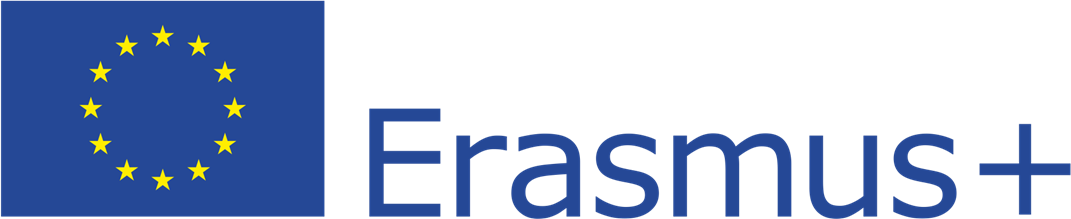 Travel habits of PWD – type of programme to travel with
Respondents equally prefer travelling with integrational programmes (207 answers, 19%) and individual travelling, without any assistance (203 responses, 18.9%), slightly less respondents indicated travelling with programmes that are not specifically designed for people with disabilities (117 responses, 16%) and travelling with programmes for people with disabilities (165 responses, 15%). Taking into account the last 3 results, from 5-7, the scores are also distributed evenly in all groups, with the least emphasis on the first of the mentioned variants: I prefer to travel with programmes for people with disabilities – 350 answers, 32%; I prefer to travel with integrational programmes (designed for both disables and non-disabled travellers) – 381 responses, 35%; I prefer to travel with programmes that are not specifically designed for people with disabilities – 373 responses, 34%; I prefer to travel without any assistance – 373 responses, 34.7%. However, taking into account only the result 1 – do not agree at all, respondents generally indicated trips organised without any assistance (388 responses, 36%)
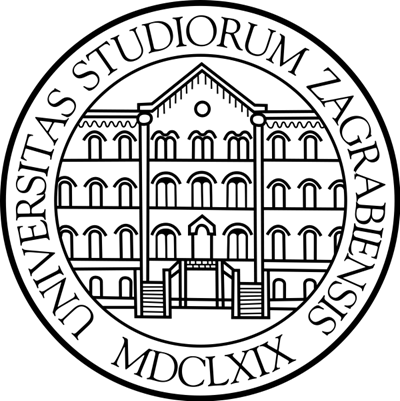 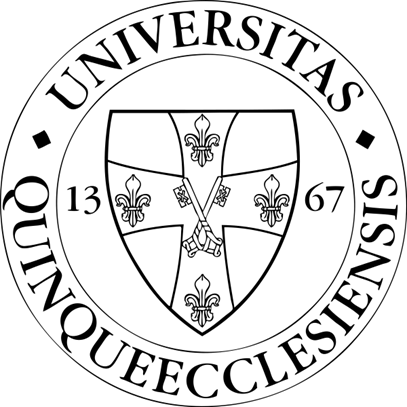 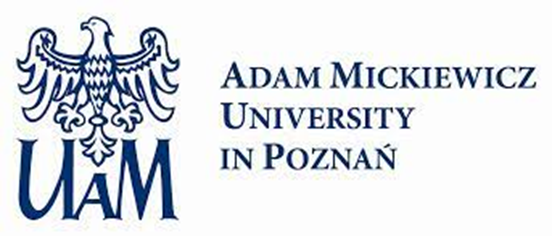 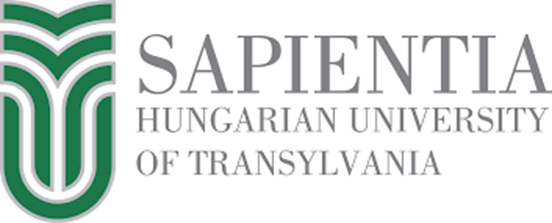 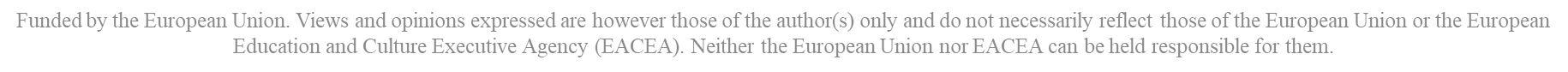 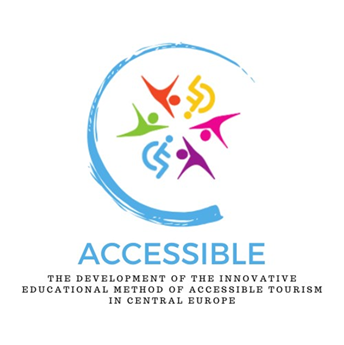 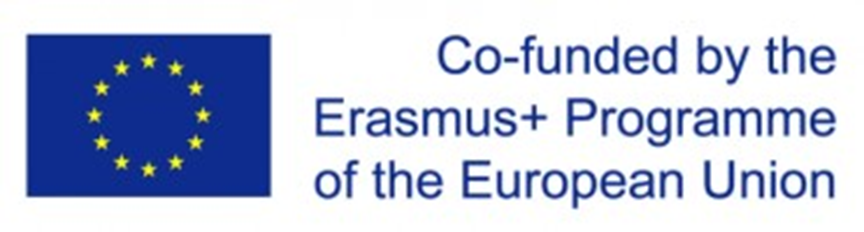 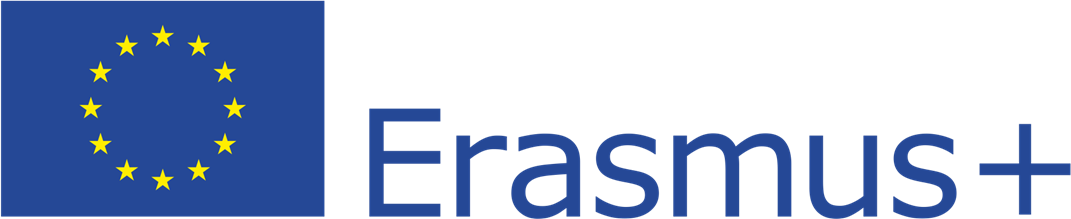 Travel habits of PWD – correlation of preferred type of programme and individual types of disabilities
In programmes for people with disabilities, respondents with intellectual disability (39%) and with multiple disabilities (21%) would be most willing to participate (result 7 – I fully agree), the least willing, though (result 1 – I do not agree at all) respondents with temporary disability (42%) and with obstacles related to age (38%). Integrational programmes (designed for both disables and non-disabled travellers would be most willingly chosen (score 7 – I fully agree) by respondents with multiple disability (24%) and intellectual disability (27%) and the least willingly (score 1 – I do not agree at all) by respondents indicating other disabilities (27%), with temporary disability (25%), locomotive disability (24%) and with obstacles related to age (23%)
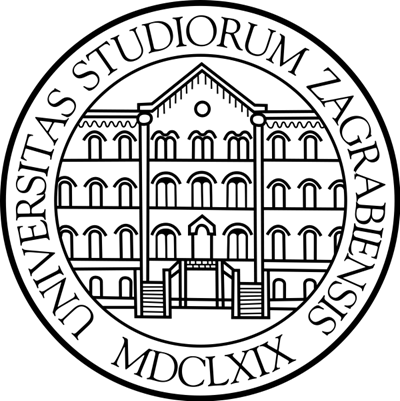 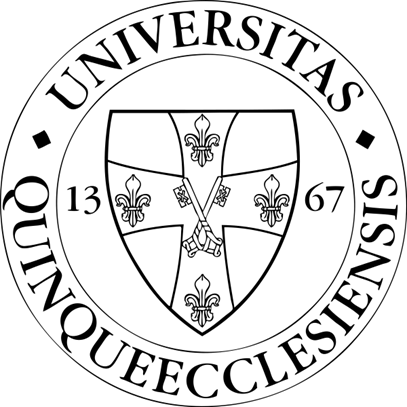 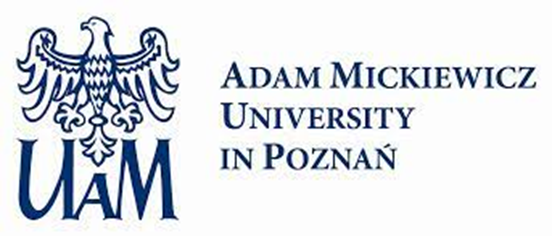 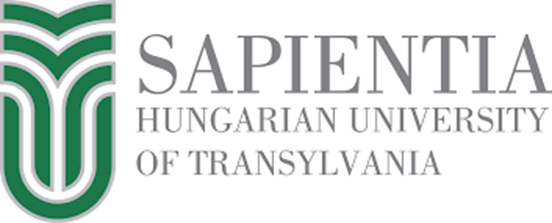 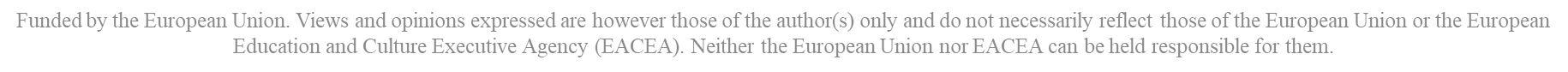 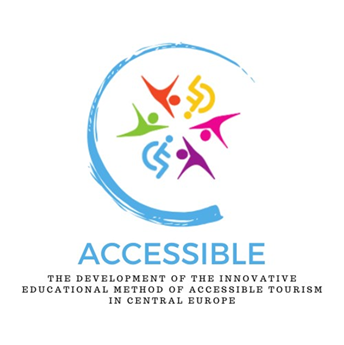 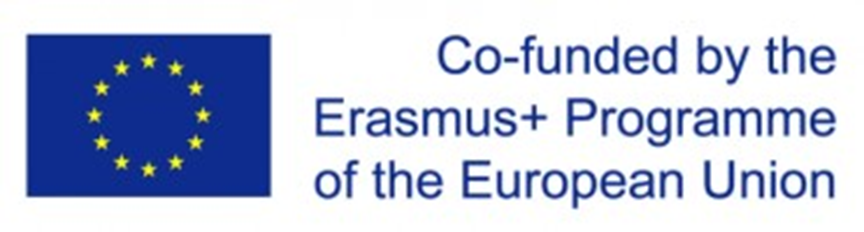 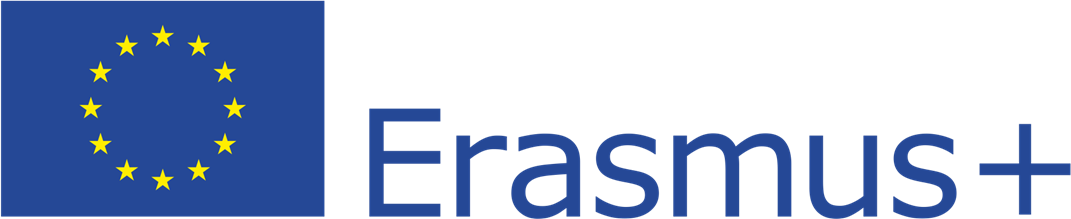 Travel habits of PWD – correlation of preferred type of programme and individual types of disabilities
Programmes that are not specifically designed for people with disabilities are preferred (result 7 – I fully agree) by respondents with ASD (22%), other disabilities (21%) and locomotive disabilities (20%). On the other hand, this form of travel corresponds least (score 1 – I do not agree at all) to people with intellectual disability (29%), with multiple disabilities (25%) and those indicating other disabilities (25%). Respondents with other disabilities (40%) and hearing problems (29%) would prefer to travel (score 7 – I fully agree) without any assistance. This form of travel would not be chosen (score 1 – I do not agree at all), by respondents with intellectual disability (70%) and with multiple disabilities (47%)
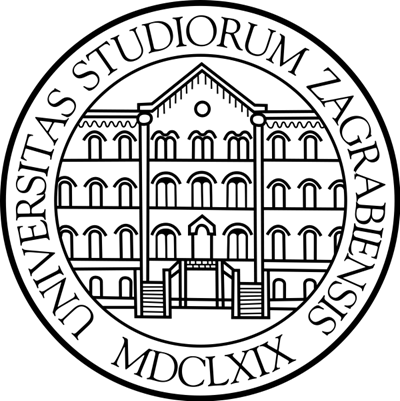 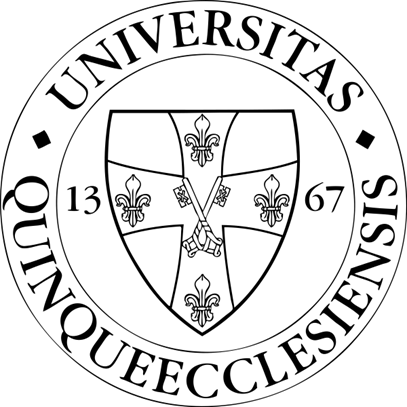 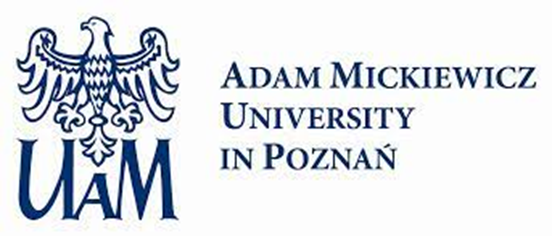 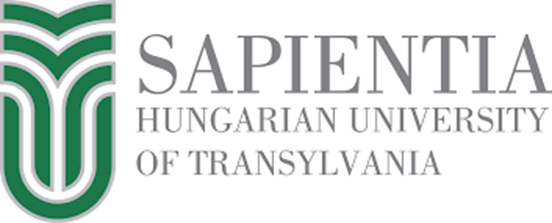 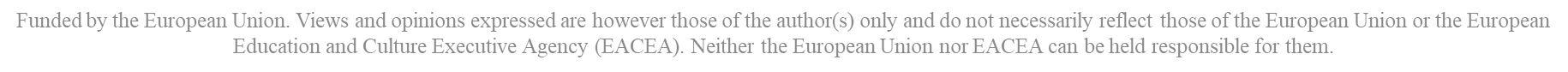 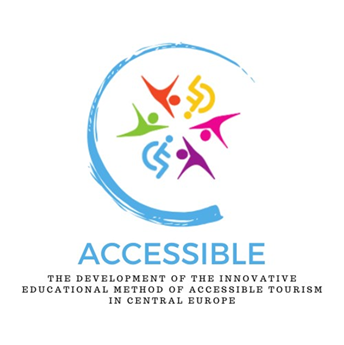 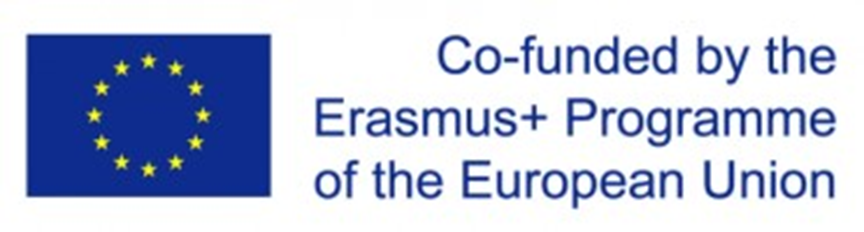 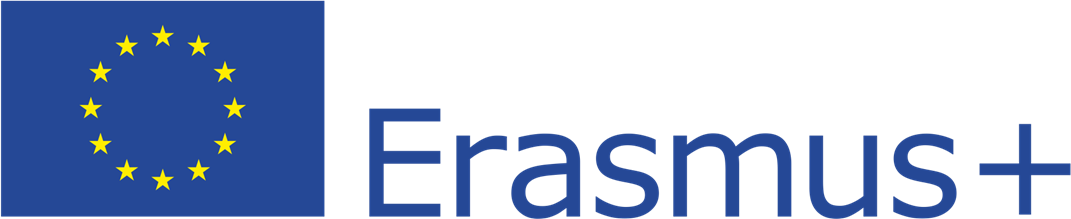 Travel habits of PWD – main purpose of the trip
Respondents were asked to rate how often they travel for each of the following 12 purposes – cultural, wellness, medical, active (sport), business, religious, nature trip, shopping, city sightseeing, visiting relatives and friends, visiting a concert, sporting event, exhibition, culinary, on a 4-point scale, 1 means – never, 2 -rarely, 3 – often, 4 – very oftenGenerally speaking, respondents mostly (score 4) indicated visiting relatives and friends (393 responses out of 1083, 35.92%), nature trip (298 responses out of 1094, 27,23%) and culture (271 answers out of 1088, 24.9%) as the main purpose of their trips. The least common (result 1) is a business goal (750 answers out of 1053, 71.22%)
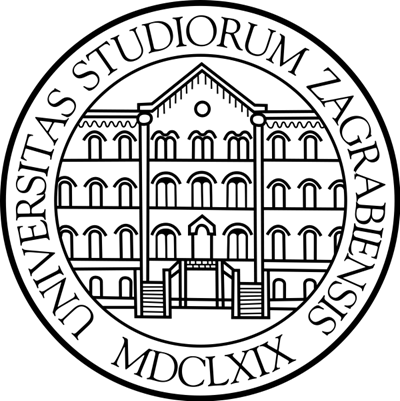 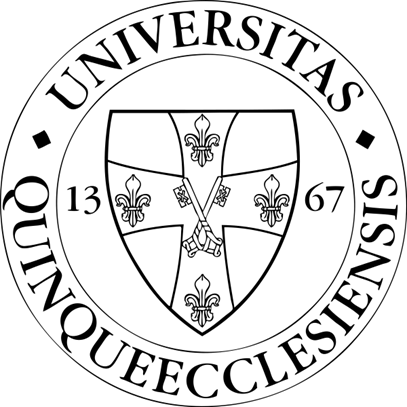 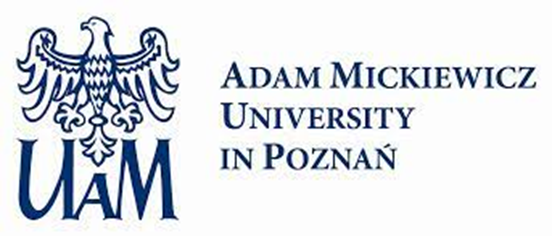 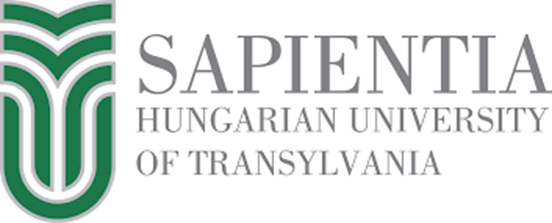 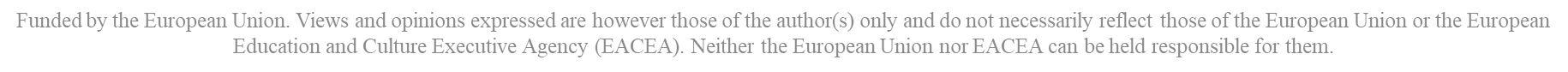 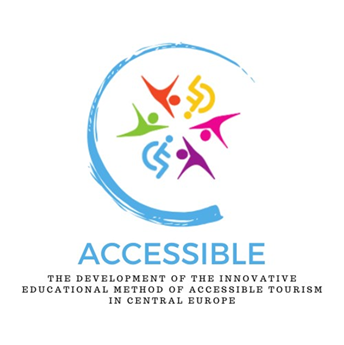 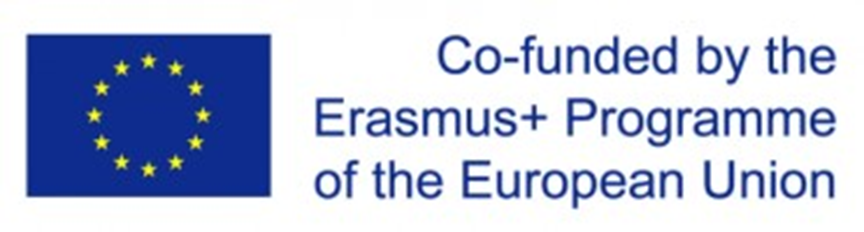 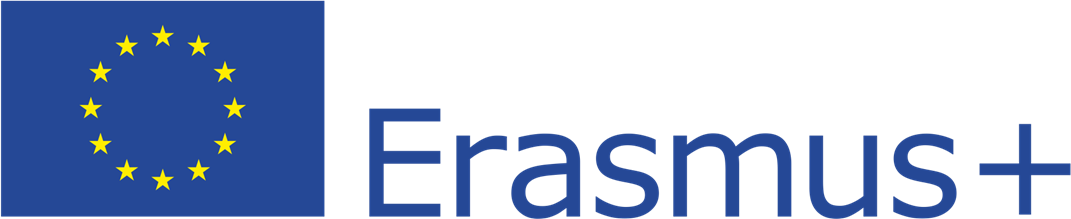 Travel frequency of PwD by type of disability
Question: ‘Do you travel for recreational purposes?’ – of 1,175 respondents, 1,166 answered, of which 15% do not travel for recreational purposes, 49% travel with assistance, and 36% travel alone. The most “No” answers for a given type of disability were given by participants who had multiple disability (22%), obstacle related to age (18%) and psychosocial disability (17%). Fewest “No” answers were given by PwD from the speech (3%), hearing (6%) and sight (8%) groups. Those who most often travel for recreational purposes with assistance are people with intellectual disability (73%), sight (59%), locomotor and ASD (58%). The least likely disabled individuals to travel for recreational purposes with assistance are those with obstacle related to age (12%), speech (21%), and hearing (24%). Those who most often travel alone for recreational purposes include individuals with speech (76%), obstacle related to age (70%), and hearing (70%). In contrast, individuals who travel least often for recreational purposes on their own are those with intellectual disability (18%), locomotive disability (28%), and multiple disability (28%)
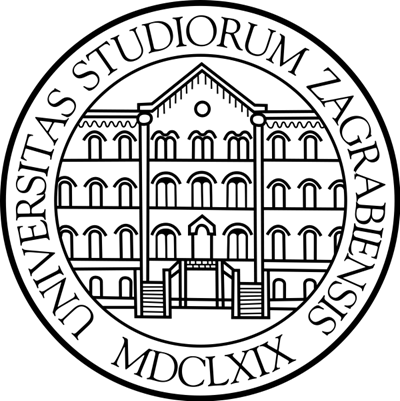 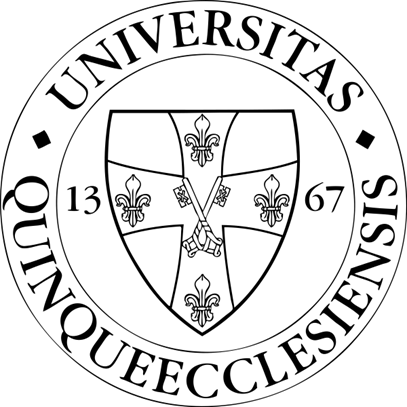 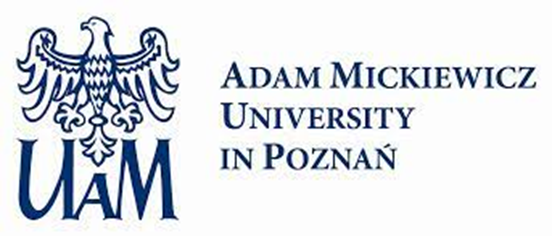 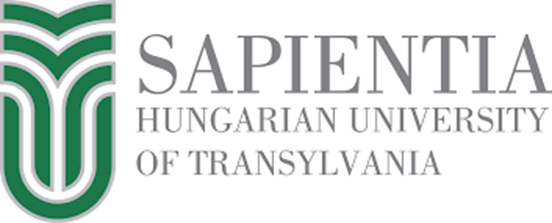 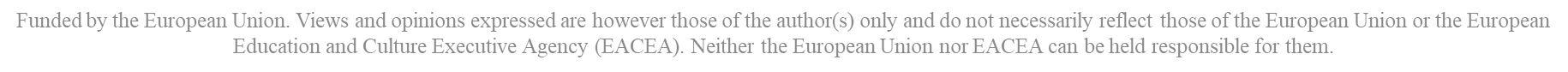 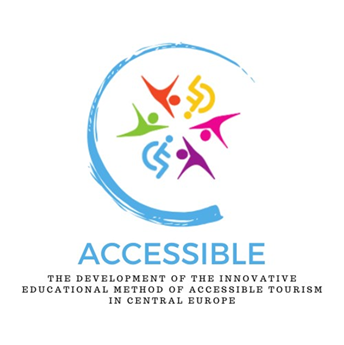 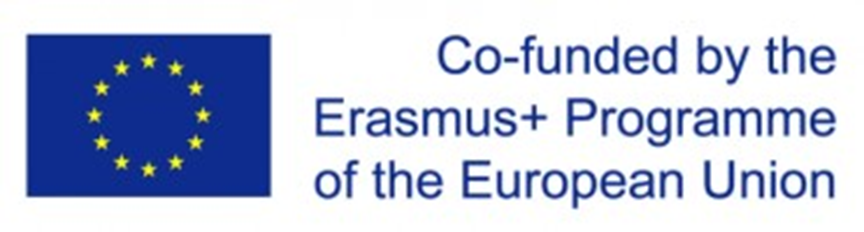 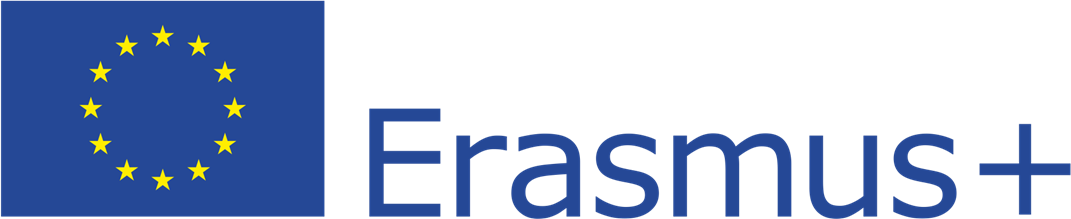 Difficulty in performing specific activities of PwD when travelling – use of transportation
Of 1,175 respondents, 1,103 answered this question, of which 21% did not encounter difficulties related to the use of transportation, while 17% of respondents very often encountered difficulties during thisAnalysing the data in terms of types of disabilities, it should be stated that the types of disabilities that encounter the least problems during the use of transportation are: Other, Obstacle related to my age, Temporary disabilitiesTypes of disabilities that encounter the greatest problems during the use of transportation are: Locomotive, Multiple disability, ASD
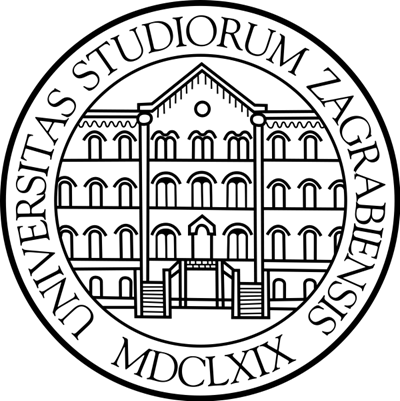 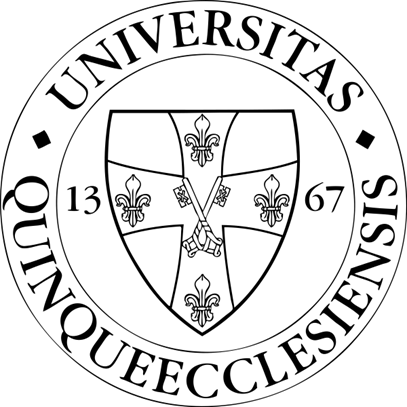 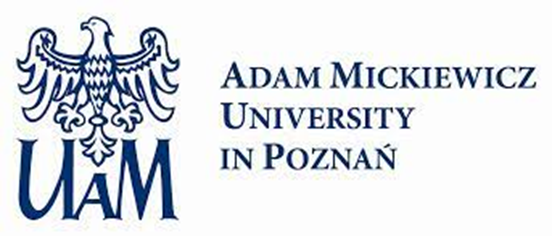 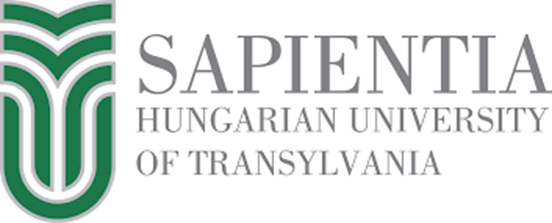 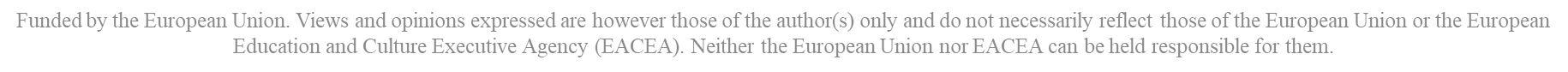 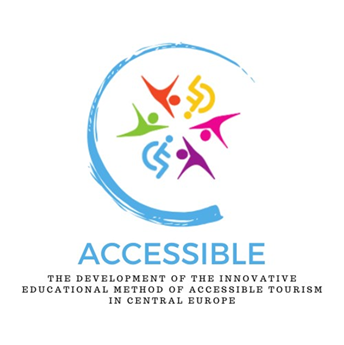 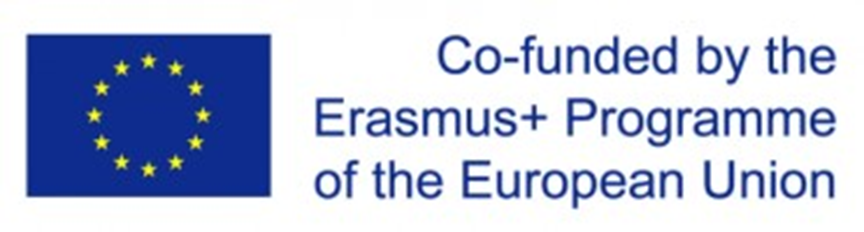 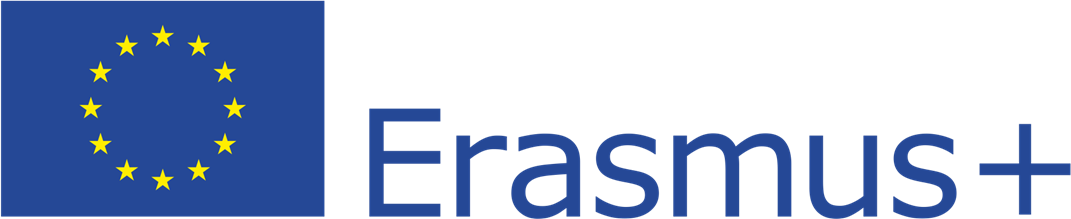 Difficulty in performing specific activities of PwD when travelling – use of accommodation
Of 1,175 respondents, 1,093 answered this question, of which 26% did not encounter difficulties related to the use of accommodation, while 13% of respondents very often encountered difficulties during the use of accommodationAnalysing the data in terms of types of disabilities: the types of disabilities that encounter the least problems during the use of accommodation are Other, Obstacle related to my age, Temporary disabilityTypes of disabilities that encounter the greatest problems when using accommodation are: Locomotive, Multiple disability, Intellectual disability and ASD
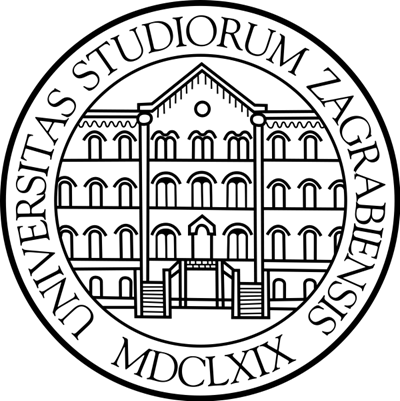 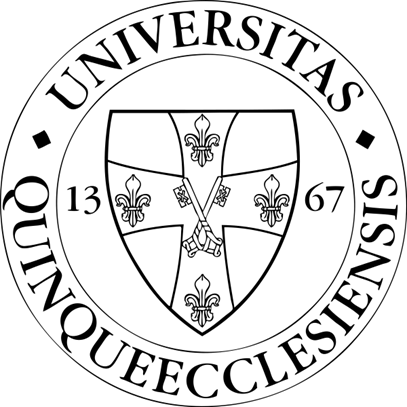 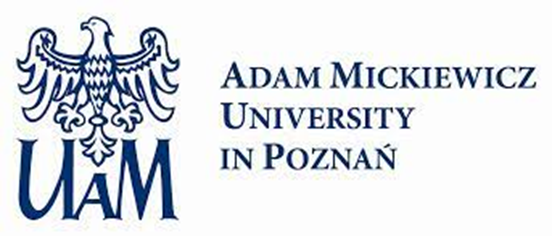 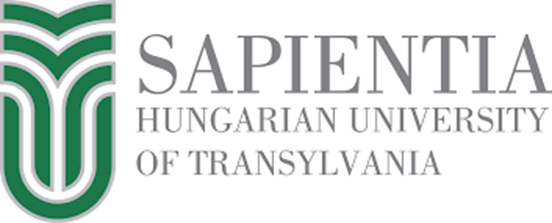 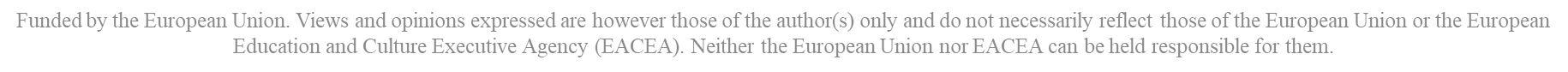 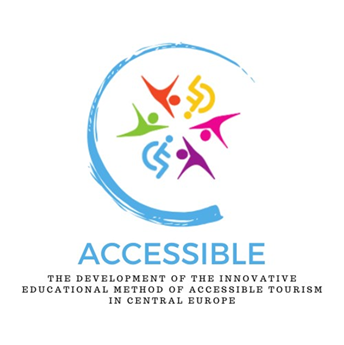 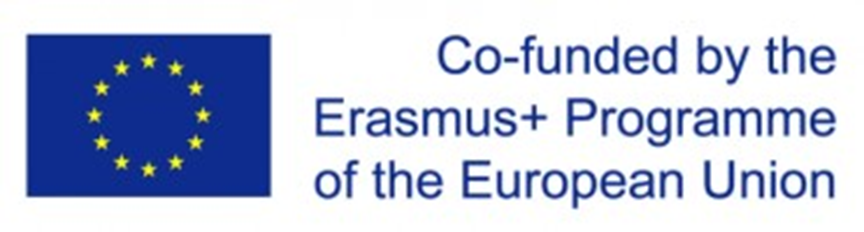 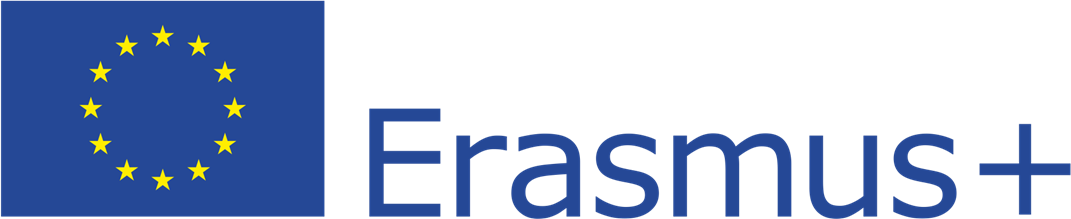 Difficulty in performing specific activities of PwD when travelling –use of catering facilities
Of 1,175 respondents, 1,085 answered this question, of which 28% did not encounter difficulties related to the use of a catering facility, while 9% of respondents very often encountered difficulties when using a catering facilityIn terms of types of disabilities: types of disabilities that encounter the least problems when using a catering facility are: Obstacle related to my age, Temporary disability, Intellectual disabilityTypes of disabilities that encounter the greatest problems when using a catering facility are: Multiple disability, ASD, Intellectual disability
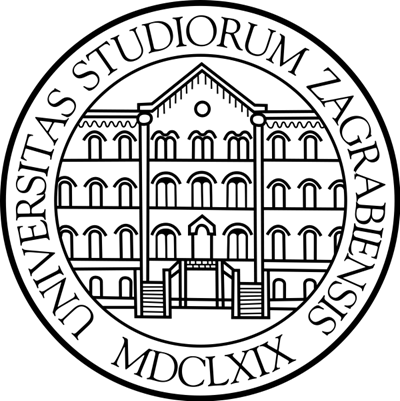 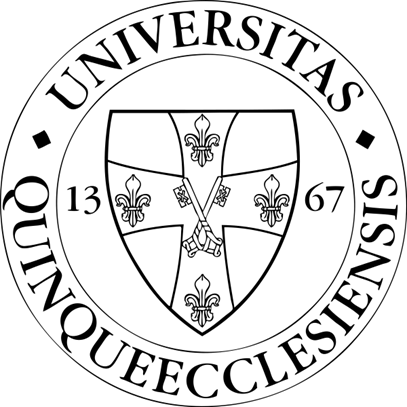 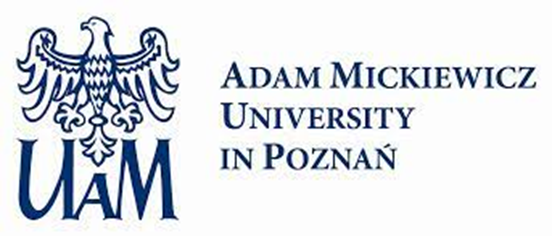 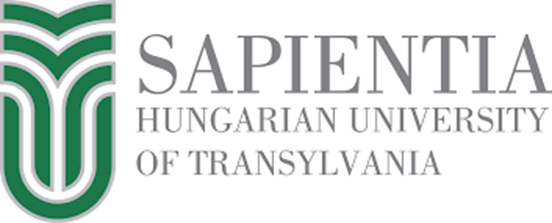 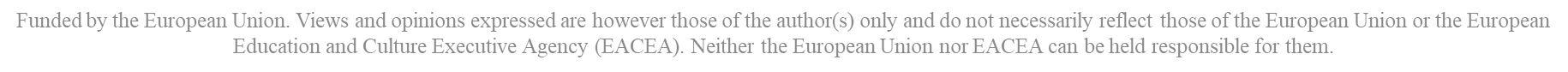 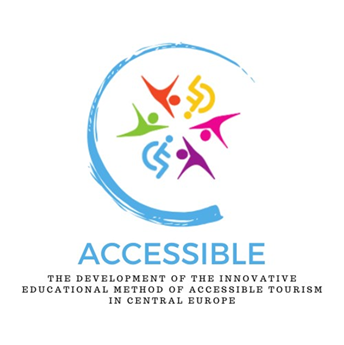 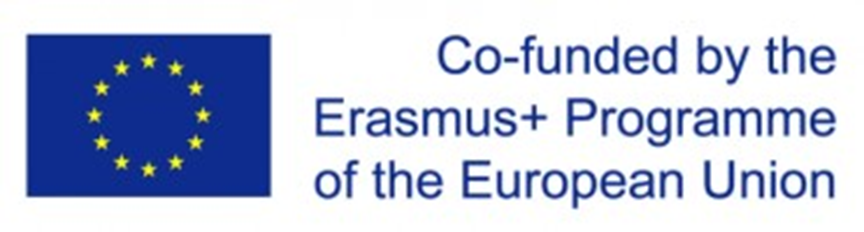 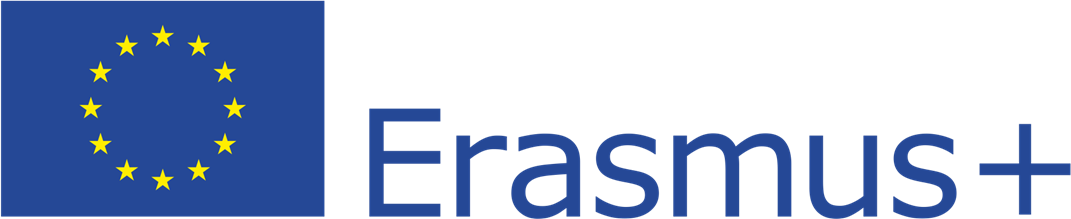 Difficulty in performing specific activities of PwD when travelling – sport activities
Of 1,175 respondents, 1,063 answered this question, of which 21% did not encounter difficulties related to sport activities, while 18% of respondents very often encountered difficulties when using sport activitiesIn terms of types of disabilities: types of disabilities that encounter the least problems when using sport activities are Psychosocial disabilities, ASD and Obstacle related to my ageTypes of disabilities that encounter the greatest problems when using sports activities are: Locomotive, Multiple disability and Intellectual disability
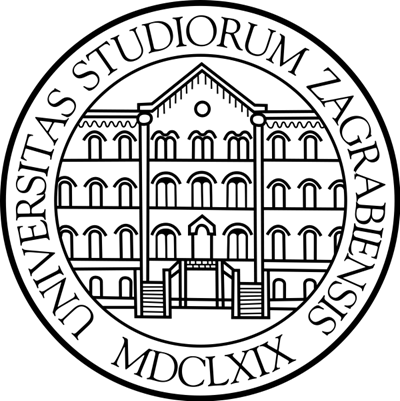 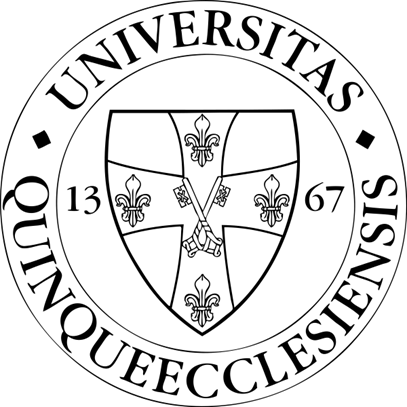 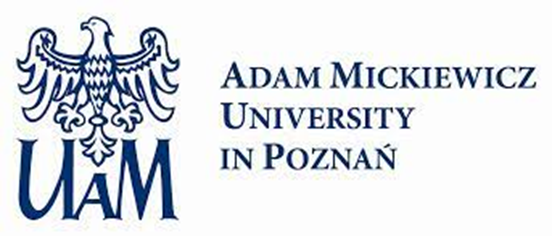 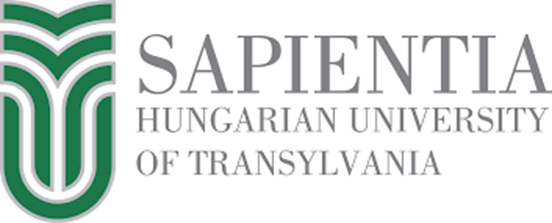 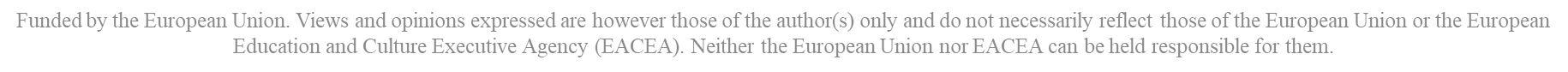 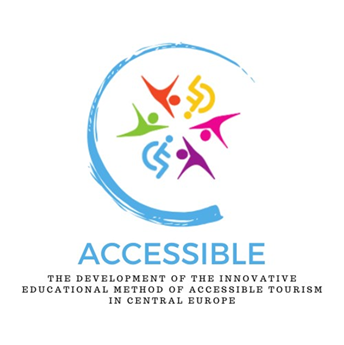 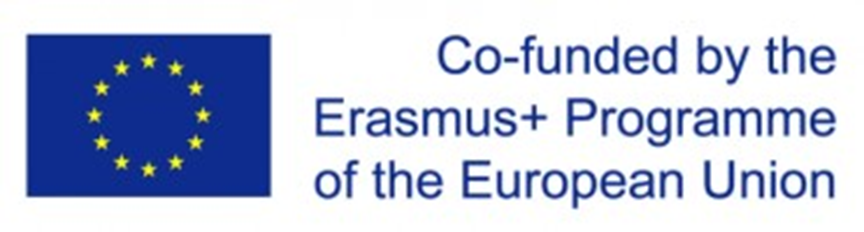 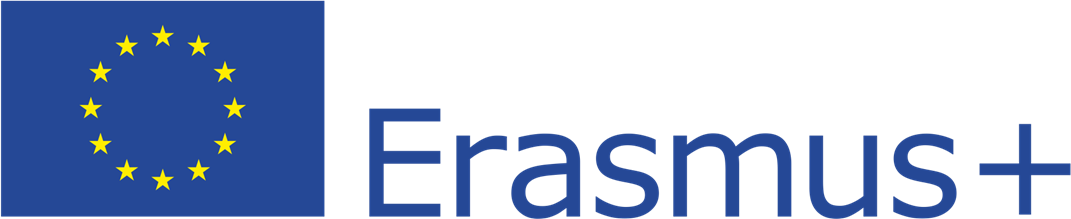 Difficulty in performing specific activities of PwD when travelling – visiting attractions
Of 1,175 respondents, 1,085 answered this question, of which 20% did not encounter difficulties related to visiting attractions, while 12% of respondents very often encountered difficulties during visiting attractionsIn terms of types of disabilities: types of disabilities to encounter the least problems during visiting attractions are: other, obstacle related to my age, temporary disabilityTypes of disabilities that encounter the greatest problems during visiting attractions are: Locomotive, Multiple disability, Intellectual disability and Sight
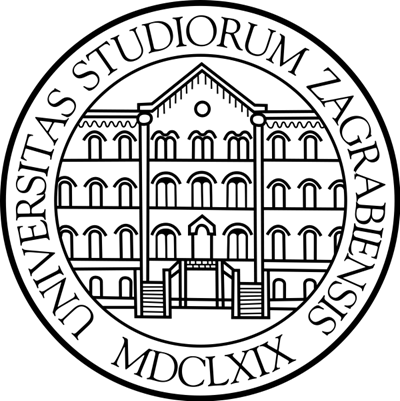 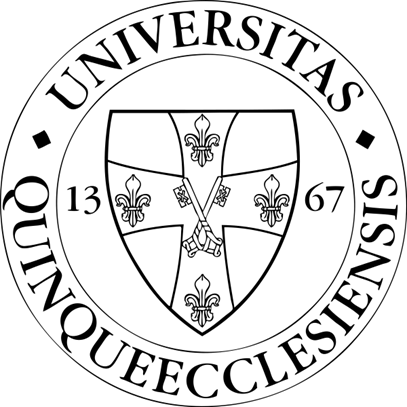 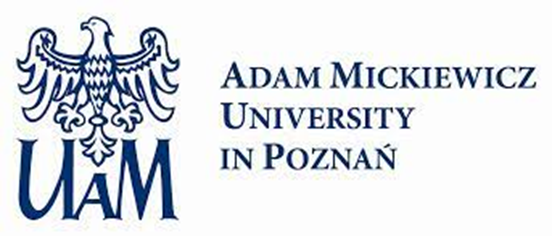 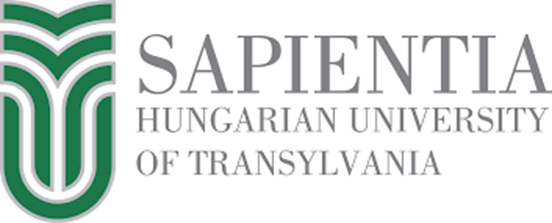 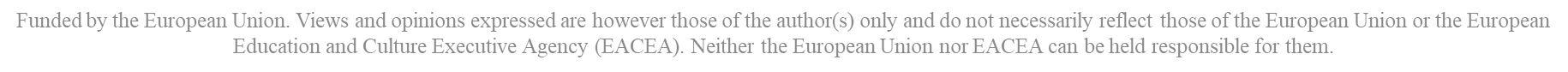 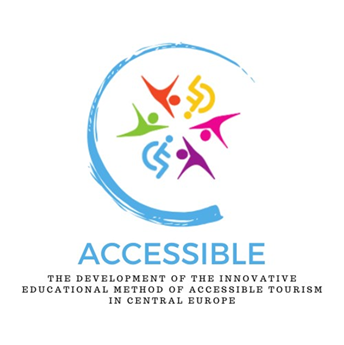 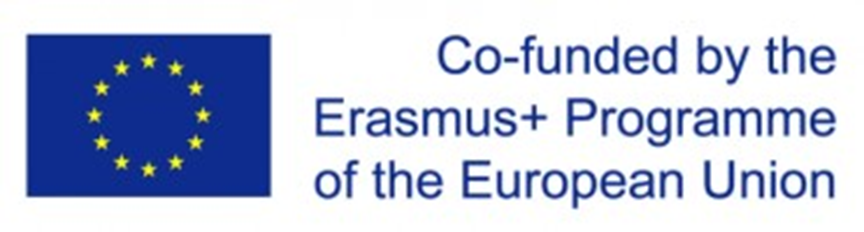 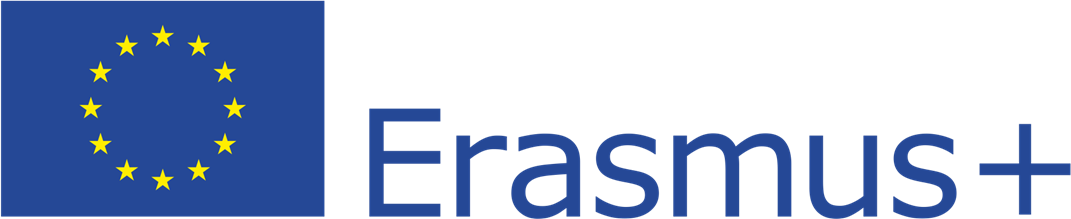 Difficulty in performing specific activities of PwD when travelling – lack of reliable information on real accessibility
Of 1,175 respondents, 1,099 answered this question, of which 20% did not encounter difficulties related to lack of reliable information on real accessibility, while 19% of respondents very often encountered such difficultiesIn terms of types of disabilities: the types of disabilities that are least likely to encounter problems related to lack of reliable information on real accessibility are: psychosocial disability, other, temporary disability and obstacle related to my ageTypes of disabilities that are most likely to encounter problems related to lack of reliable information on real accessibility are: Locomotive, Multiple disability and Sight
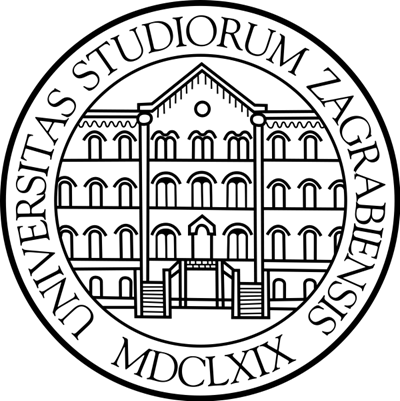 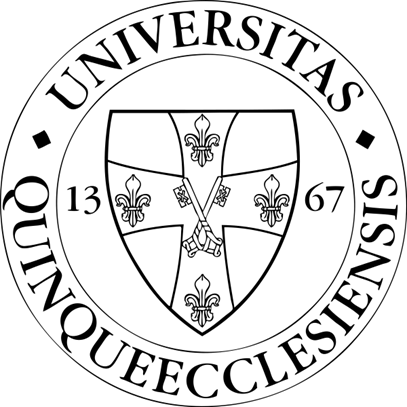 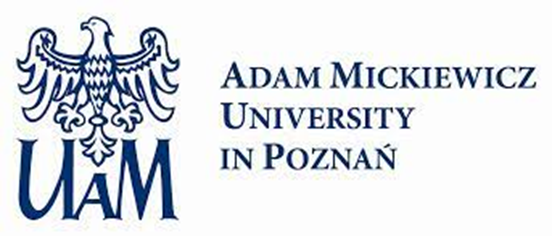 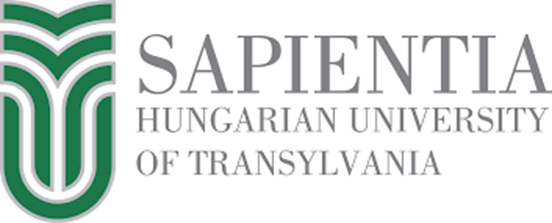 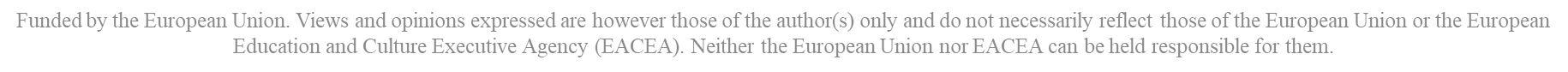 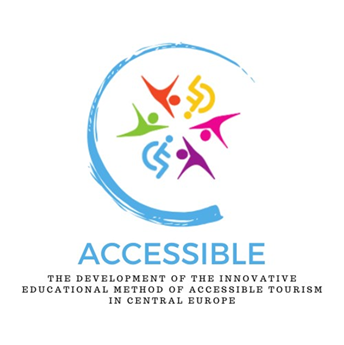 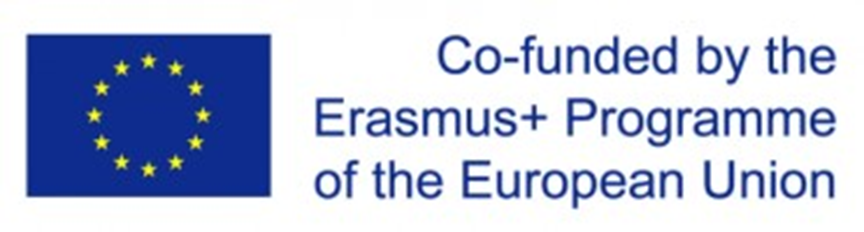 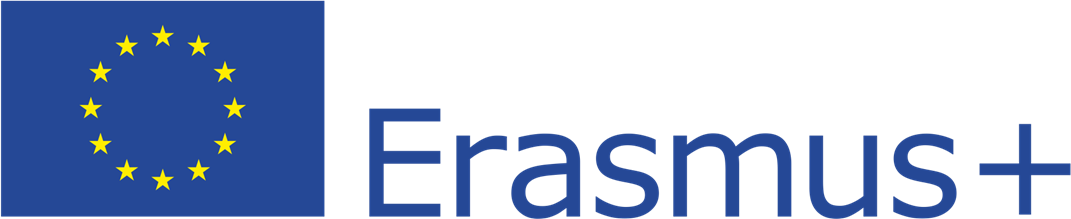 Travel habits of people with disabilities – use of aid during travels
Of 1,175 respondents, 1,141 answered this question, of which 45% did not need assistance while travelling, 55% of respondents declared that they used assistance while travellingIn terms of the types of disabilities: the types of disabilities that need the least help while travelling are: speech, intellectual disability and psychosocial disabilityPeople who need the most help are those who have disabilities such as: Locomotive, Sight and Multiple disability
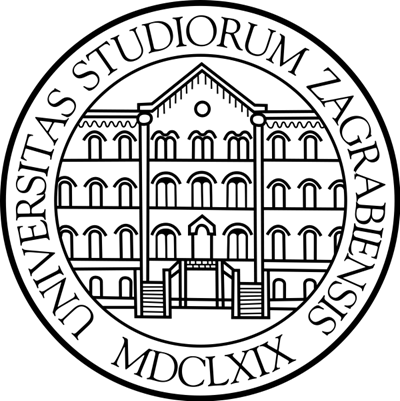 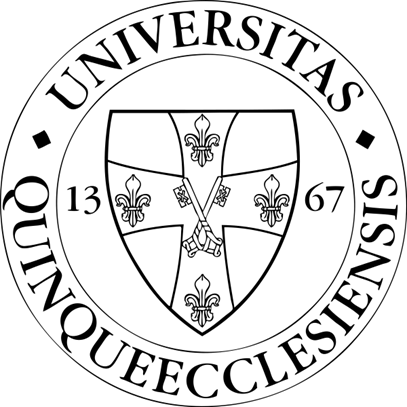 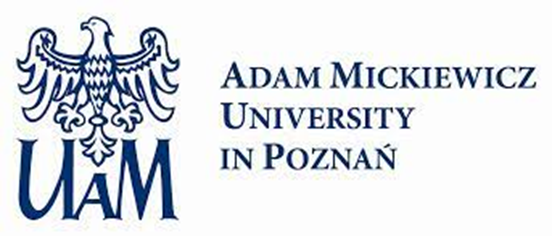 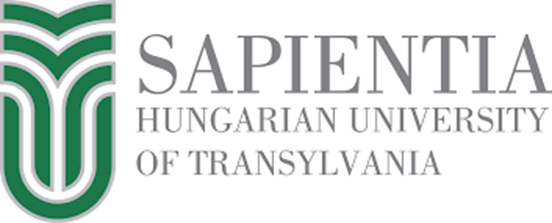 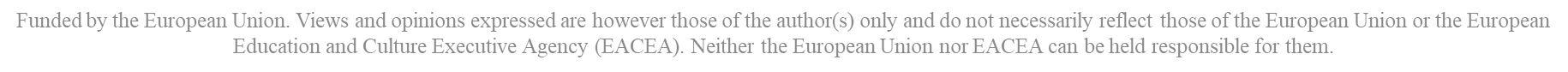 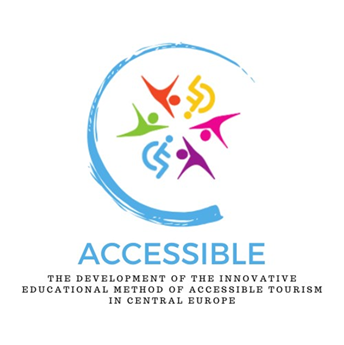 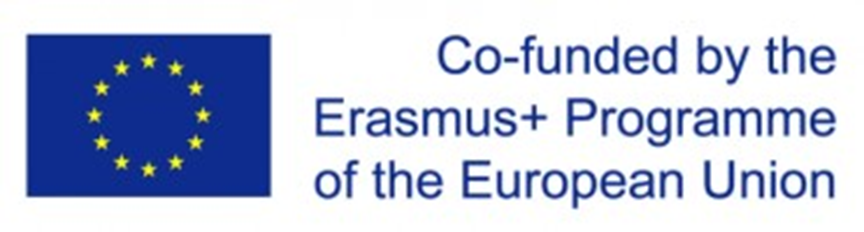 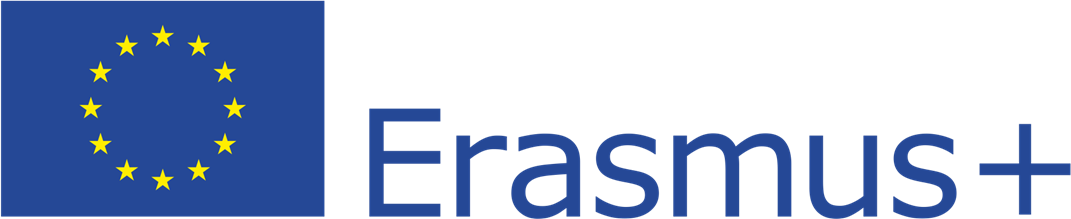 Travel habits of PwD – frequency of travel in the home country
Of 1,175 respondents, 1,143 answered this question, of which 9% did not travel in 2022, 10% travelled only once, 12% travelled twice, 11% travelled three times and as many as 58% of respondents declared that they had travelled more than three times during the specified periodIn terms of types of disabilities: types of disabilities that did not travel within their own country in 2022 are: obstacle related to my age (21%), ASD (14%) and multiple disabilities (10%)On the other hand, people with: Other (71%), Sight (68%) and Temporary disability (64%) travelled the most within their own country
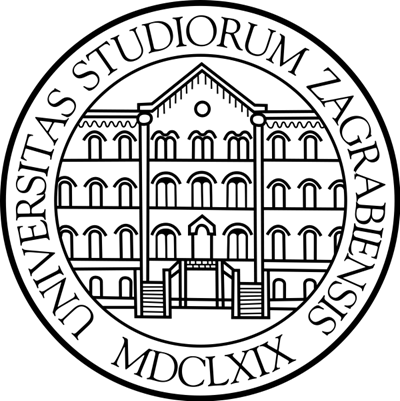 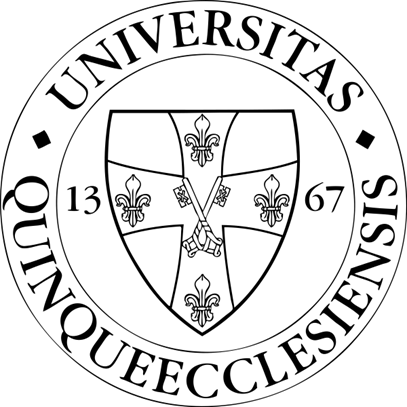 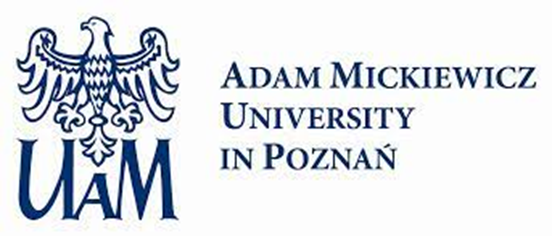 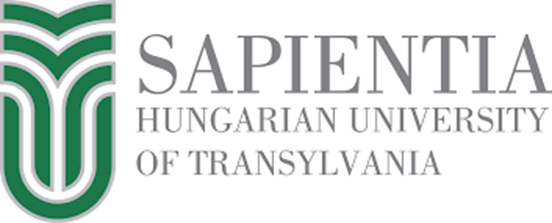 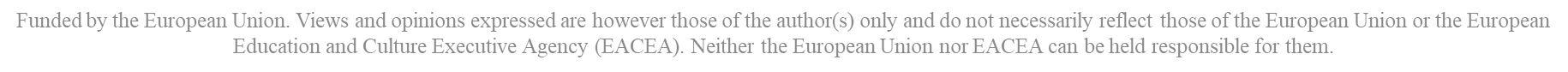 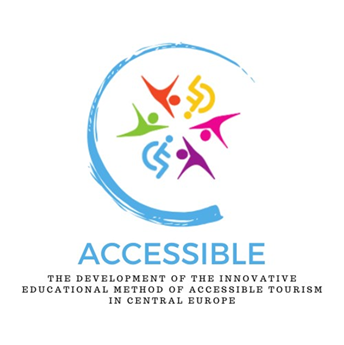 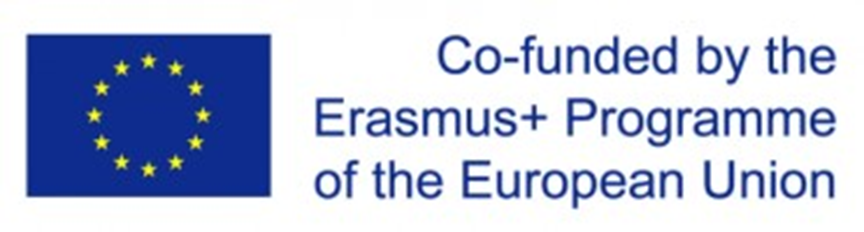 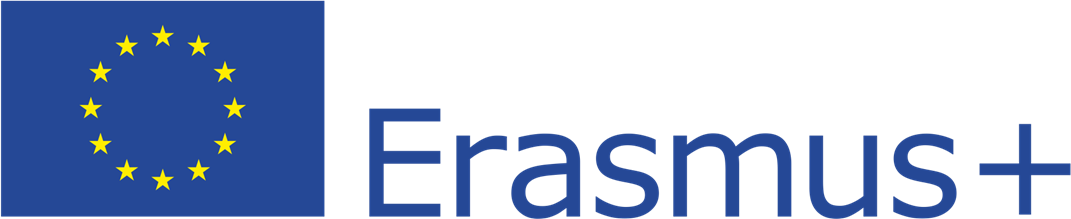 Travel habits of people with disabilities – frequency of travel in the home country
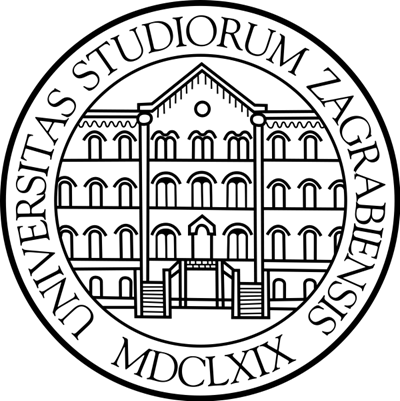 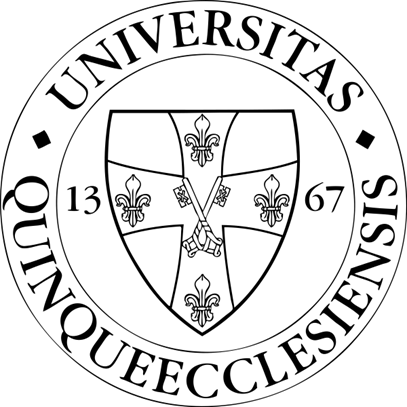 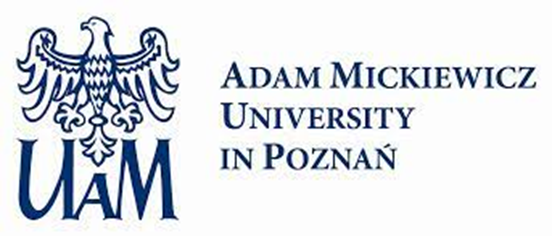 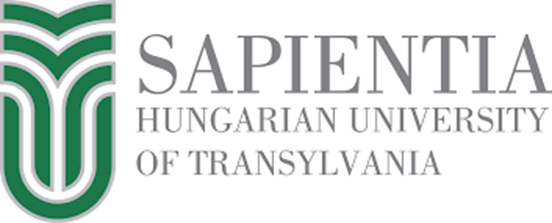 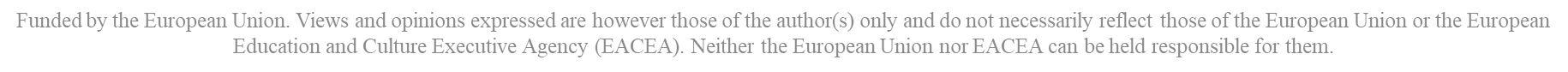 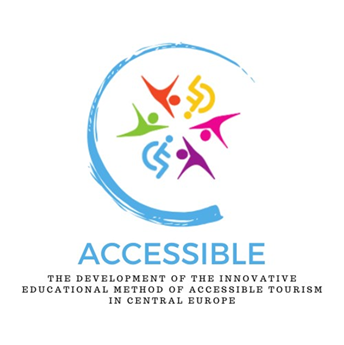 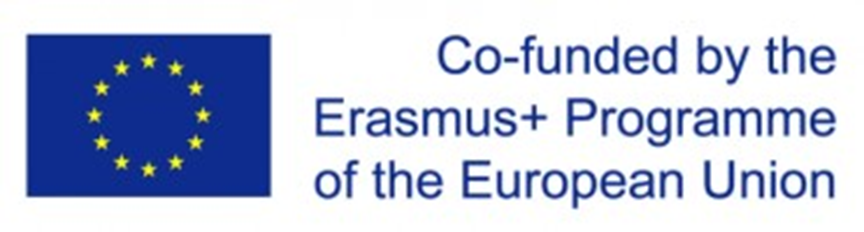 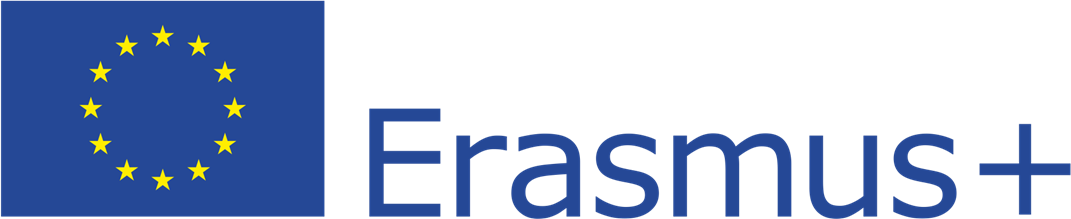 Travel habits of people with disability – frequency of travel abroad
Question: ‘How many times did you travel abroad in 2022?’Of 1,175 respondents, 1,143 answered, of which 58% did not travel abroad in 2022, 14% travelled only once, 13% travelled twice, 6% travelled three times, and 9% of respondents declared that they had travelled more than three times abroad in 2022In terms of types of disabilities: people with the following types of disabilities did not travel abroad in 2022: psychosocial disabilities (83%), intellectual disabilities (77%) and multiple disabilities (63%)People with temporary disability (30%), Speech (21%) and Hearing (12%) travelled abroad the most
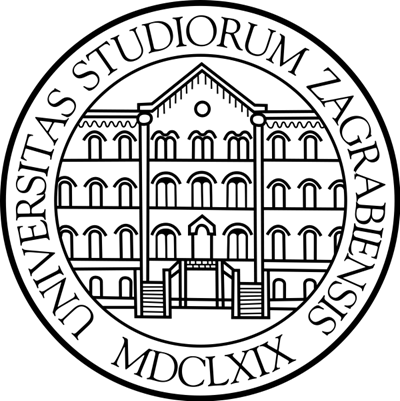 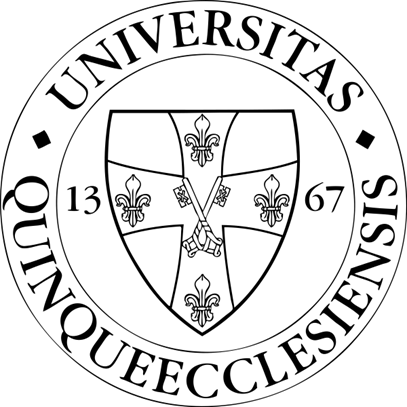 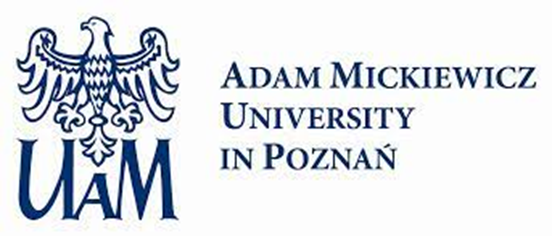 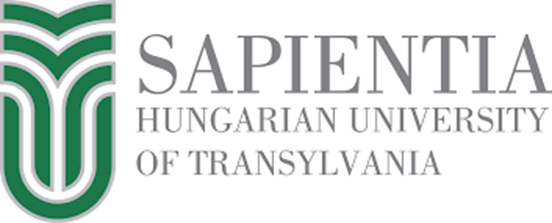 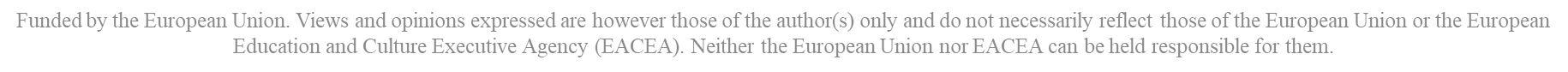 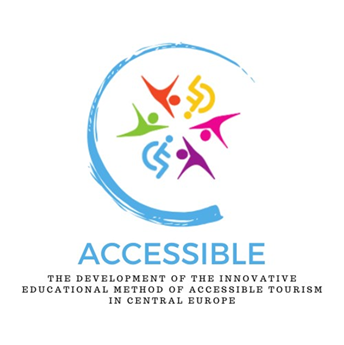 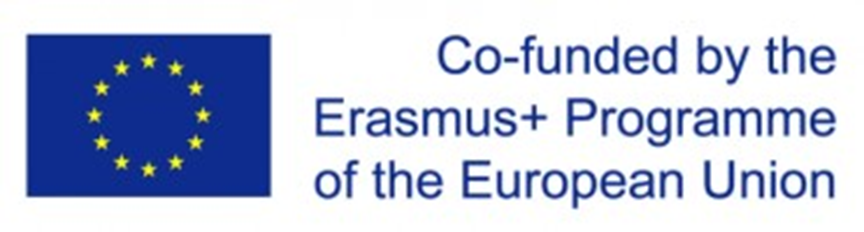 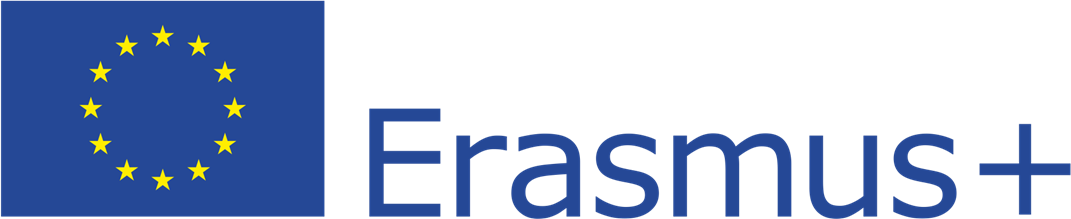 Travel habits of people with disabilities – frequency of travel abroad
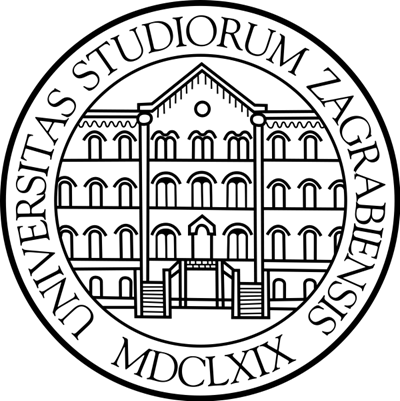 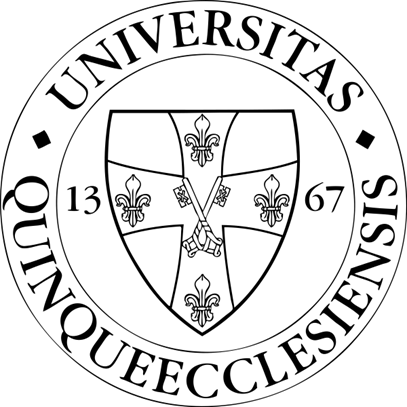 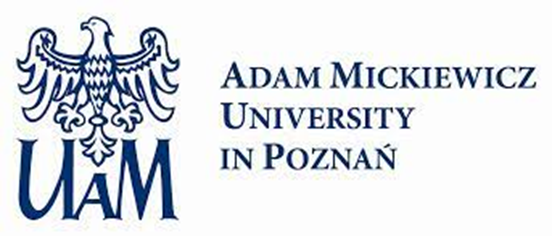 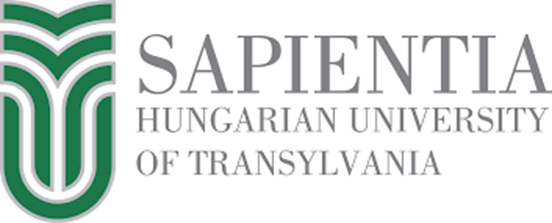 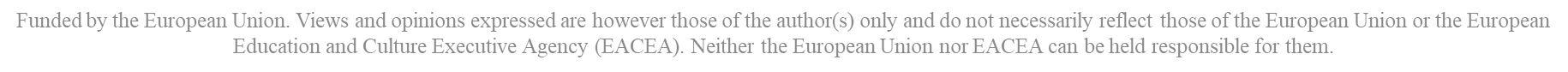 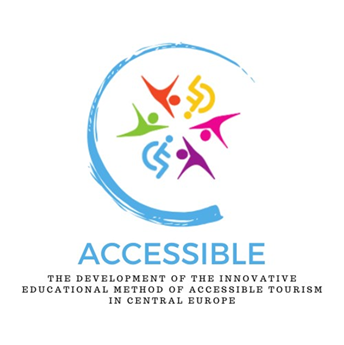 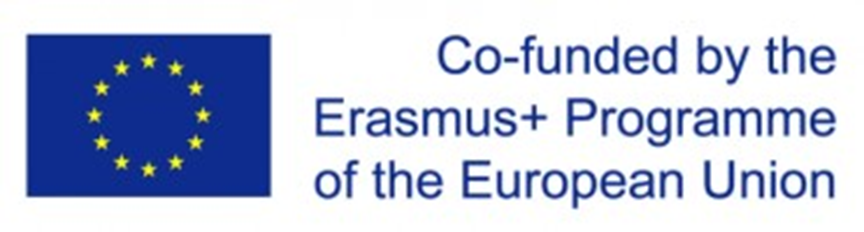 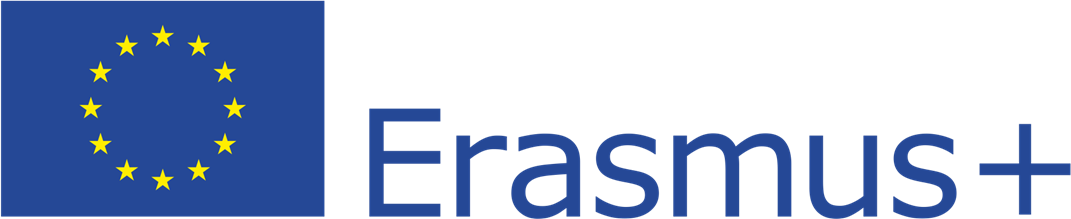 Travel frequency of people with disability in a broader time horizon
Further questions: 1) ‘How many times did you travel in your country in 2018-2021?’Of 1,175 respondents, 1,139 answered, of which 6% did not travel within their country in 2018-2021, 5% travelled only once, 6% travelled twice, 7% travelled three times and 76% of respondents declared that they had travelled more than three times within their country in 2019-2021In terms of types of disabilities: the largest group of people with disabilities who did not travel within their own country in 2018–2021 included those with Psychosocial disabilities, ASD, and Obstacle related to my ageThe largest group of PwD who travelled within their own country during the indicated period included those with Other types of disabilities, Sight, and Temporary disability
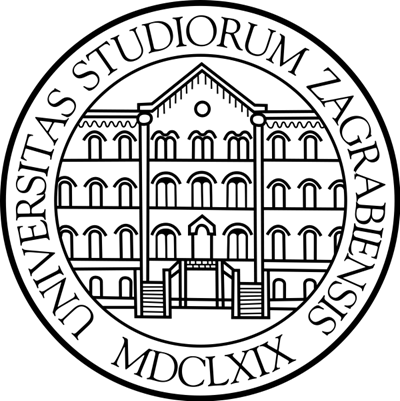 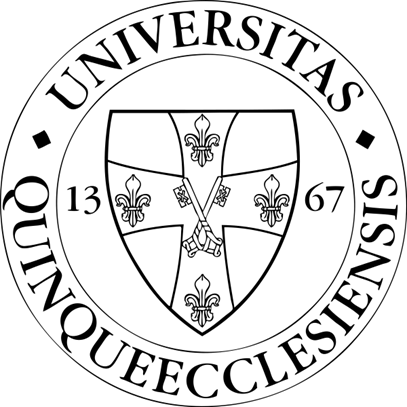 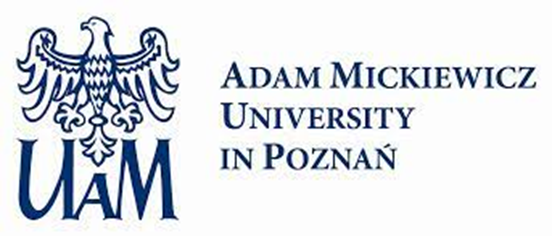 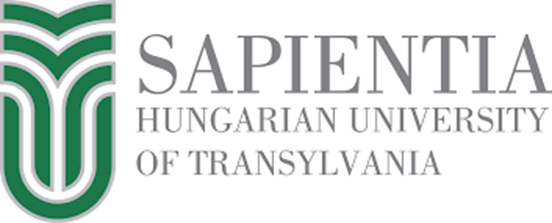 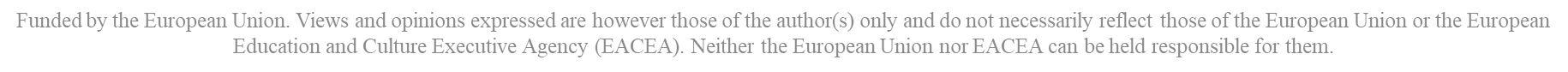 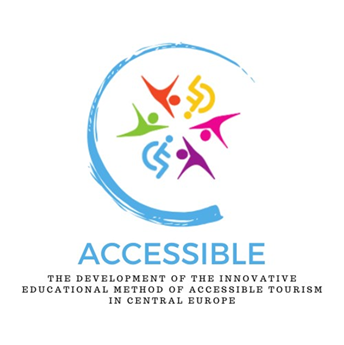 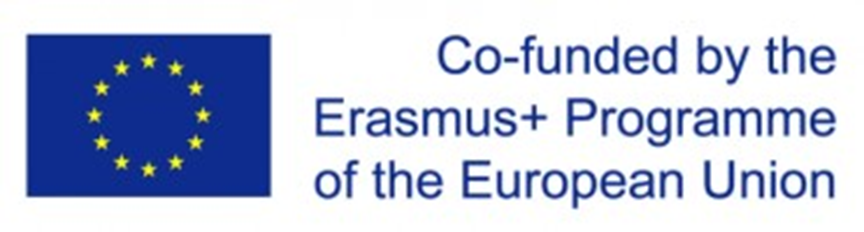 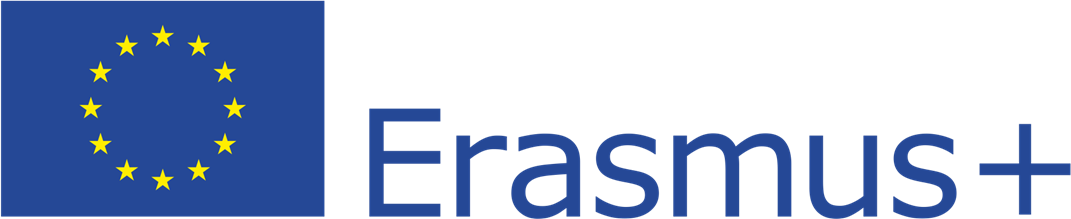 Travel frequency of people with disability in a broader time horizon
Further questions: 2) ‘How many times did you travel abroad in 2018-2021?’Of 1,175 respondents, 1,143 answered this question, of which 37% did not travel abroad in 2018-2021, 14% travelled only once, 15% travelled twice, 10% travelled three times, and 24% of respondents declared that they travelled abroad more than three times between 2018 and 2021In terms of types of disabilities: the biggest group of disabled individuals with the following types of disabilities did not travel abroad in 2018-2021: Intellectual disability, Obstacles related to my age, Multiple disability and Psychosocial disabilityIn 2018-2021, the biggest group of disabled individuals with Temporary disability, Hearing, Locomotive and Other travelled abroad the most in 2018-2021
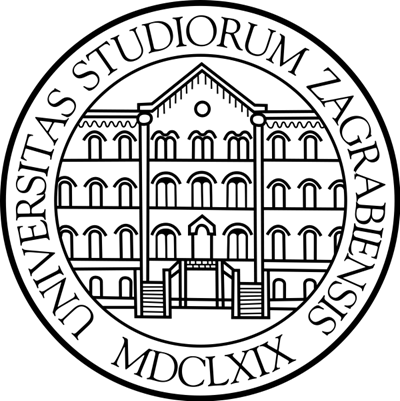 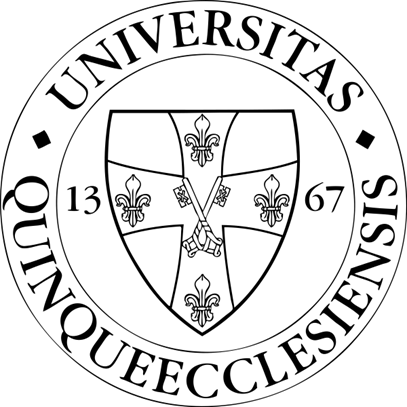 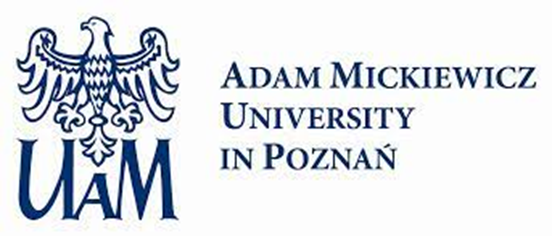 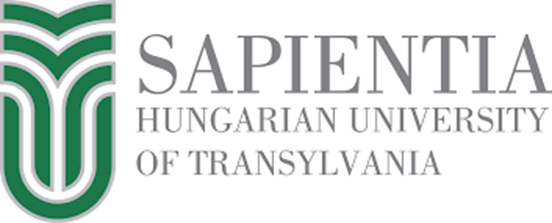 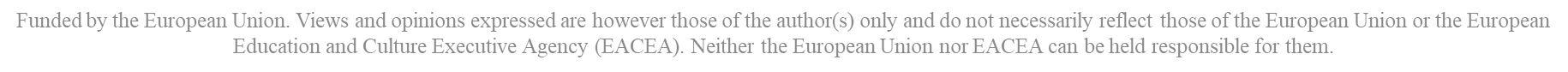 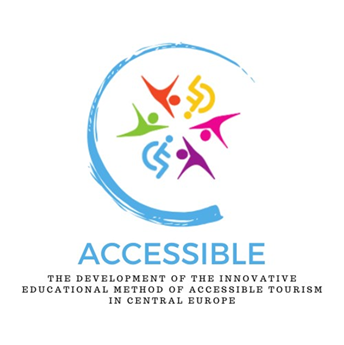 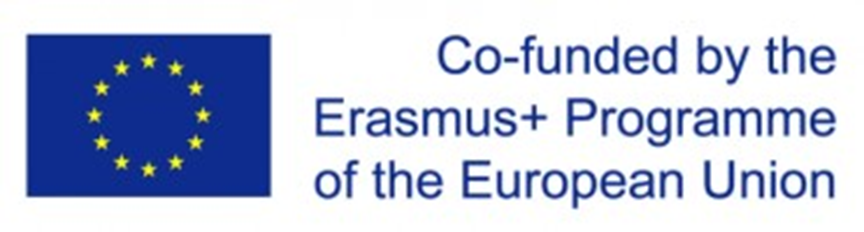 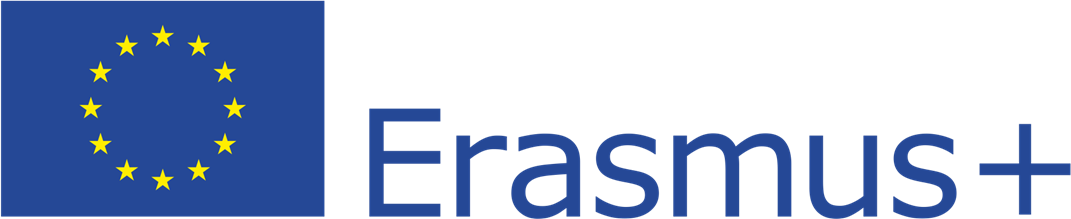 The impact of accessibility improvements on accessible tourism
Respondents – people with disabilities – were asked to determine the extent to which they agreed with various statements about travelling and tourism, marking their answers on a rating scale from 1 to 7, where 1 meant “I do not agree at all” and 7 meant “I completely agree with the statement”Respondents have very divided opinions on whether available tourism opportunities are improving in their countries of residence. The group that does not notice any improvement is more visible – 52% of ratings from 1 to 3. It is worth noting here that every tenth person definitely sees an improvement in the availability of tourism (12% of ratings “strongly agree” – 7)
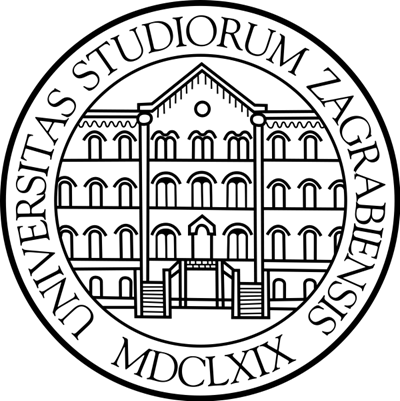 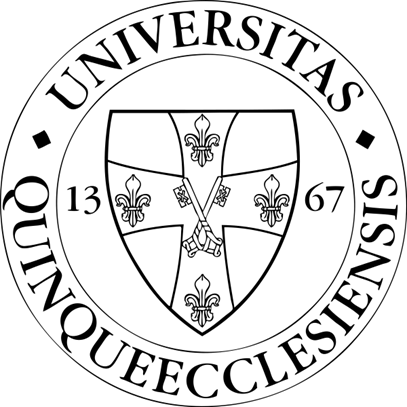 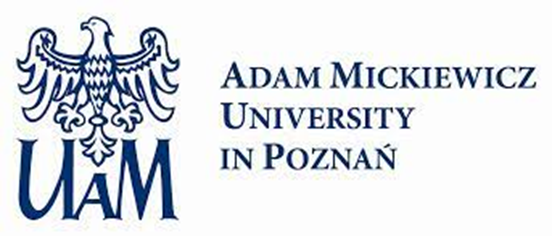 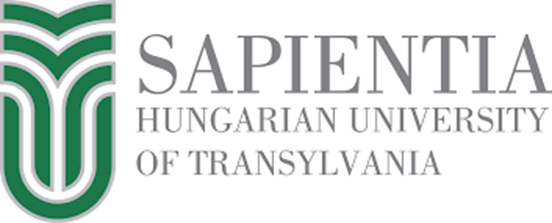 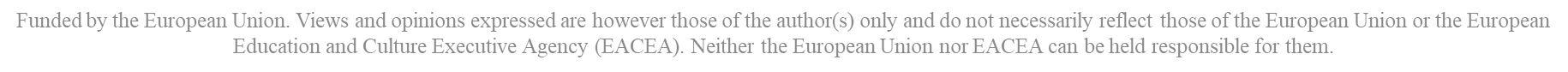 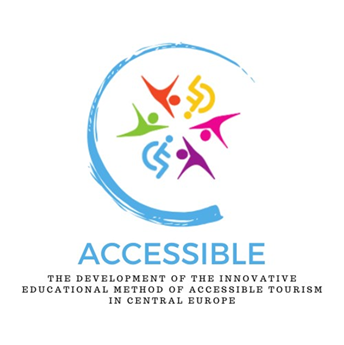 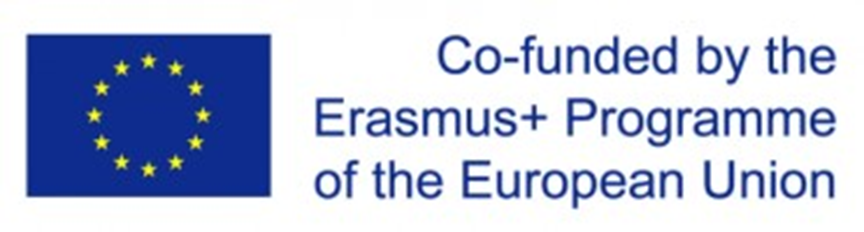 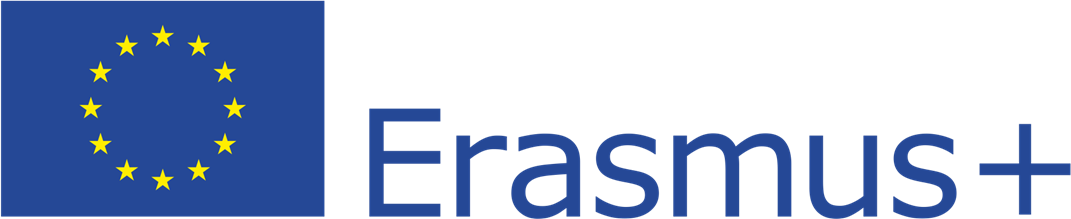 The impact of accessibility improvements on accessible tourism
Making accessible tourism more common will require improving accessibility by introducing facilities, eliminating barriers and changing the attitude of third parties towards the needs of people with disabilitiesThe research indicates problems that need to be overcome to make tourism more accessible. Strictly technical actions (improving infrastructure) will not always be needed. A number of barriers are non-physical – the approach to other people, the level of empathy, the ability to communicate with another person. The respondents’ statements show that a number of inconveniences during travel could be avoided if they received help from the staff (bus, train, tram) or from fellow passengers
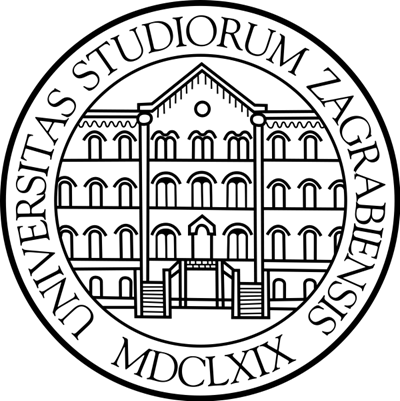 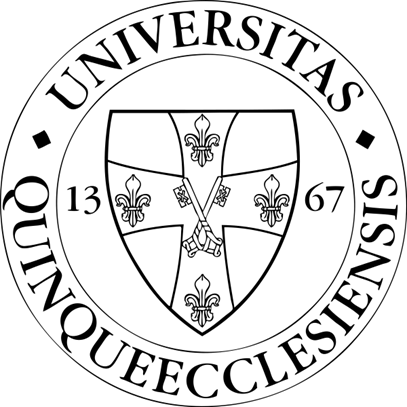 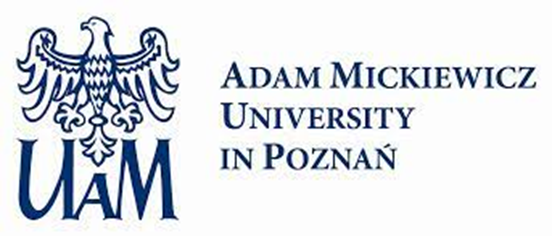 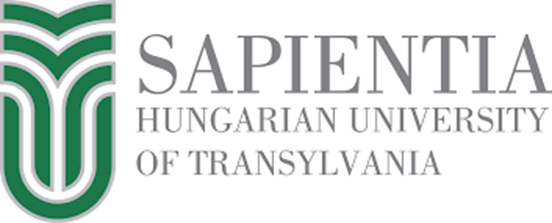 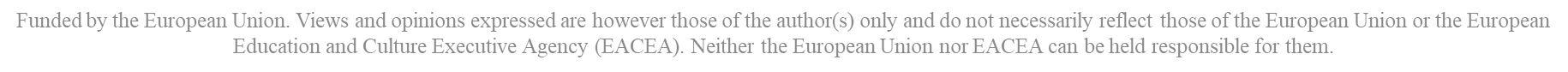 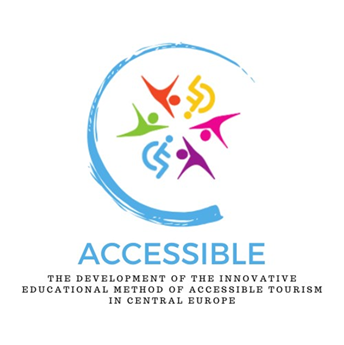 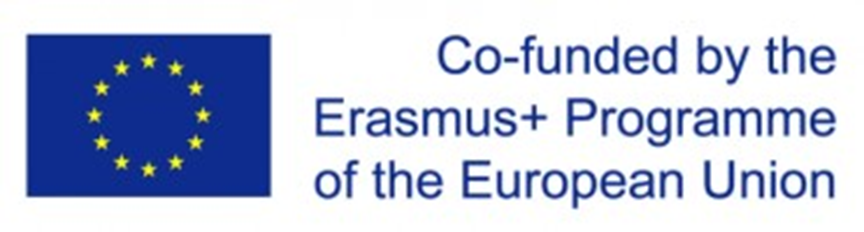 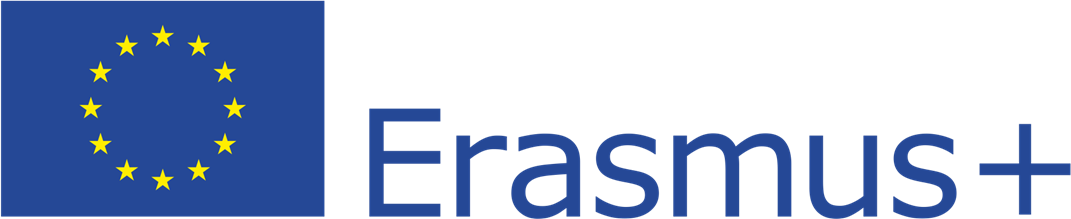 Readiness of tourism service providers to receive guests with disabilities
Please, specify how much you agree with the statements below! Mark 1 if you do not agree at all, and 7 if you totally agree with the given statement! “Tourism service providers are more and more prepared and open to receive guests with disabilities”
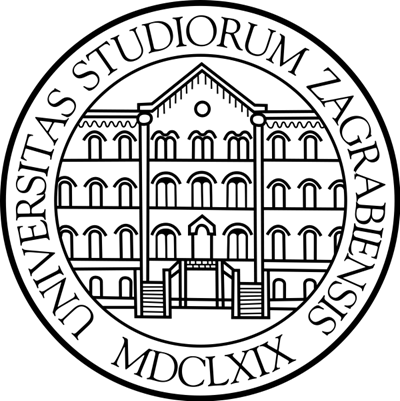 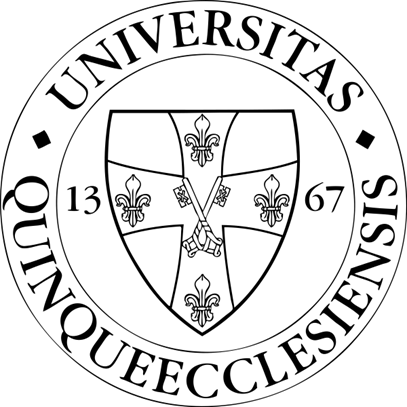 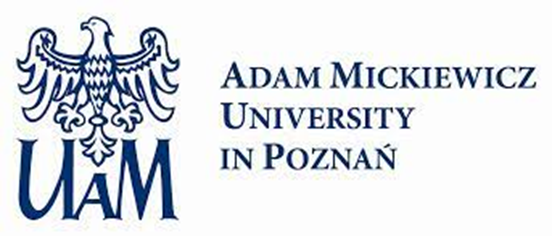 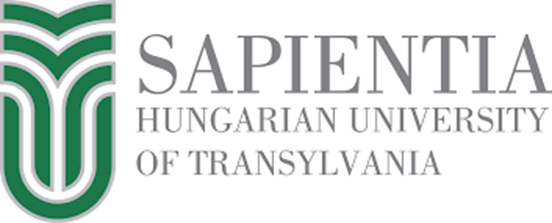 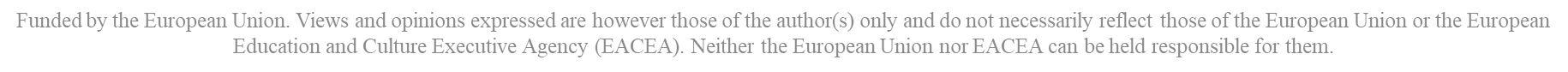 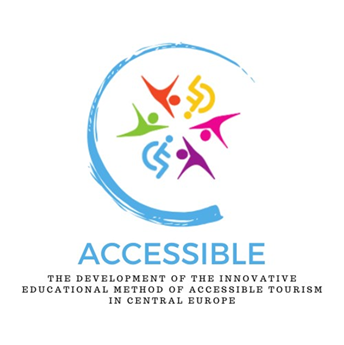 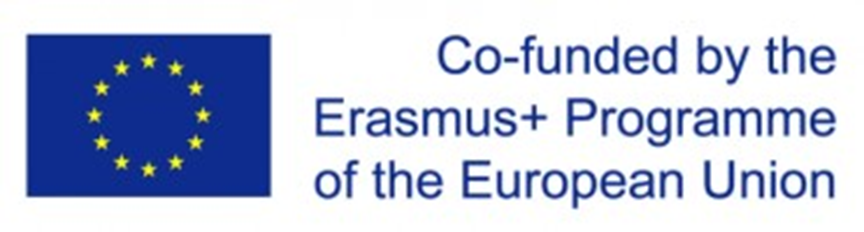 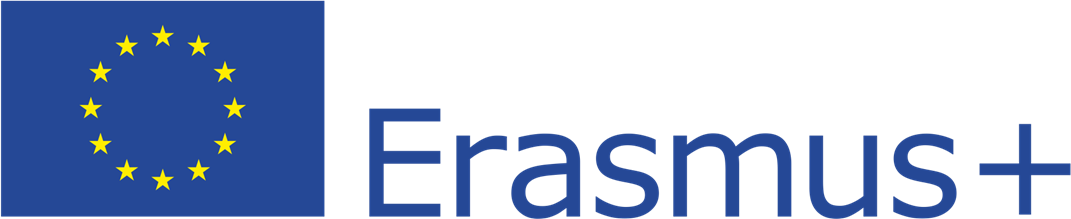 Society in the respective countries is becoming more tolerant and open to the problems of people with disabilities
Mark 1 if you do not agree at all, and 7 if you totally agree with the given statement! “Society in my country is more and more tolerant and open to the problems of people with disabilities”
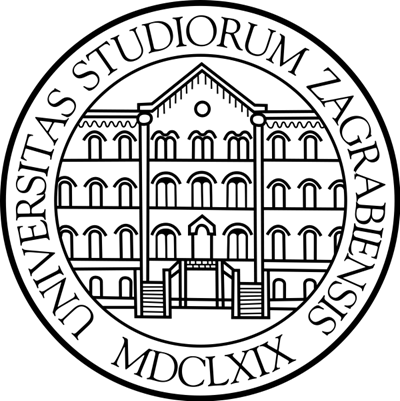 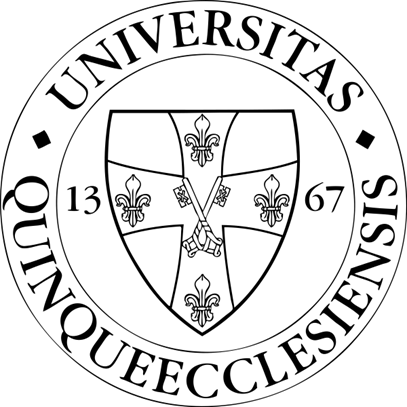 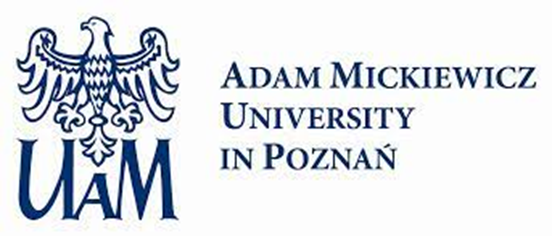 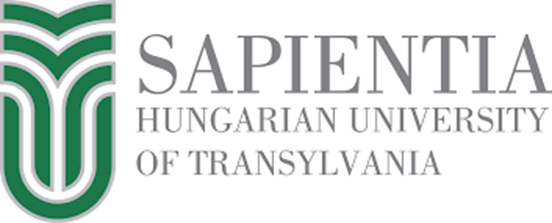 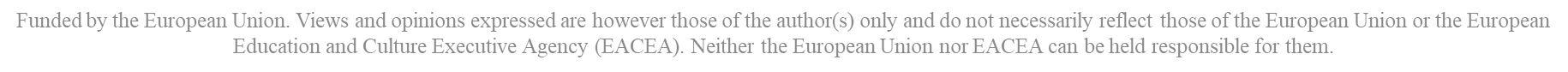 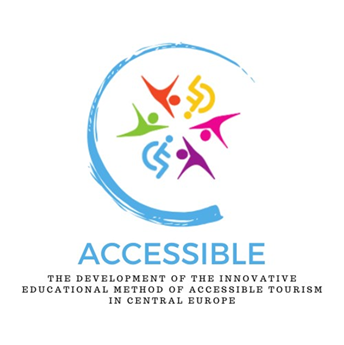 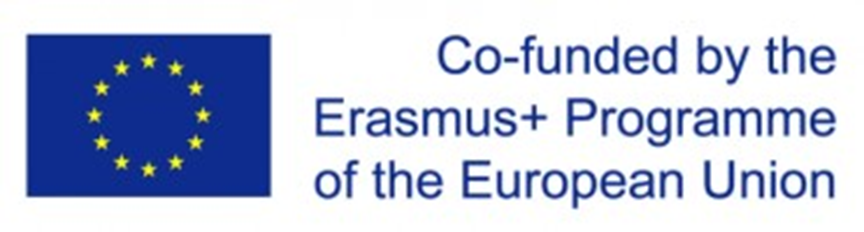 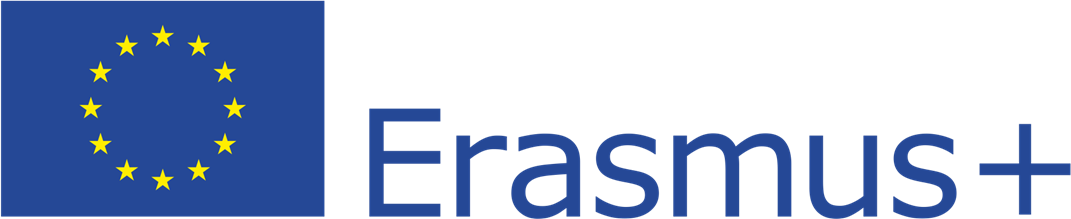 Openness of the society for the problems of people with disabilities
Please, specify how much you agree with the statements below! Mark 1 if you do not agree at all, and 7 if you totally agree with the given statement! “Society in my country is more and more tolerant and open to the problems of people with disabilities”
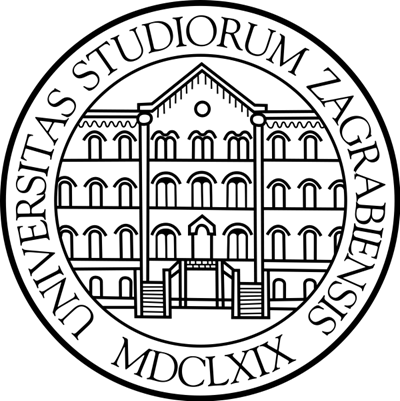 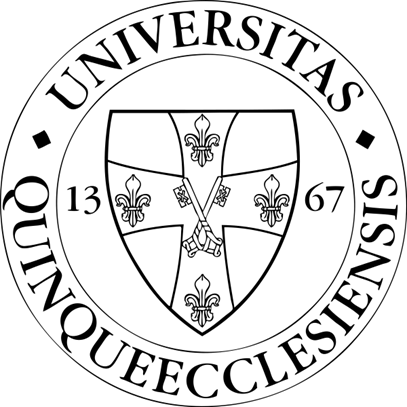 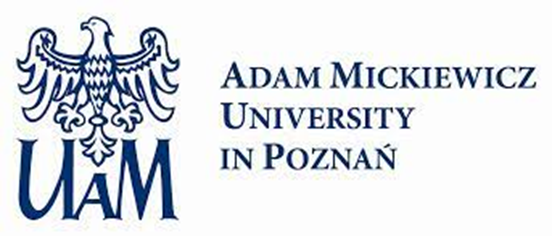 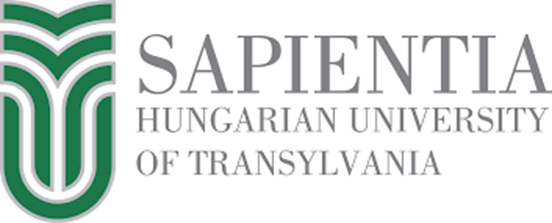 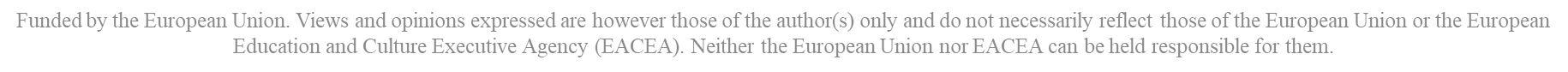 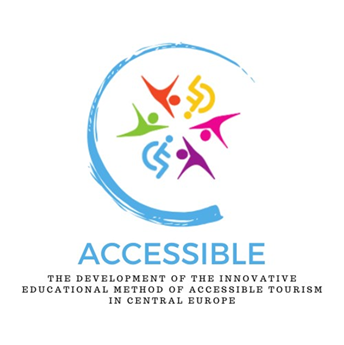 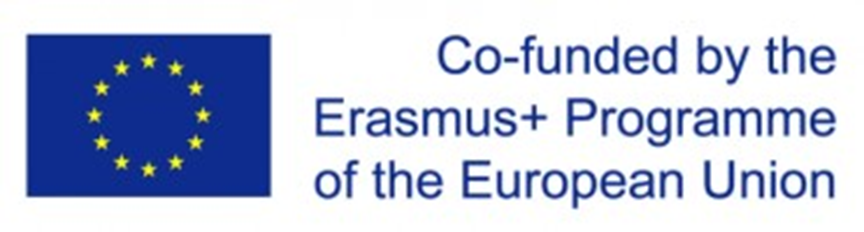 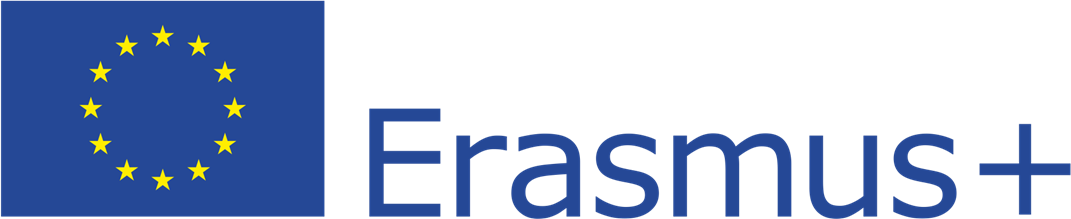 Information and attitude problems
Respondents note a constant problem with false information about accessibility by accommodation providers and other facilities. Clearly over half (54%) believe that this phenomenon is still common. It is worth noting that only slightly over ¼ of respondents report improvement in this area (27% of ratings from 5 to 7)Definitely more than half of the respondents (55% of ratings from 1 to 3) notice that people are bothered by spending their holidays in places where there are also people with disabilities. Every third respondent has the opposite opinion (29% of ratings from 5 to 7)
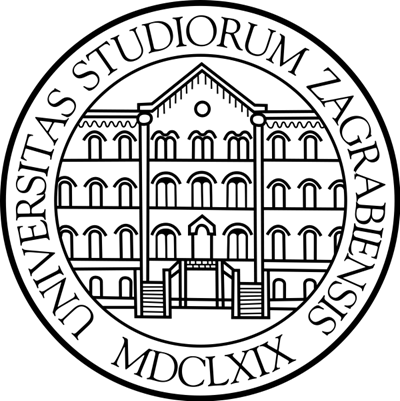 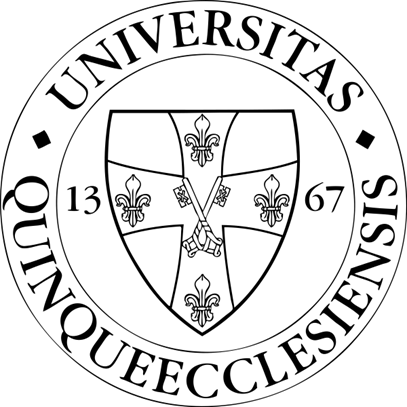 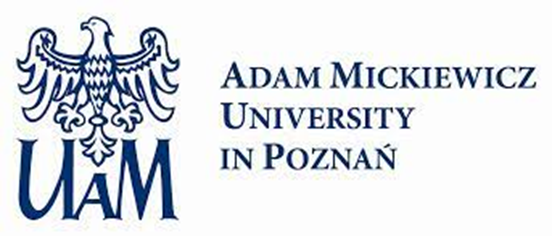 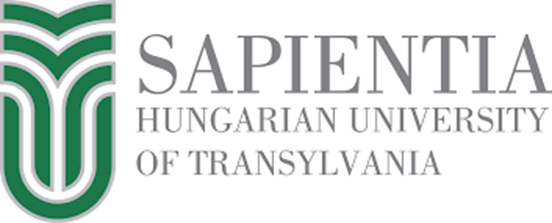 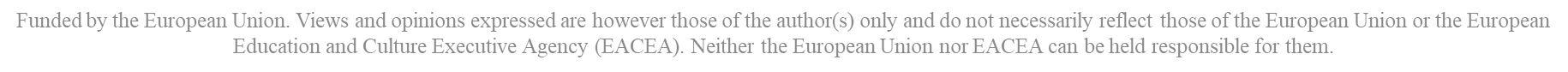 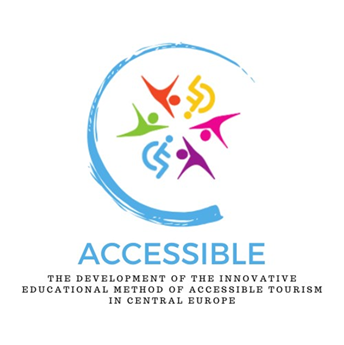 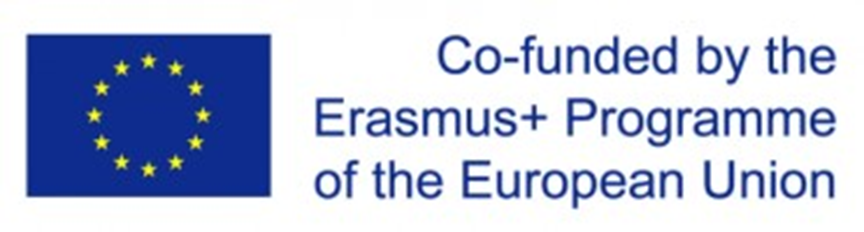 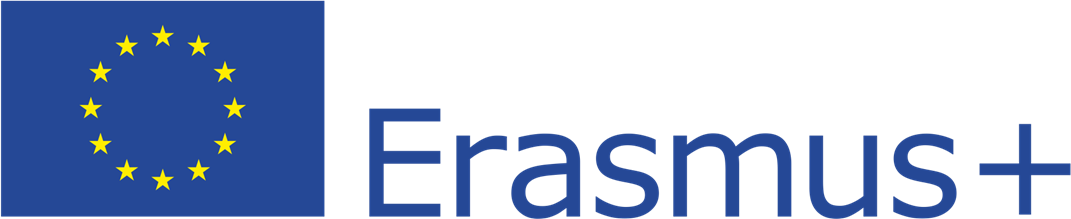 Access to public transportation and hiking paths
75% of respondents believe (scores from 5 to 7) that if trains and buses in their country were more accessible to wheelchairs, more PwD would travel on them: opinion shared by 41% (score 7 marked). Only 19% (ratings 1 – 3) does not consider it a significant problem77% of respondents marked ratings 5 to 7 (including 39% marking 7), who believe that the existence of tourist paths in forest parks, at least near cities, would make more people with disabilities go on trips. Only 16% do not share this opinion (select ratings from 1 to 3Information about accessibility is important – 73% of respondents (scores 5 to 7) note that the existence of a reliable online collection of tourist trails accessible to people in wheelchairs would make more people choose nature hikes. Only every fifth person surveyed does not share this opinion (19% of responses range from 1 to 3)
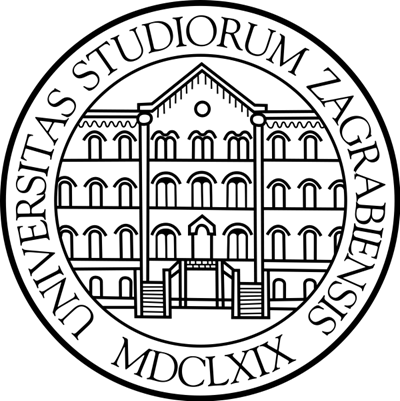 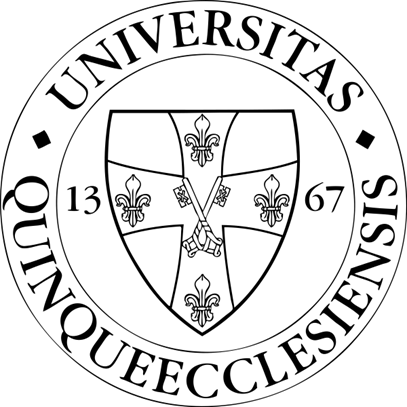 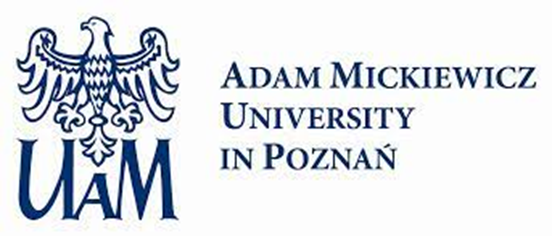 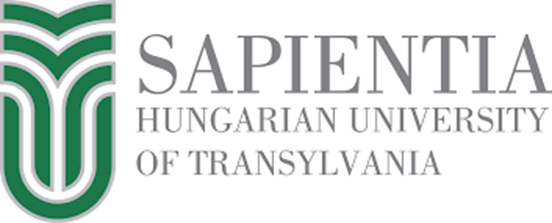 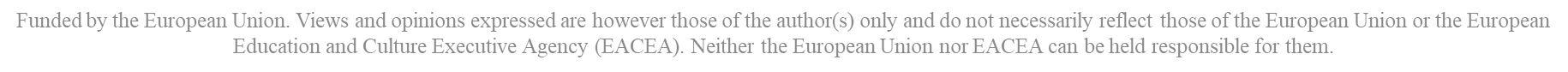 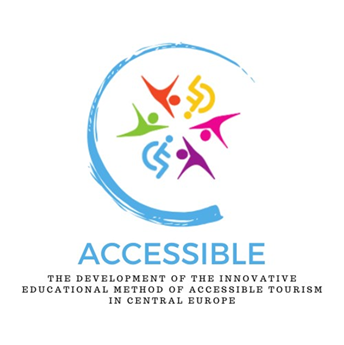 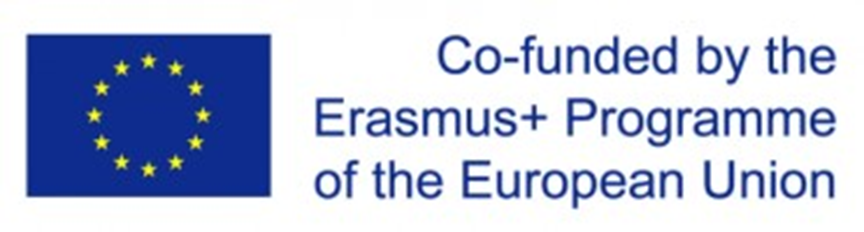 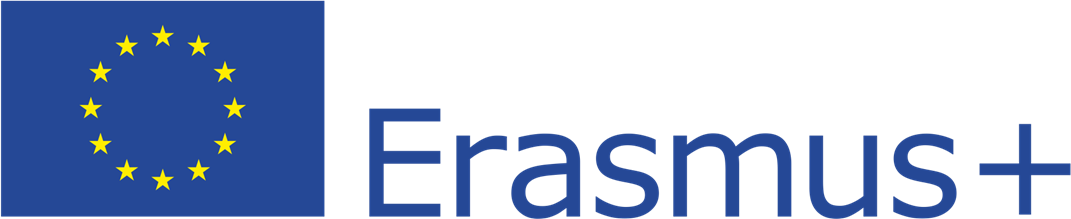 Dependence between wheelchairs accessibility level of trains and coaches and frequency of travel of PwD
Please, specify how much you agree with the statements below! Mark 1: you do not agree at all, 7: you totally agree with the given statement! “If trains and coaches were more accessible by wheelchairs in my country, more PwD would travel.”
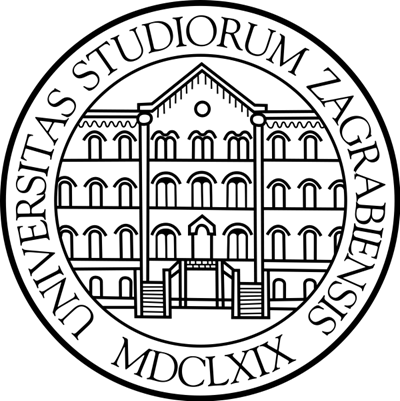 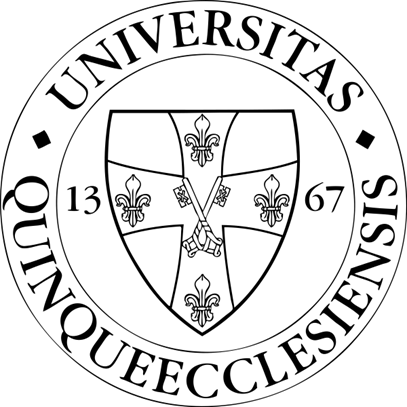 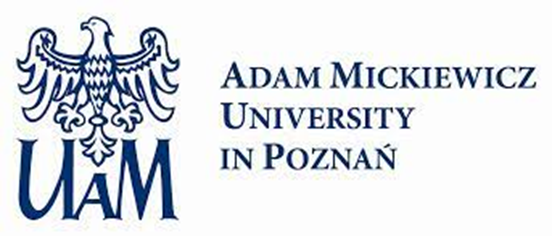 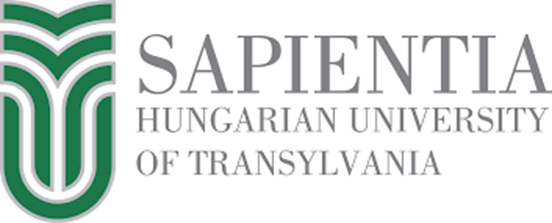 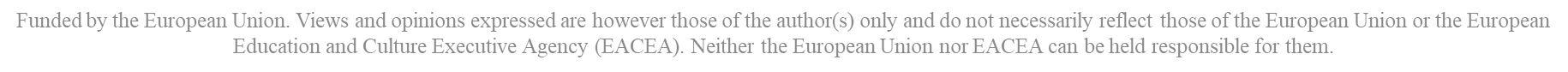 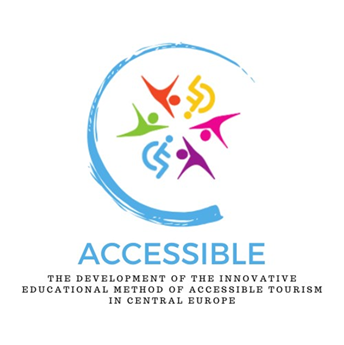 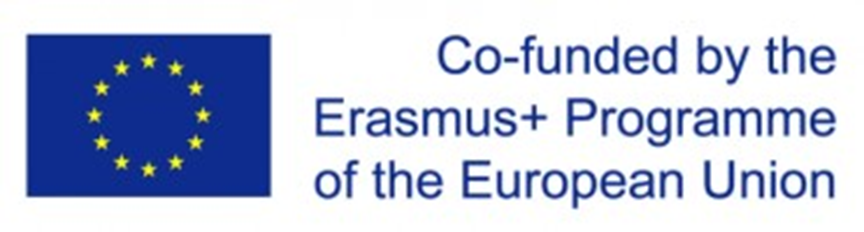 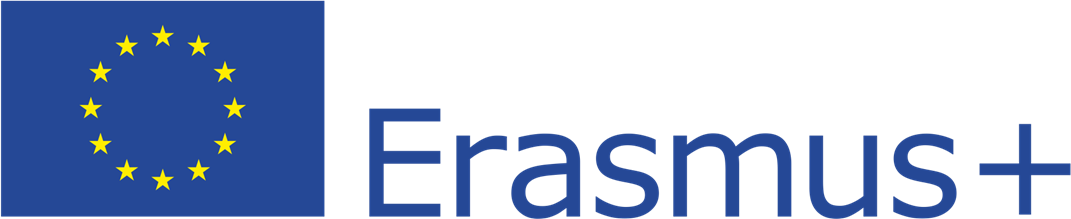 Tourism and quality of life
Tourism is an important part of the lives of people (with disabilities) – 61% marked ratings 5 to 7. For 23% of respondents, tourism is less important (ratings 1 to 3). 64% of respondents (scores 5 to 7) believe that tourism significantly affects their well-being. Every fourth respondent has a different opinion (24% of ratings 1 to 3)More than ¾ of the respondents (77% with ratings from 5 to 7) claim that experiences related to tourism make them happier. As many as 52% of respondents marked a rating of 7 – the highest possible rating. Only 14% of people disagree (ratings from 1 to 3)
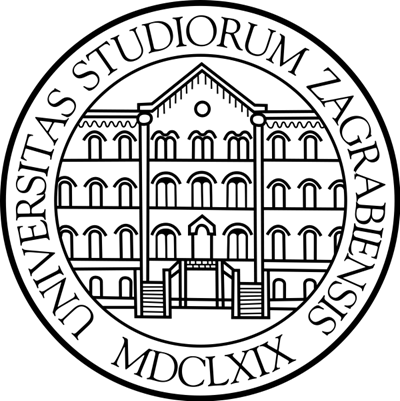 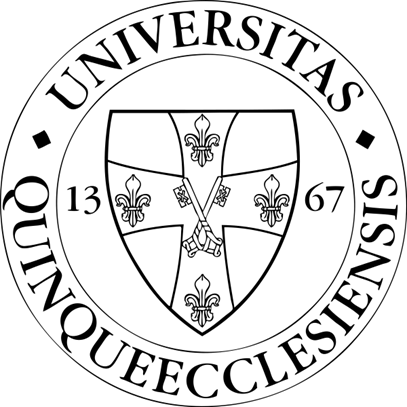 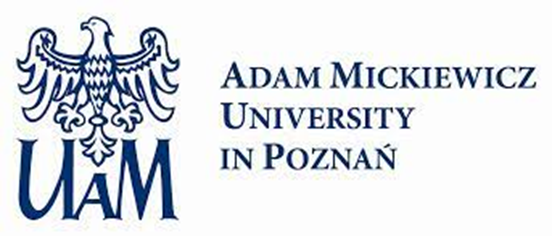 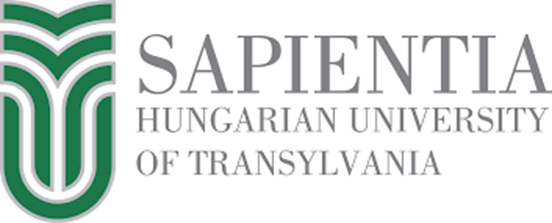 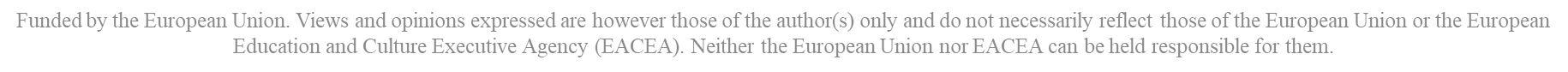 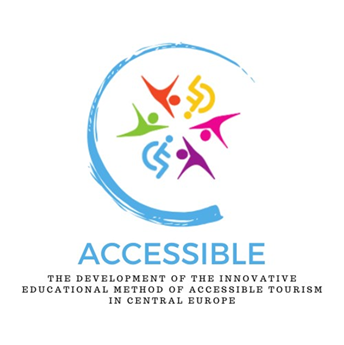 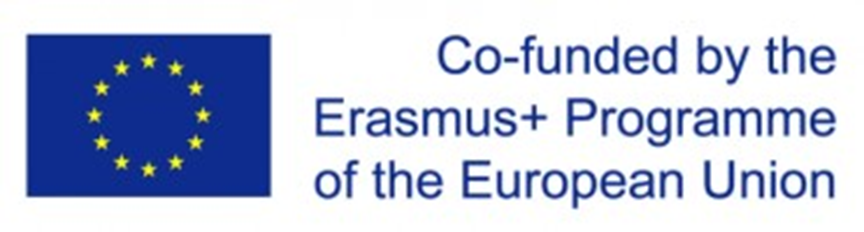 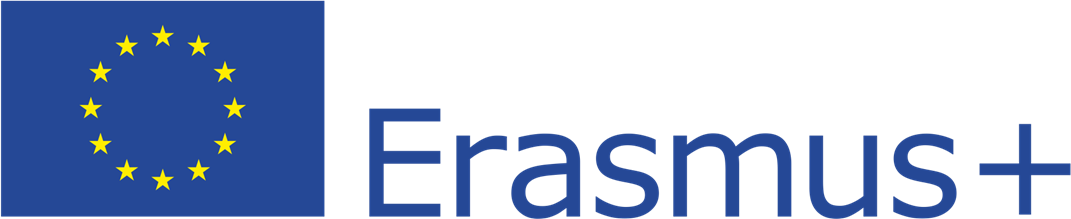 Impact of tourism experiences on the level of happiness
Please, specify how much you agree with the statements below! Mark 1 if you do not agree at all, and 7 if you totally agree with the given statement! “My experiences from tourism make me happier”
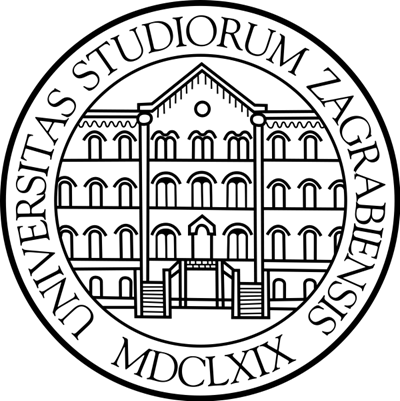 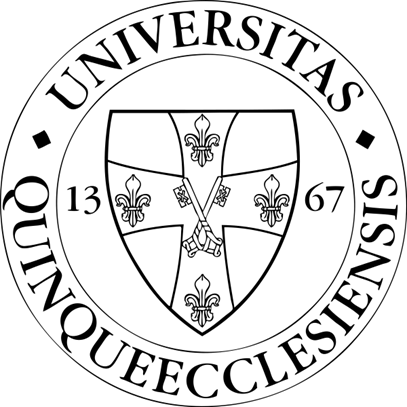 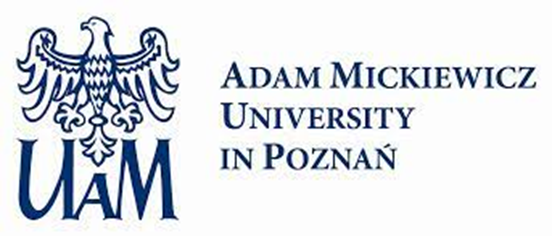 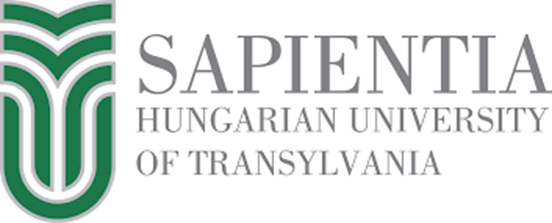 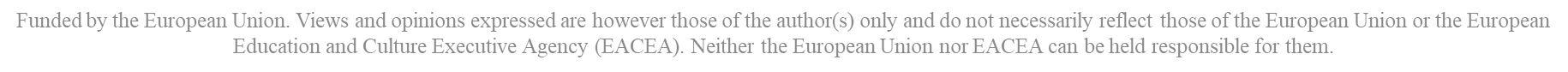 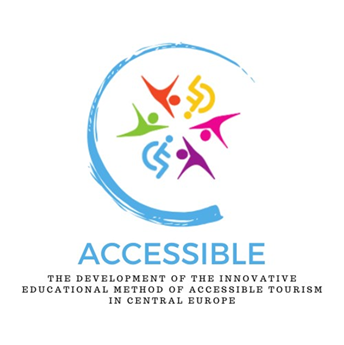 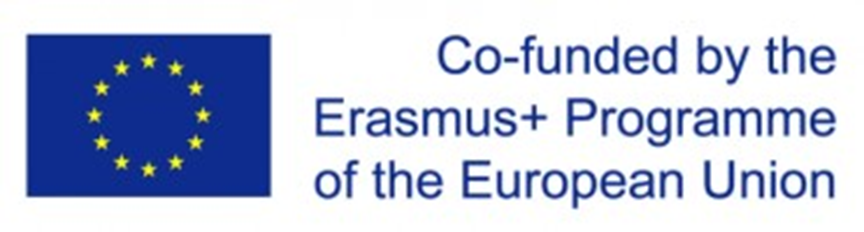 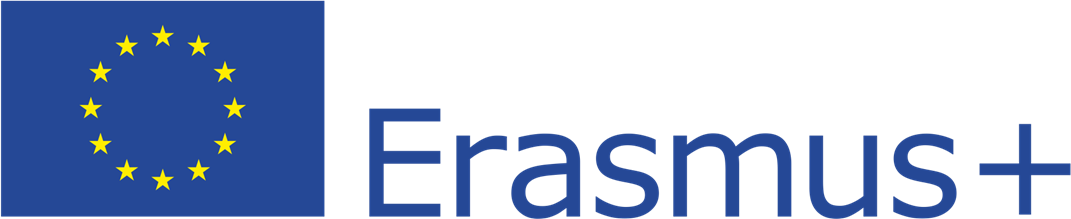 Interest in the potential of virtual/digital tourism
Please, specify how much you agree with the statements below! Mark 1 if you do not agree at all, and 7 if you totally agree with the given statement! “I have an increasing interest in the potential of virtual/digital tourism”
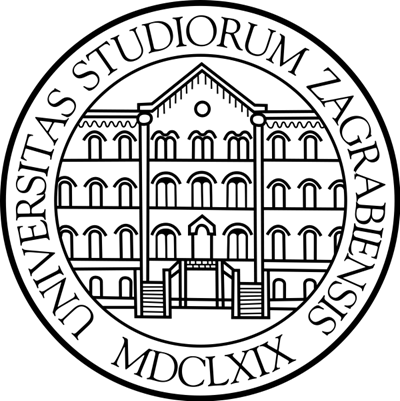 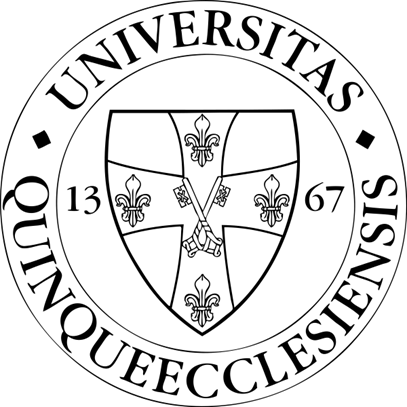 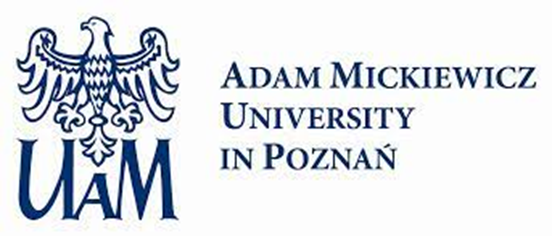 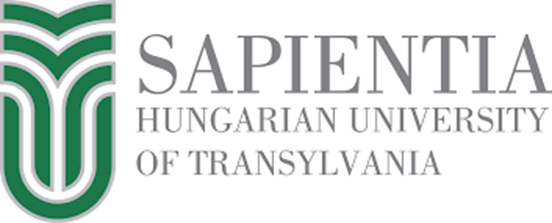 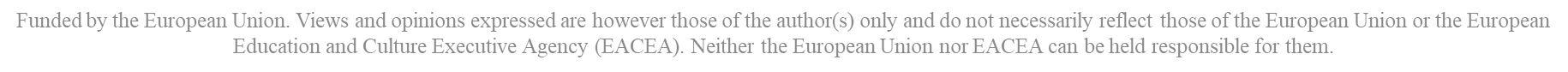 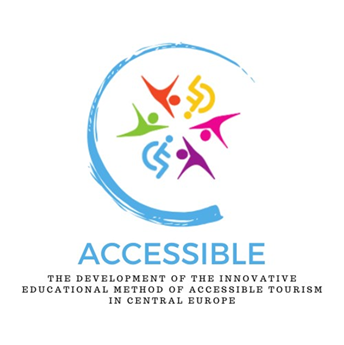 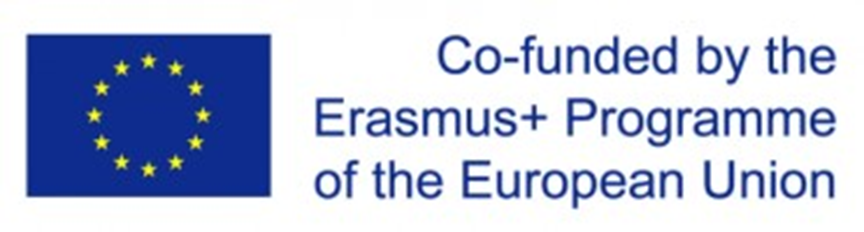 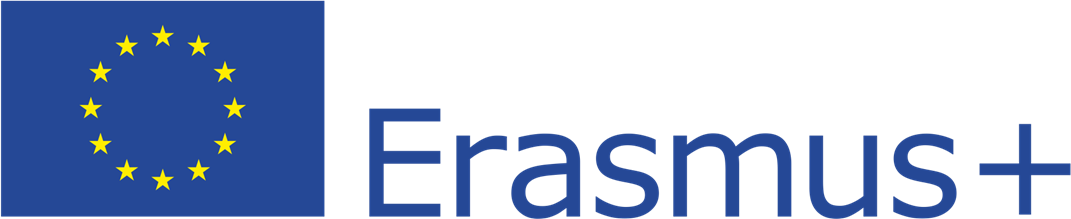 Use online tourism services by people with disabilities
75% of respondents (scores 1 to 3) did not use online tourism services, e.g. “visiting” a museum using an online application or participating in virtual tours. Only 17% have different experiences in this area (ratings 5 to 7). Only 8% of respondents (scores 5 to 7) own or plan to purchase a device that makes virtual experiences more enjoyable, e.g. VR glasses. As many as 88% of respondents have the opposite opinion. Situation similar with the use of modern technological tools (applications, AR, VR glasses when visiting the city and VR devices that facilitate and/or improve the travel experience) – here, too, the majority of respondents are not interested (77% of ratings from 1 to 3). Only 18% of respondents use these tools (ratings from 5 to 7)
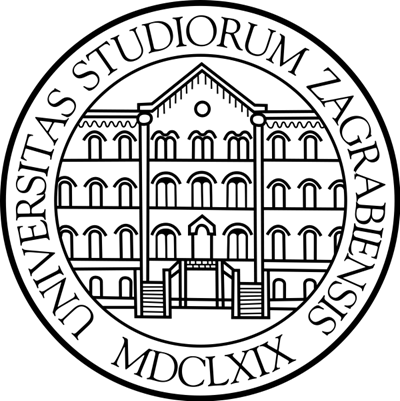 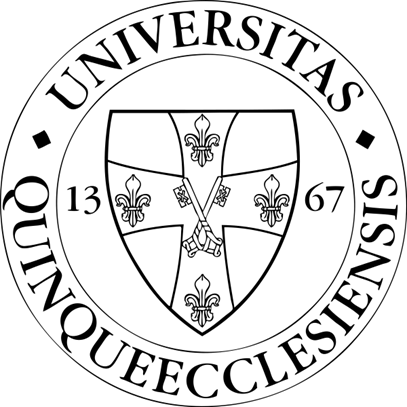 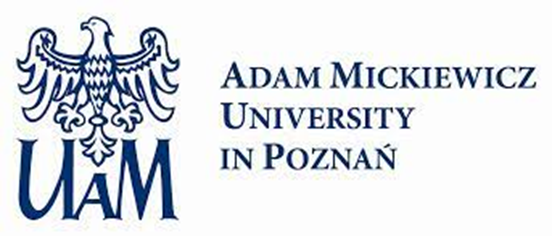 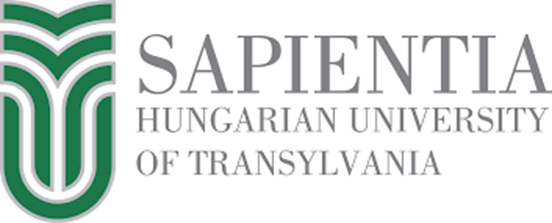 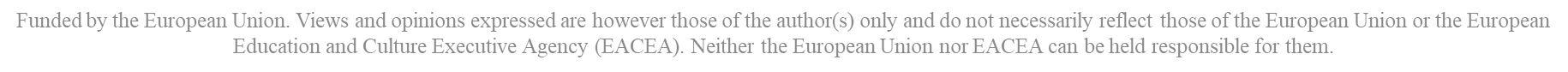 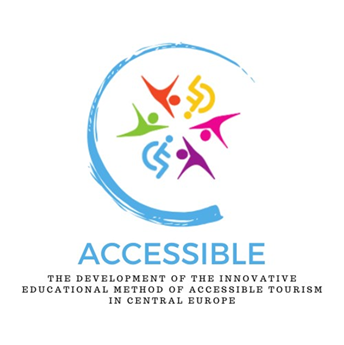 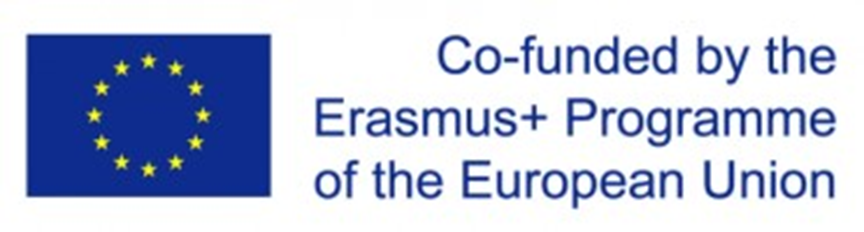 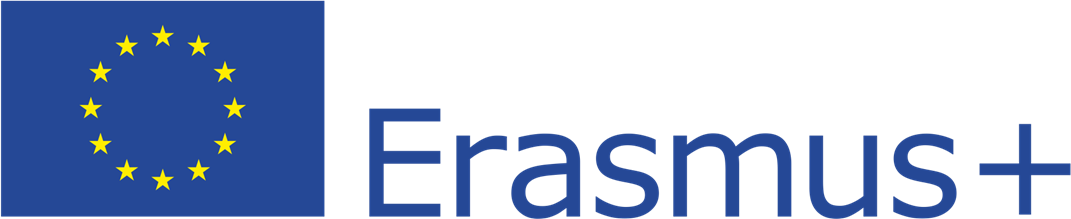 Discrimination experienced by PwD during their travels
Very subjective feeling: each respondents has their own way of interpreting discriminationNot all respondents answered this question – almost one third of them (340 persons, 29%). The same number of people (340) said they had not experienced discrimination. The largest group, though, were those who encountered discrimination in travelling – 42% of respondentsPersons who reported discrimination could describe what it was: data from 489 people, which can be analysed in many aspects. One of them is an attempt to assess whether the discrimination had a technical or human basis? That is, to what extent it resulted from the lack of appropriate infrastructure, and to what extent it resulted from an unprofessional approach to the client (a person with a disability as a client of a trip, hotel, restaurant) or inappropriate behaviour towards people with disabilities on the part of other people travelling or using tourist services (staying in same hotel, train, beach)
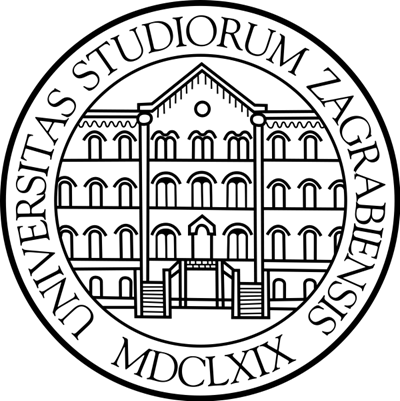 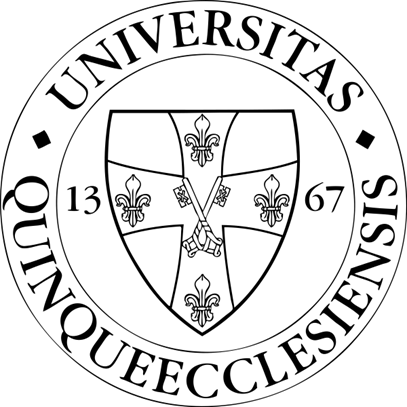 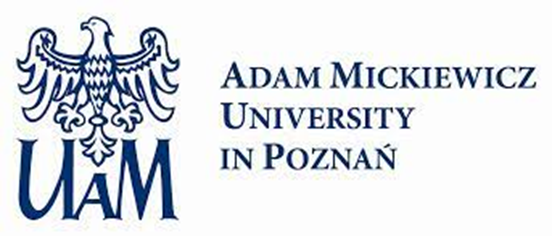 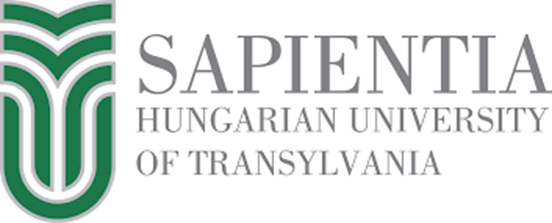 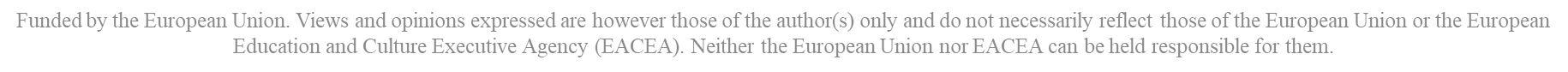 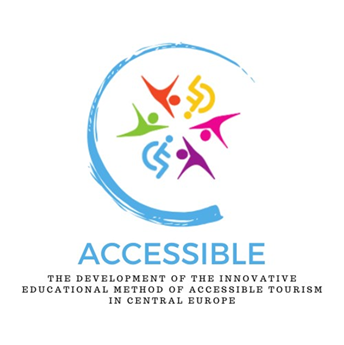 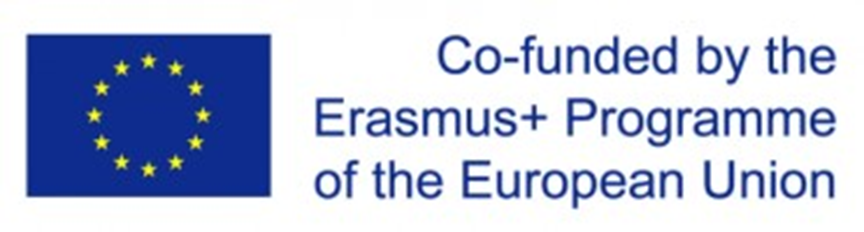 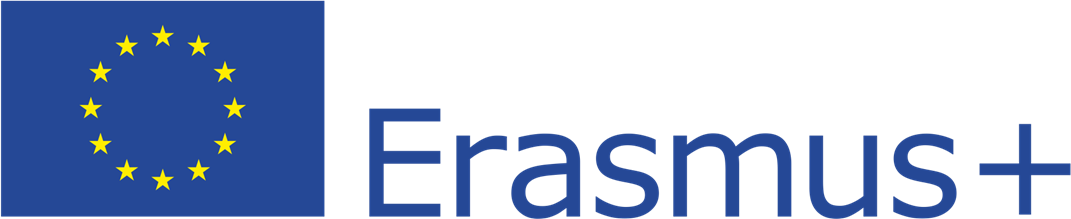 Discrimination experienced by PwD during their travels
Predominant form of discrimination was unpleasant and unfriendly treatment by other people, often of a very offensive and degrading nature: 58% of the responses, which shows the scale of the problem – especially if compared to architectural and infrastructural barriers, which were mentioned by 15% of people who said they experienced discrimination. Every tenth respondent from this group indicated refusal of service and failure to provide the service. These results show that discrimination against people with disabilities when travelling has a very strong social basis. It is not the architectural barriers that are the main obstacle, rather the lack of empathy among the people they travel with
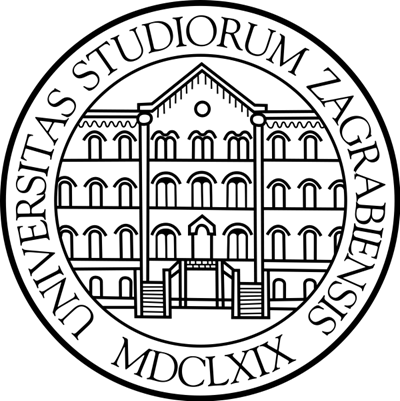 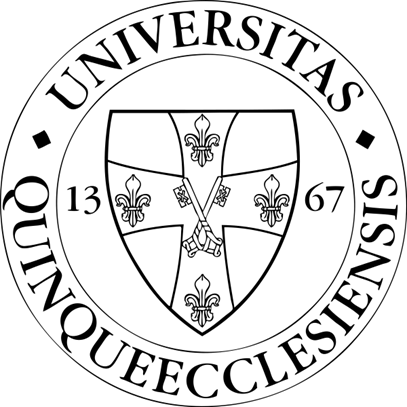 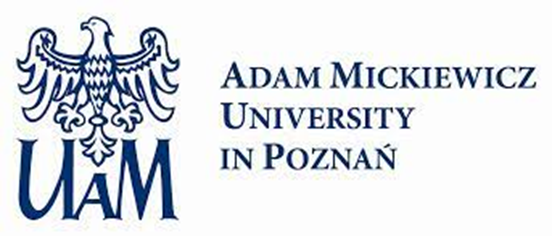 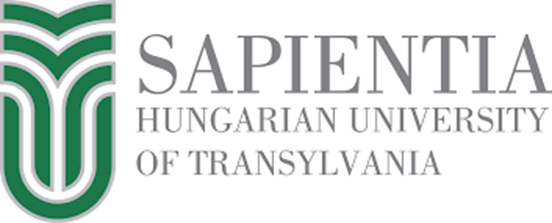 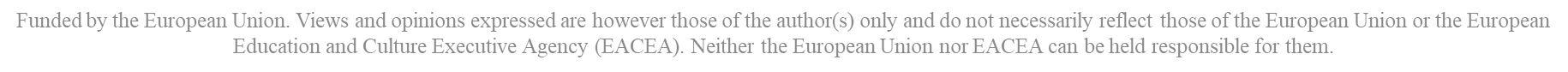 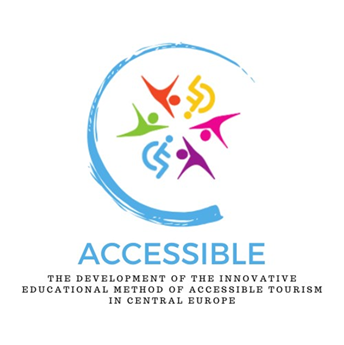 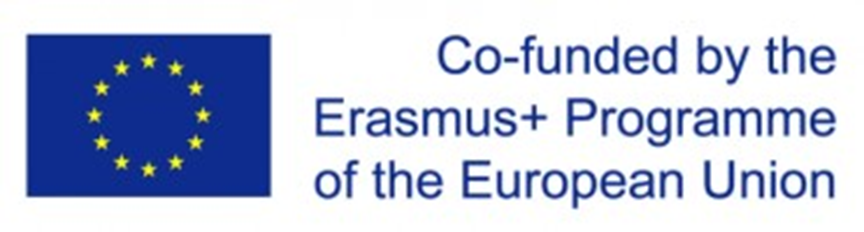 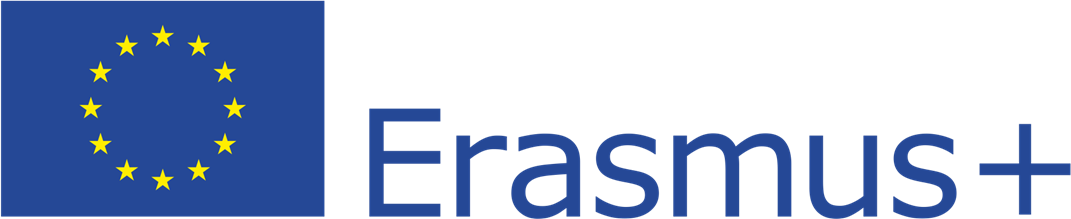 Countries and destinations mentioned as good examples
Respondents were asked two open questions:(1) based on your experience, which country or countries should your country follow in the field of accessible tourism? and(2) in which countries and/or in your country, in which tourist destinations/attractions have you seen good examples of supporting the participation of people with disabilities in tourism? Please provide a country/town/attraction, a good example!At both questions respondents had trouble giving examples (45% and 40%, respectively) mentioning none. Of the countries mentioned, the top three were: the Netherlands 14%, Germany 7% and Austria 5%. In turn, respondents noted good examples of supporting the participation of PwD disabilities in tourism in Austria (20%), Poland and Hungary (4% each)
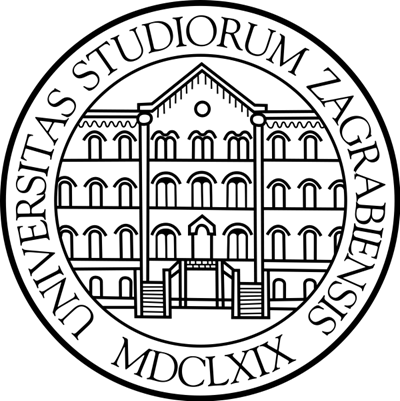 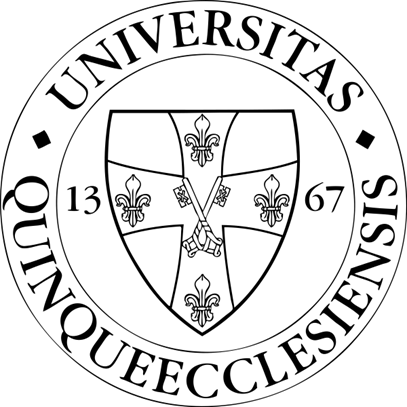 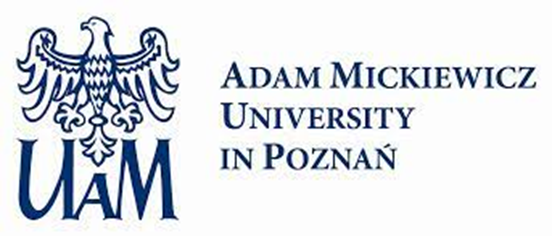 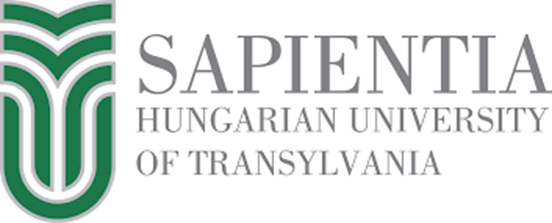 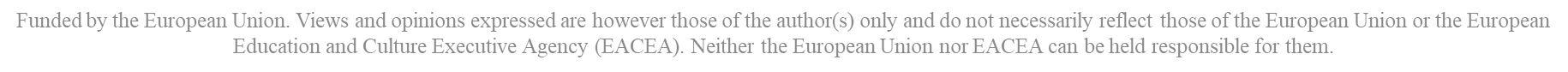 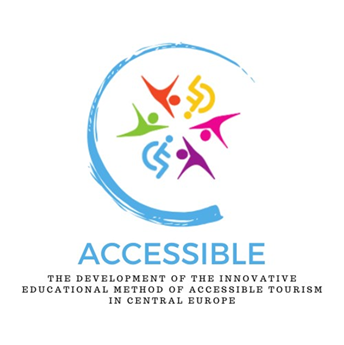 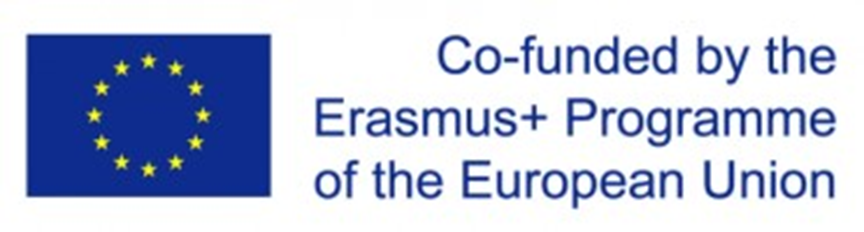 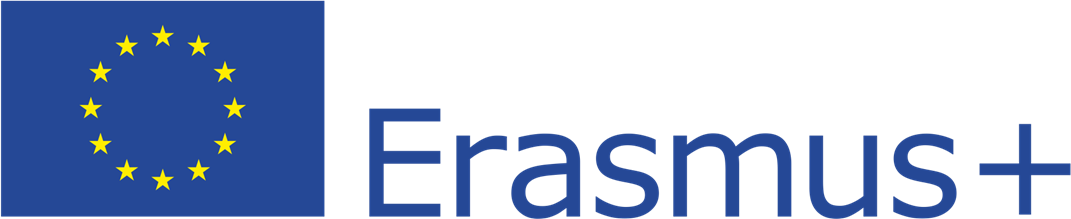 Volunteering in and training of tourism for PwD
Vast majority of respondents (52%) declared their willingness to help as volunteers in activities related to travel and tourism for PwD. Every third respondent did not know what to answer or was not sure whether they would cope with such actions (33%)The entire group of respondents is in favour of taking into account the specificity, problems and possible solutions in tourism for people with disabilities in the curricula of subjects related to tourism in higher education (97%). The same percentage believe that it would be useful to make university educational materials available online to increase knowledge about tourism available to people with disabilities
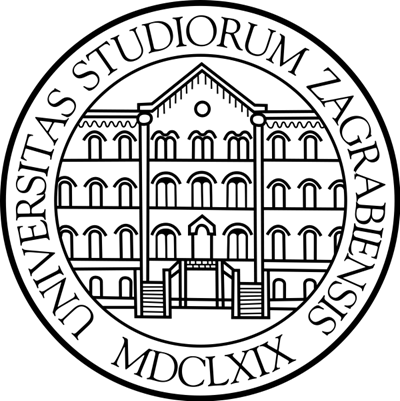 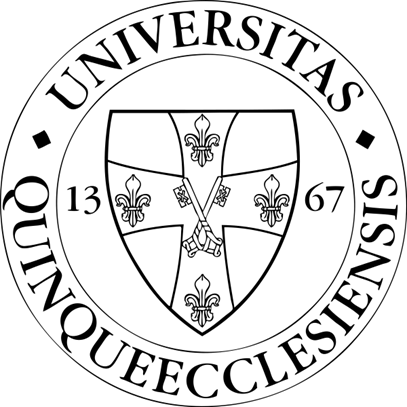 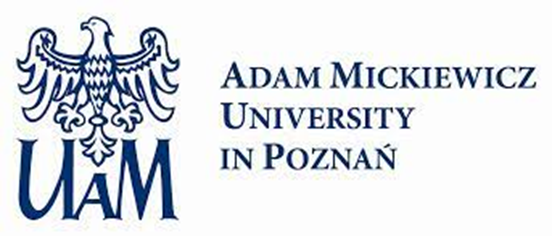 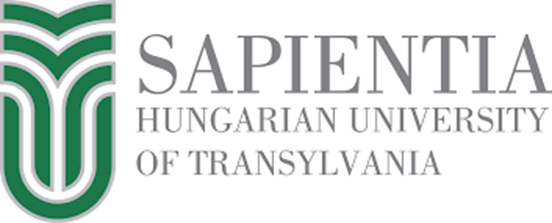 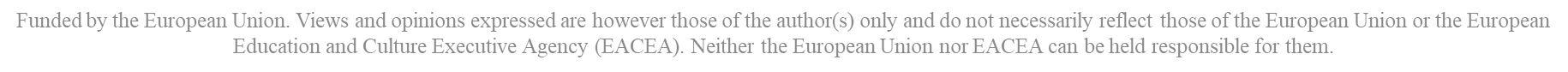 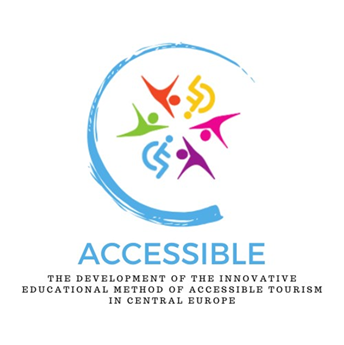 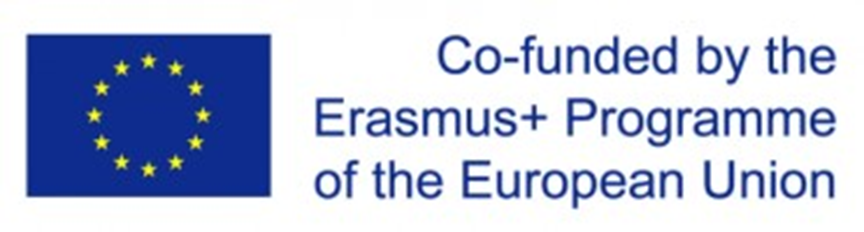 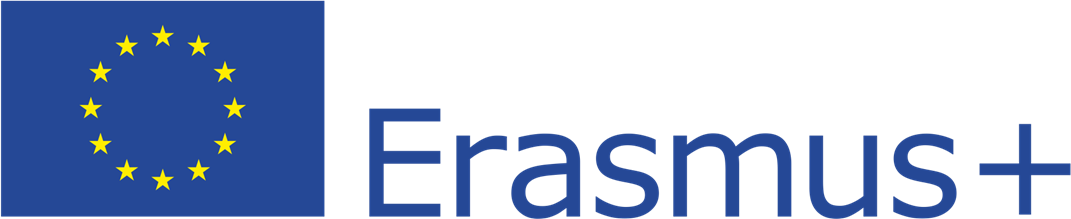 Travel patterns of people with disabilities – a summary
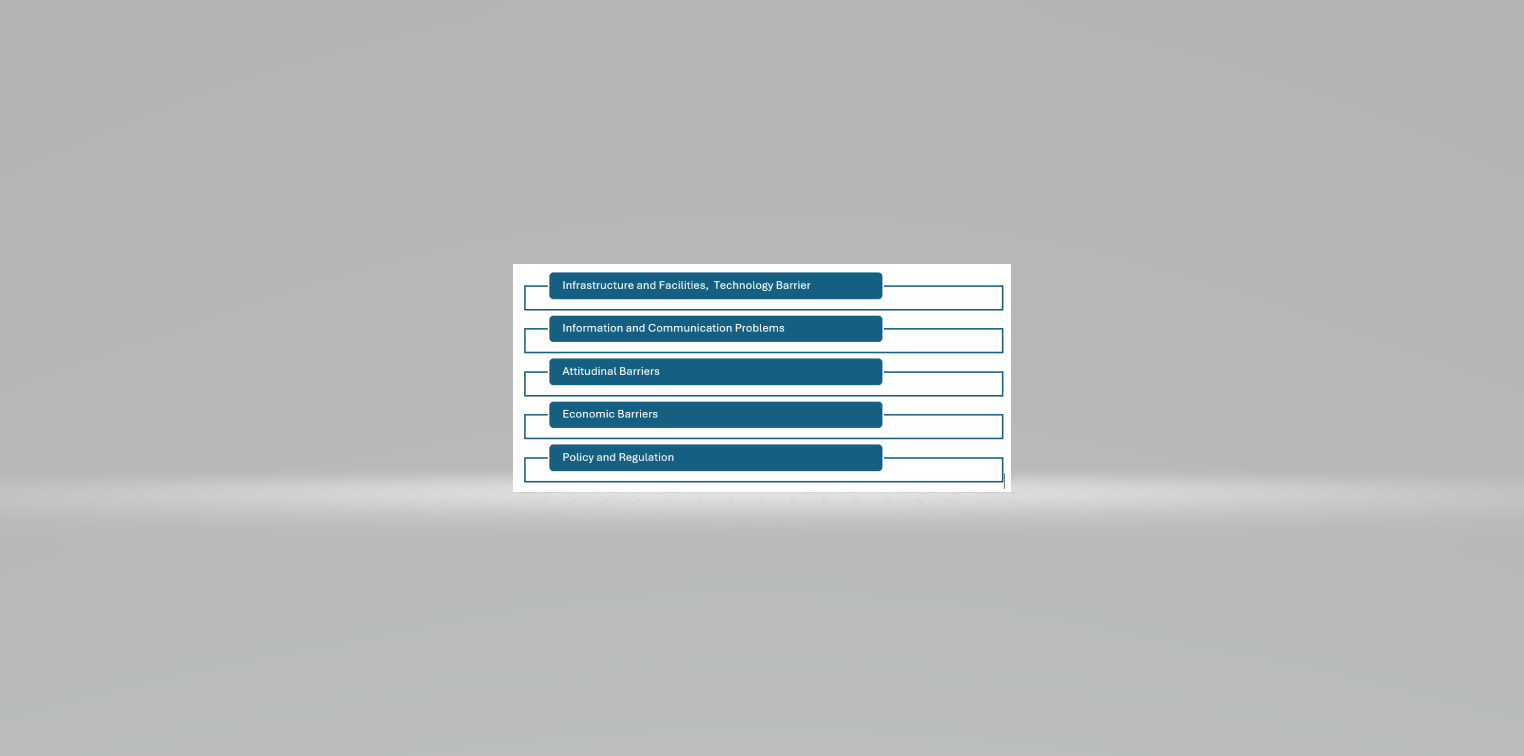 Research allowed for the diagnosis of the main challenges related to the development of accessible tourism, as well as the formulation of recommendations for its development
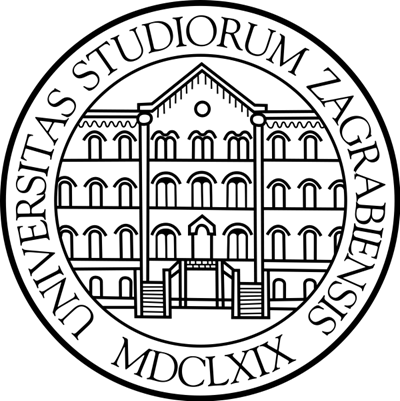 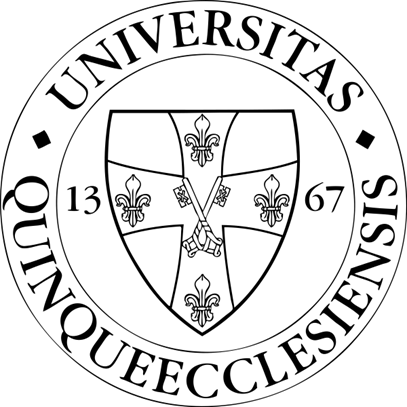 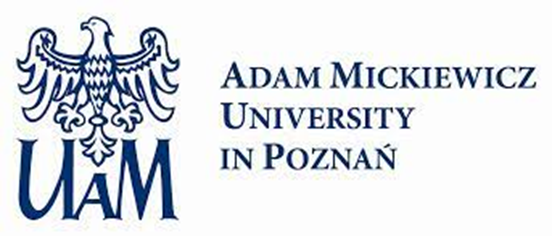 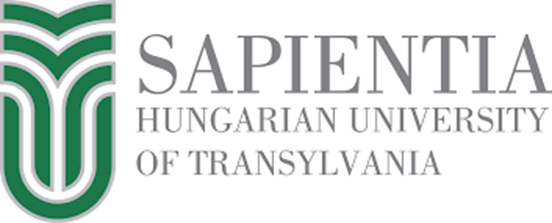 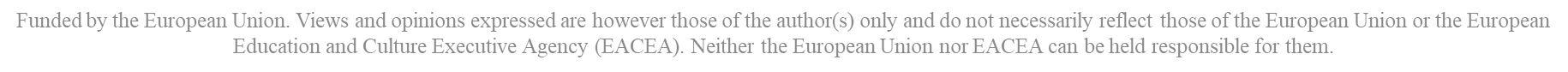 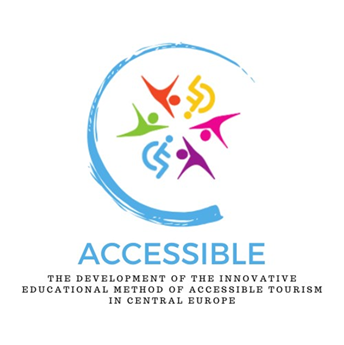 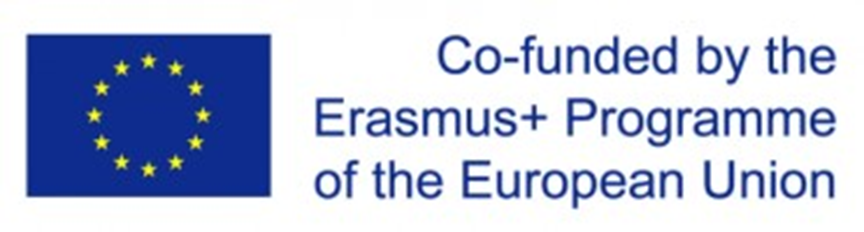 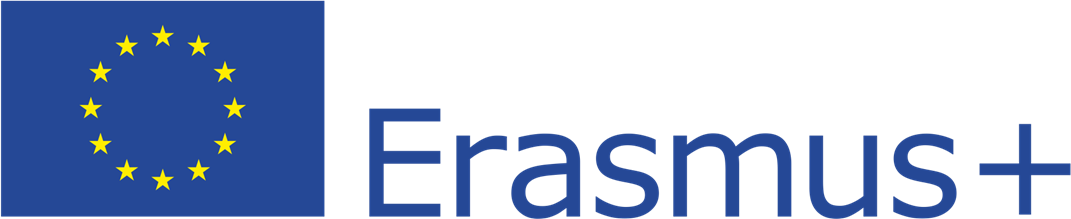 Travel patterns of people with disabilities – a summary
Infrastructure and facilities barriers: inadequate physical infrastructure (destinations still lacking basic accessibility features such as ramps, elevators, accessible restrooms, and wide doorways), transportation barriers (public transportation, taxis, rental vehicles often lack the necessary adaptations for individuals with disabilities)Also, numerous technology barriers: lack of assistive technologies (not all destinations are equipped with the necessary assistive technologies like hearing loops, screen readers, or mobile apps that enhance accessibility), digital divide (access to and familiarity with assistive technology can vary widely, with some individuals with disabilities lacking the resources or knowledge to utilise these tools effectively)
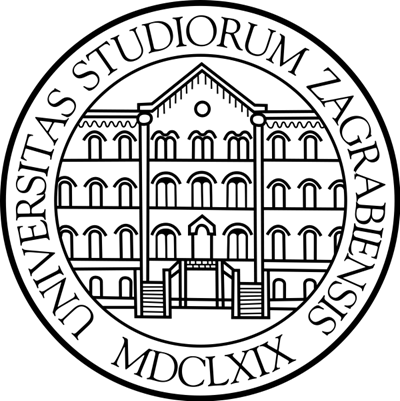 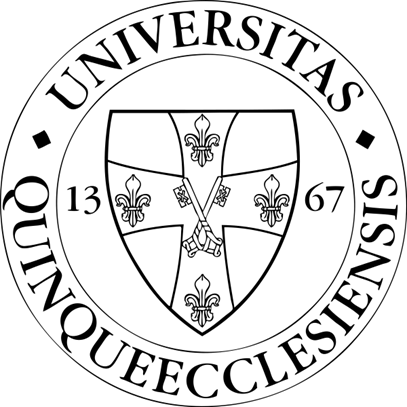 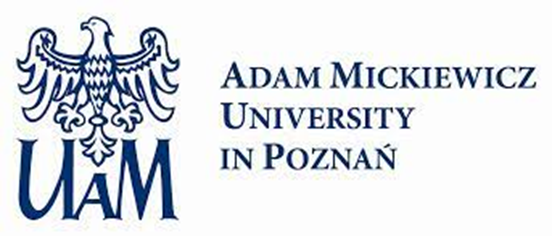 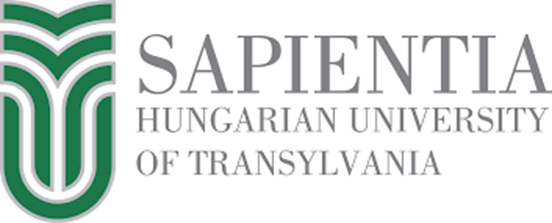 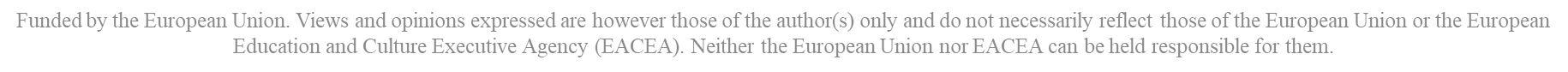 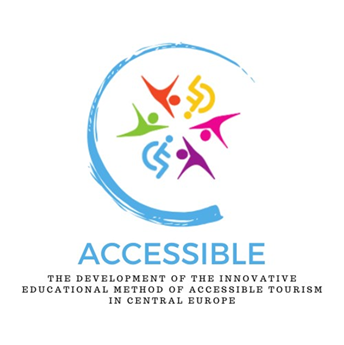 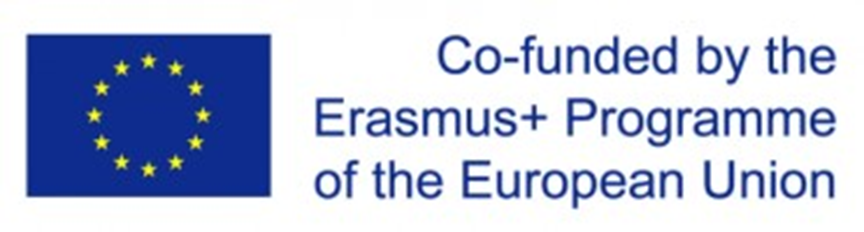 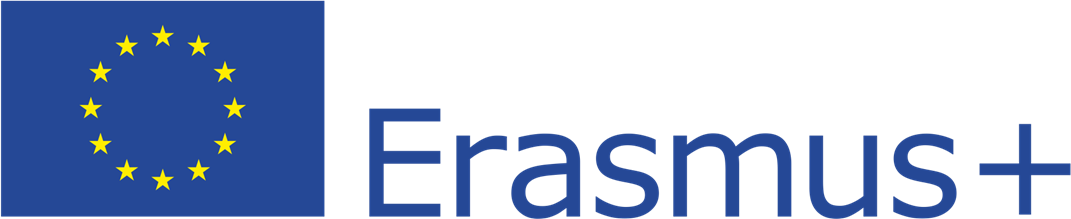 Travel patterns of people with disabilities – a summary
Information and communication difficulties: lack of information (often insufficient information available about the accessibility of destinations, accommodations, and attractions. This makes it difficult for travellers with disabilities to plan their trips confidently), inaccessible websites and booking systems (many tourism-related websites and online booking systems are not designed with accessibility in mind, making it hard for individuals with visual or cognitive impairments to use them), form of information transfer (adapted to the needs of people with sensory disabilities, e.g. blind, deaf)
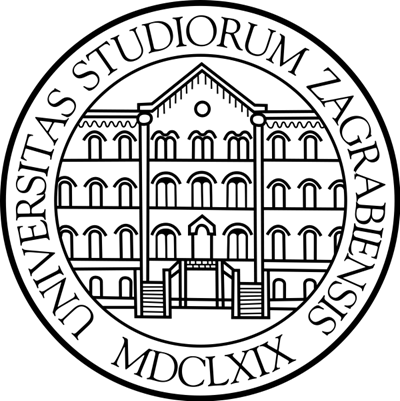 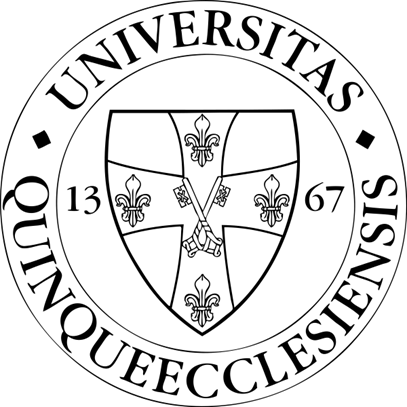 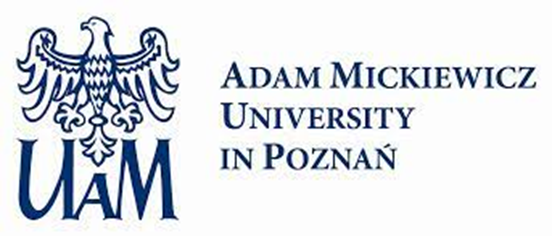 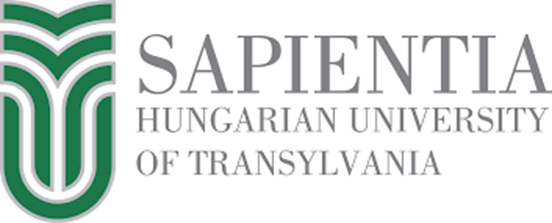 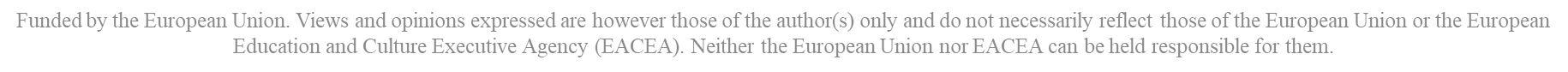 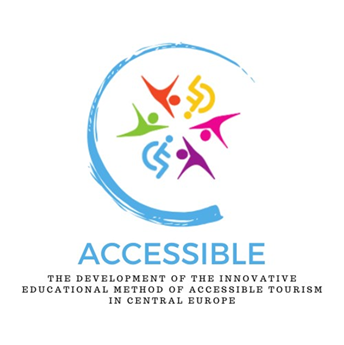 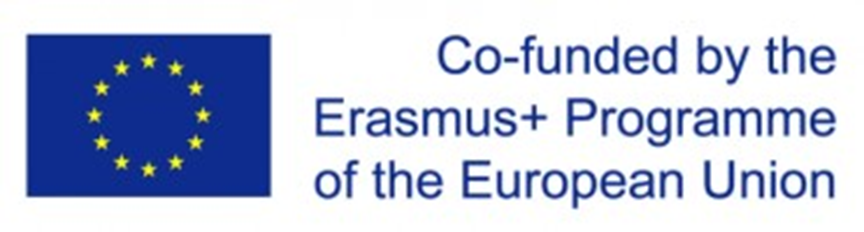 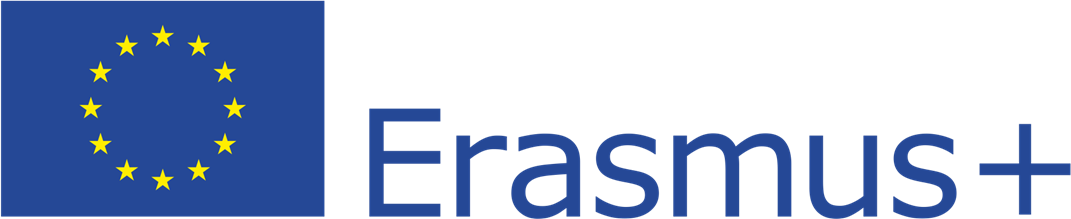 Travel patterns of people with disabilities – a summary
Attitudinal barriers: lack of awareness and training (tourism staff and service providers often lack awareness and training on how to help travellers with disabilities; it can lead to unintentional discrimination and inadequate service), negative attitudes (stereotypes and negative attitudes towards PwD can create an unwelcoming environment and discourage travel), which may lead to feelings of discriminationEconomic barriers as difficulties: higher costs (due to the need for specialised equipment, services, or accommodations, which may not be covered by standard travel insurance), limited funding and investment (there is often insufficient funding and investment in accessible tourism infrastructure and services)
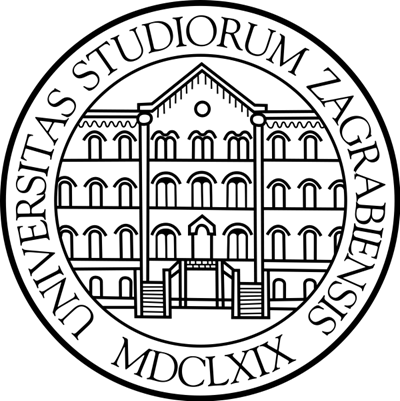 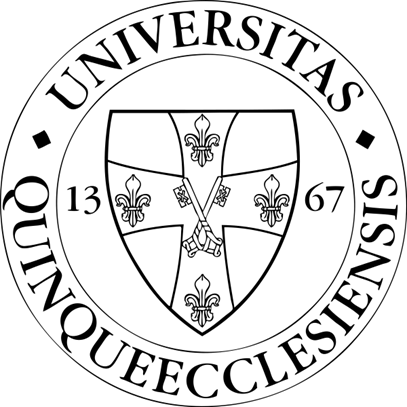 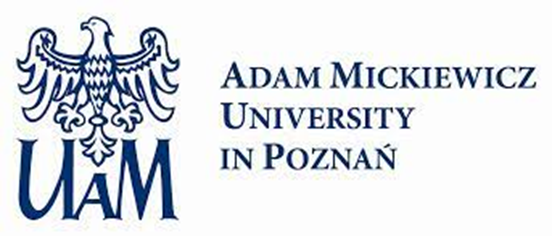 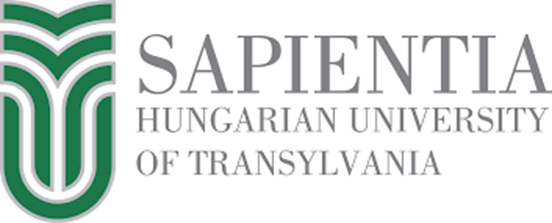 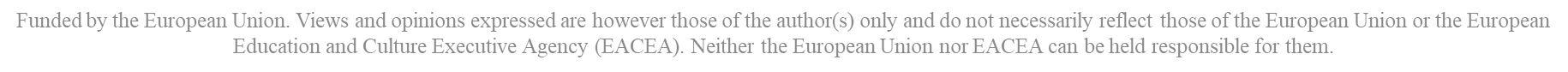 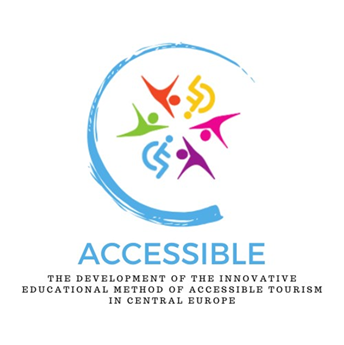 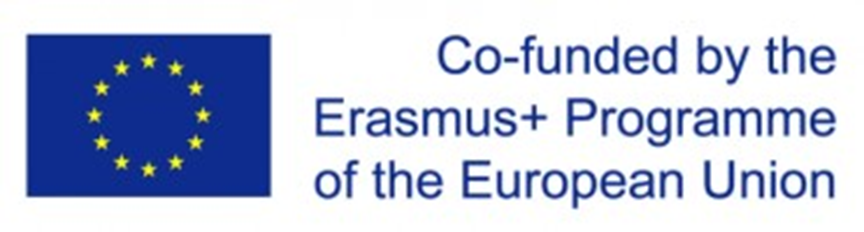 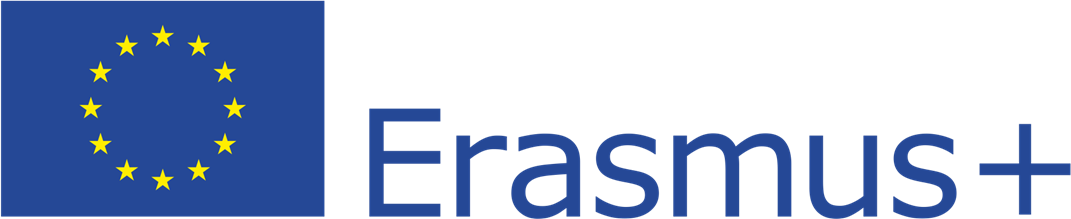 Travel patterns of people with disabilities – a summary
Policy and regulation determine the development of tourism at levels from local to global and cause challenges such as: inconsistent standards (accessibility standards and regulations vary widely between countries and regions, leading to inconsistent experiences for travellersCompliance with international standards like the Americans with Disabilities Act (ADA) or the European Accessibility Act is not uniform), enforcement issues (even where laws and regulations exist, enforcement can be weak, leading to poor implementation and maintenance of accessibility features)
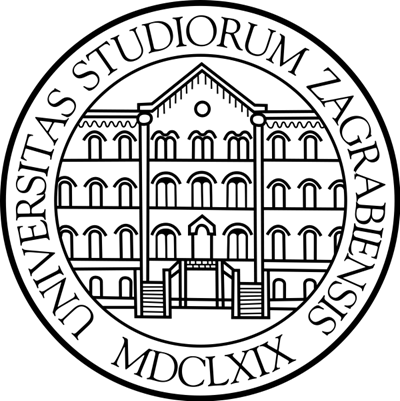 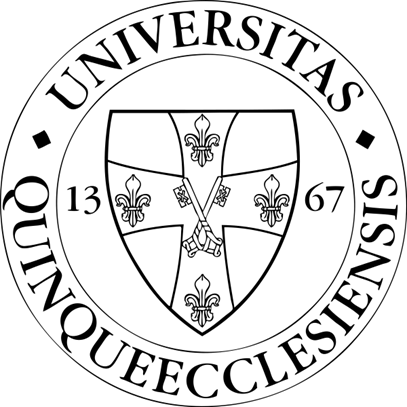 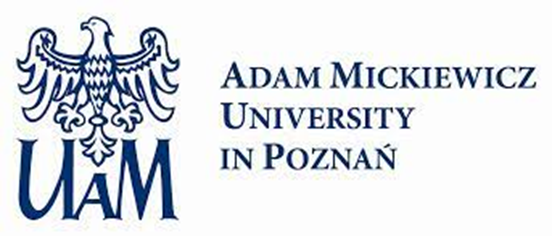 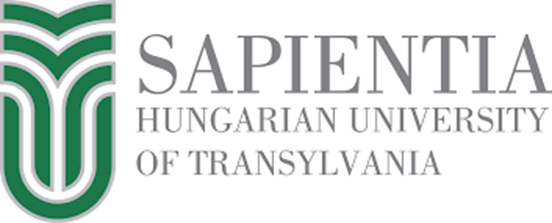 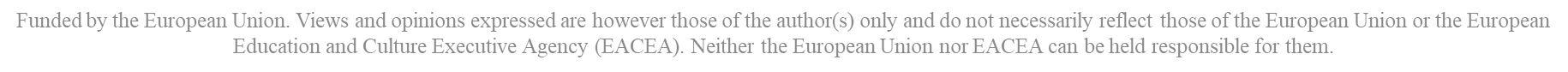 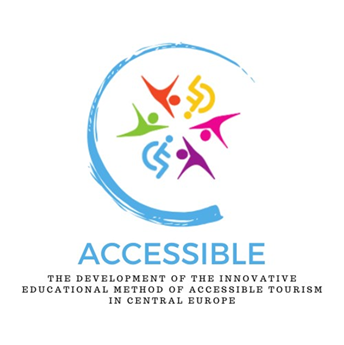 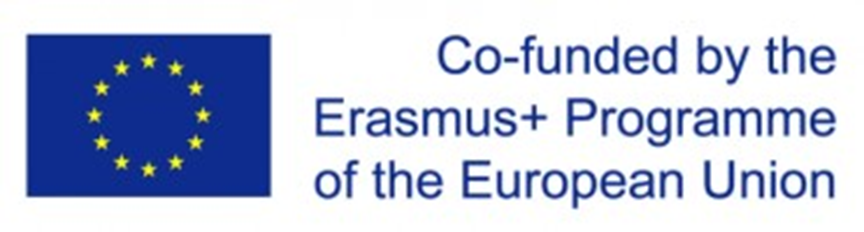 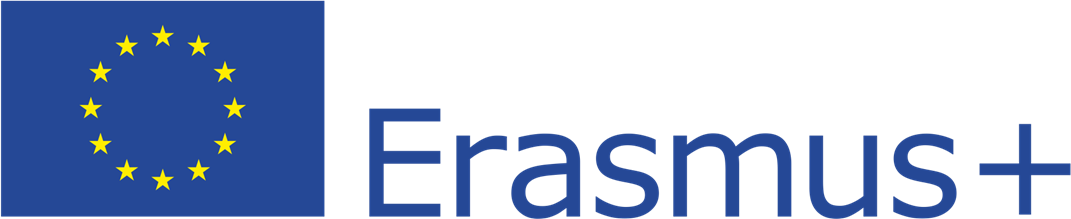 Travel patterns of people with disabilities – a summary
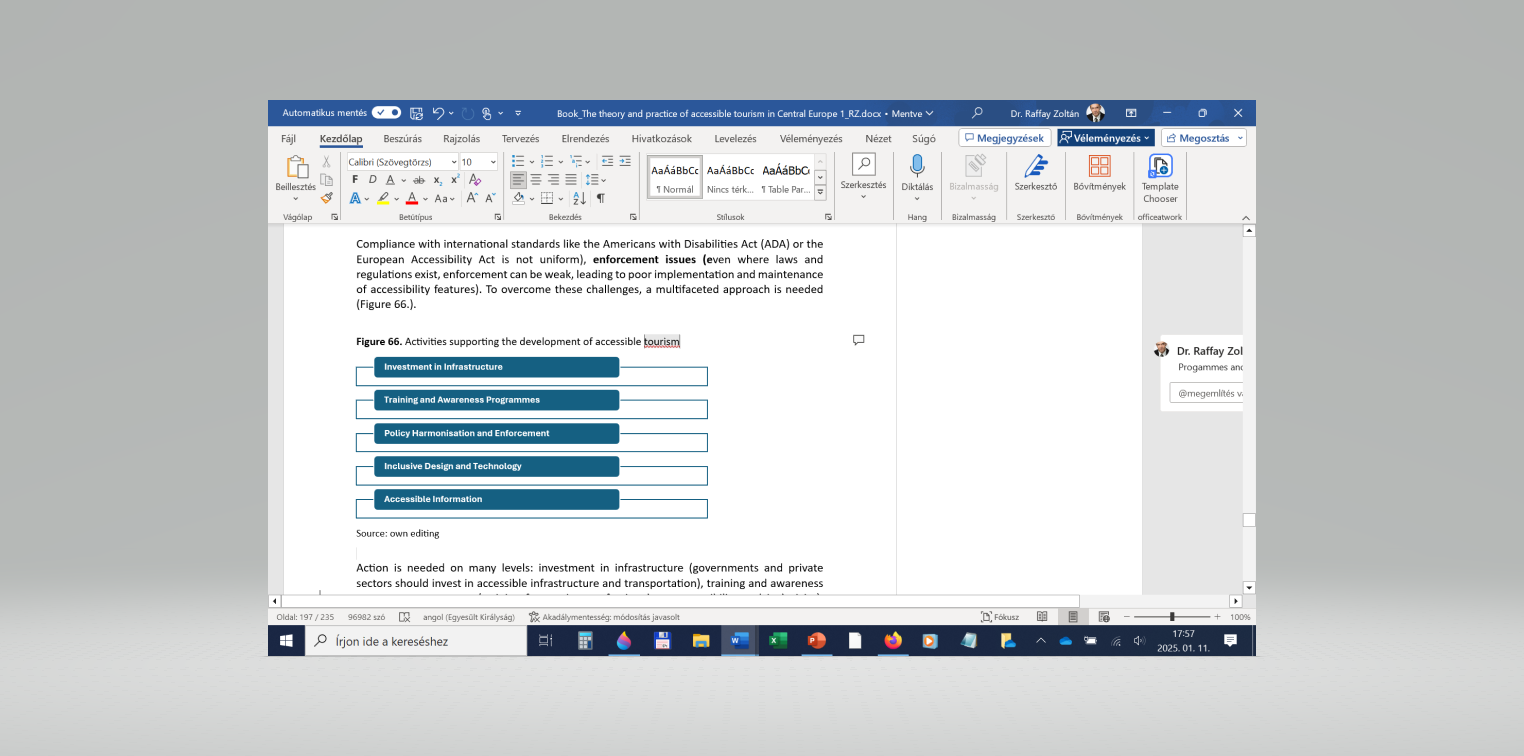 To overcome these challenges, a multifaceted approach is needed
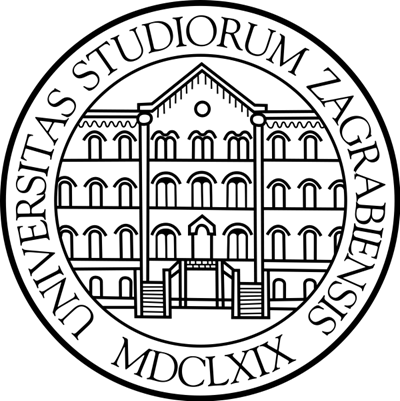 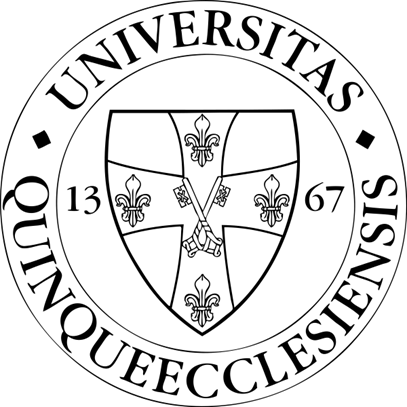 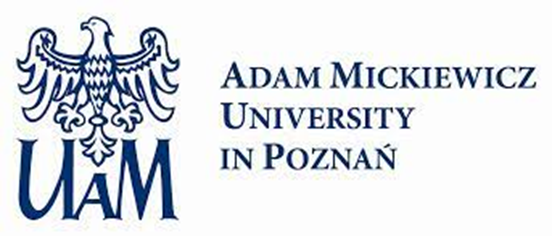 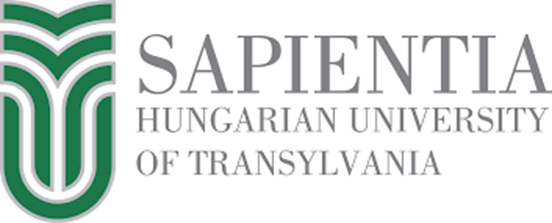 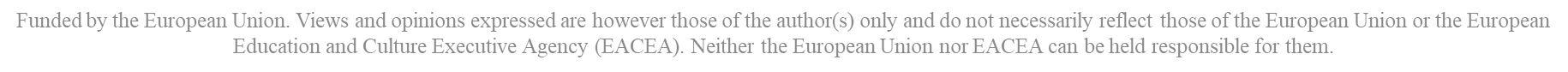 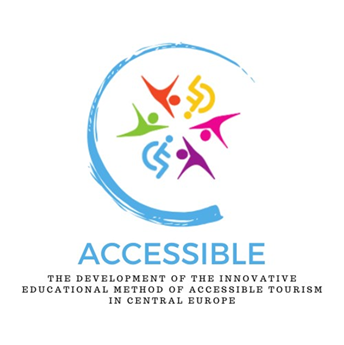 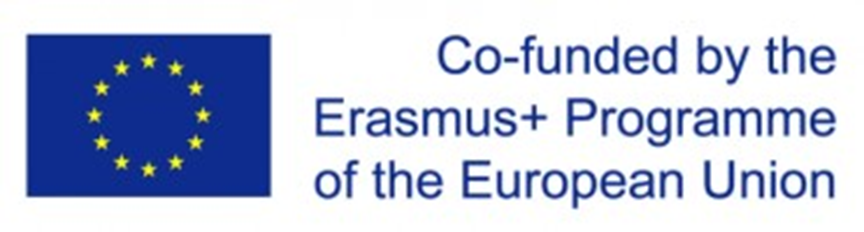 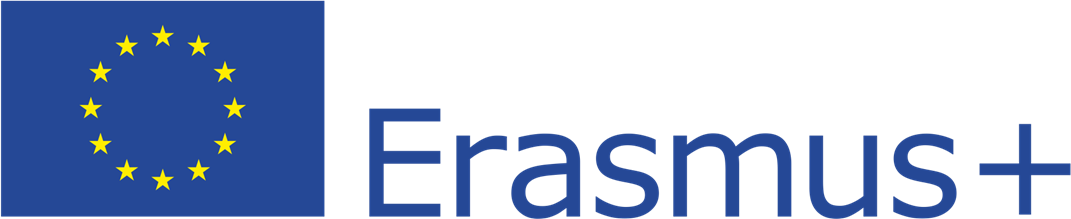 Travel patterns of people with disabilities – a summary
Action is needed on many levels: investment in infrastructure (governments and private sectors to invest in accessible infrastructure and transportation), training and awareness programmes (training for tourism professionals on accessibility and inclusivity), policy harmonisation and enforcement (consistent and enforced accessibility standards globally), inclusive design and technology (developing and promoting accessible websites, apps, and technologies), accessible information (providing detailed, accessible information about travel options and accommodations). By addressing these challenges, the tourism industry can become more inclusive, ensuring that everyone, regardless of their abilities, can enjoy travel experiences
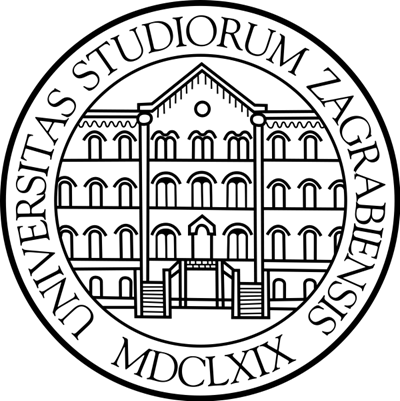 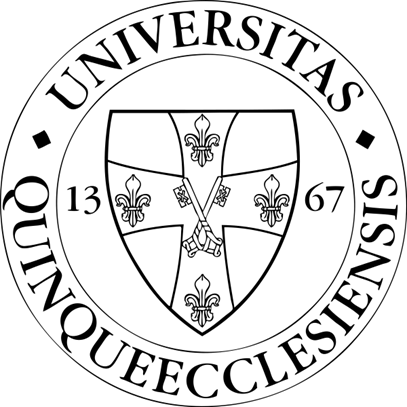 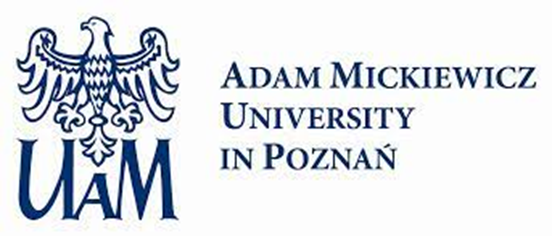 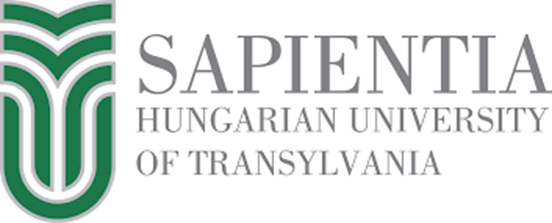 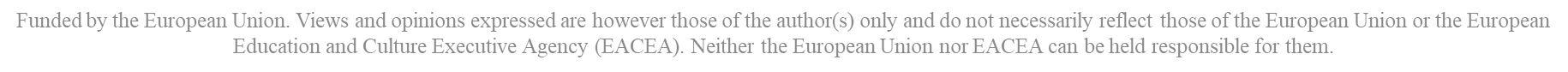